Inundation Mapping from BLE Models at River Basin Scale
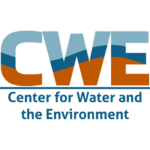 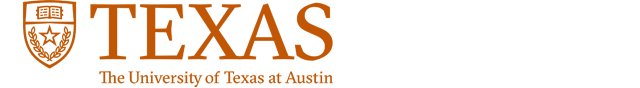 Prepared by Andy Carter and David Maidment
How to extend flood inundation mapping from gage locations to the whole basin?
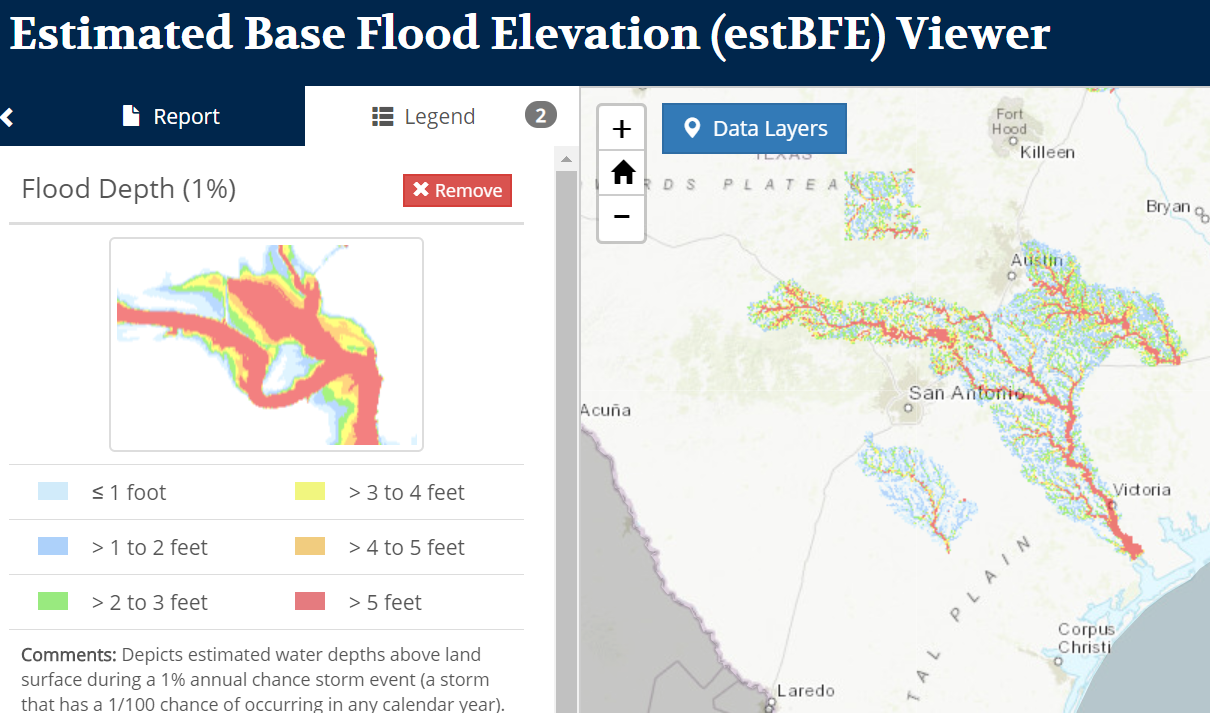 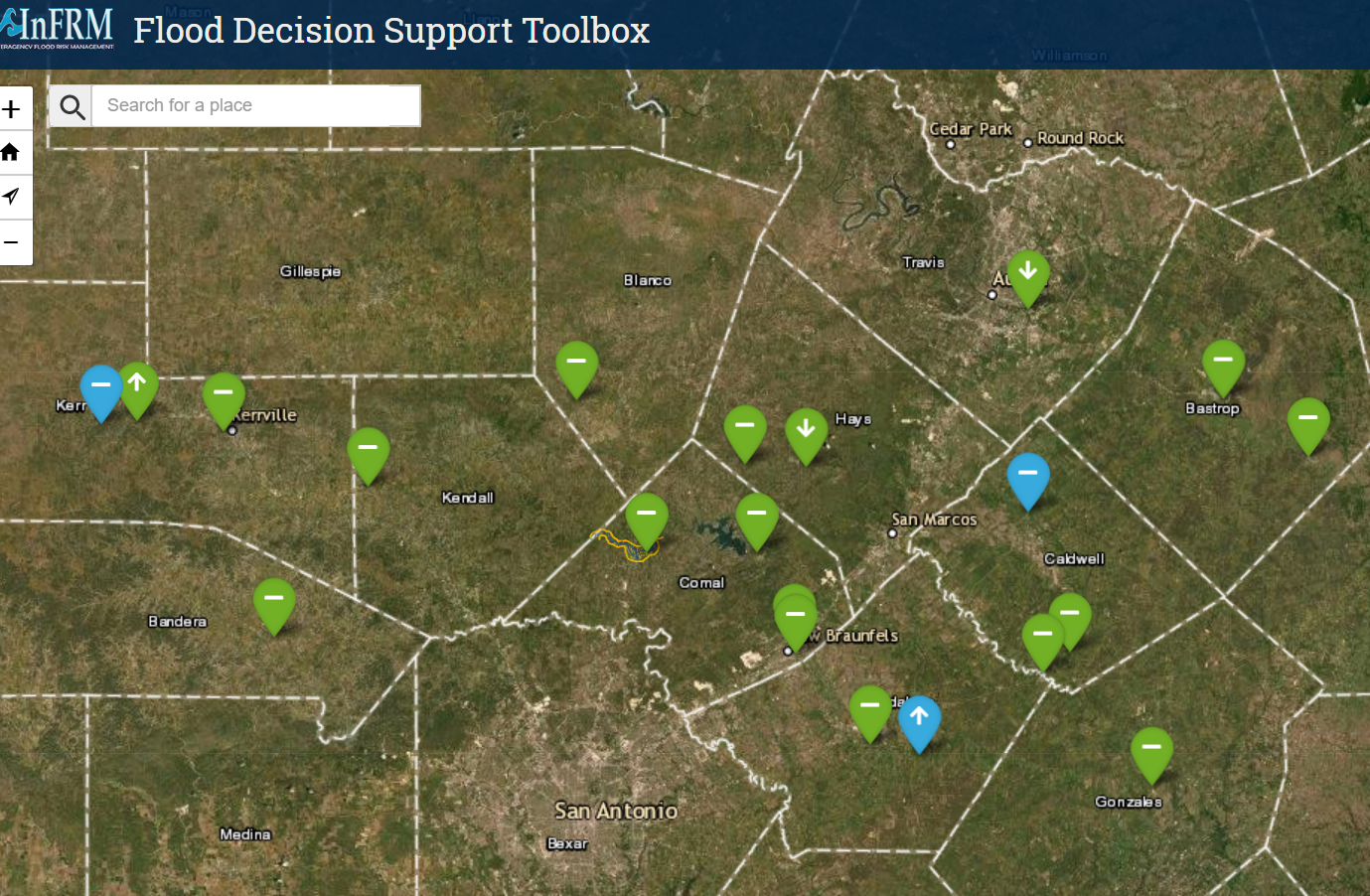 Inundation Maps at USGS Gages
Base Flood Engineering Models on River Basins
Flood Decision Support Toolbox prepared by Interagency Flood Risk Management (InFRM)
https://webapps.usgs.gov/infrm/
Presentation for NOAA National Weather Service, 15 September 2020
Inundation Mapping from BLE Models at River Basin Scale
National Weather Service Flood Inundation Mapping (FIM) Services for Texas
Process for Base Level Engineering (BLE) to FIM for 1-D HEC-RAS Models
Example of 2-D HEC-RAS Model to FIM
Next Steps
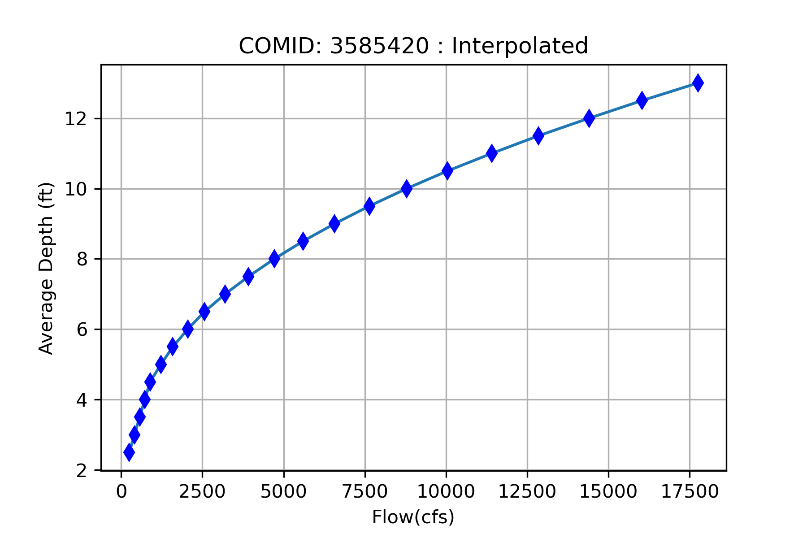 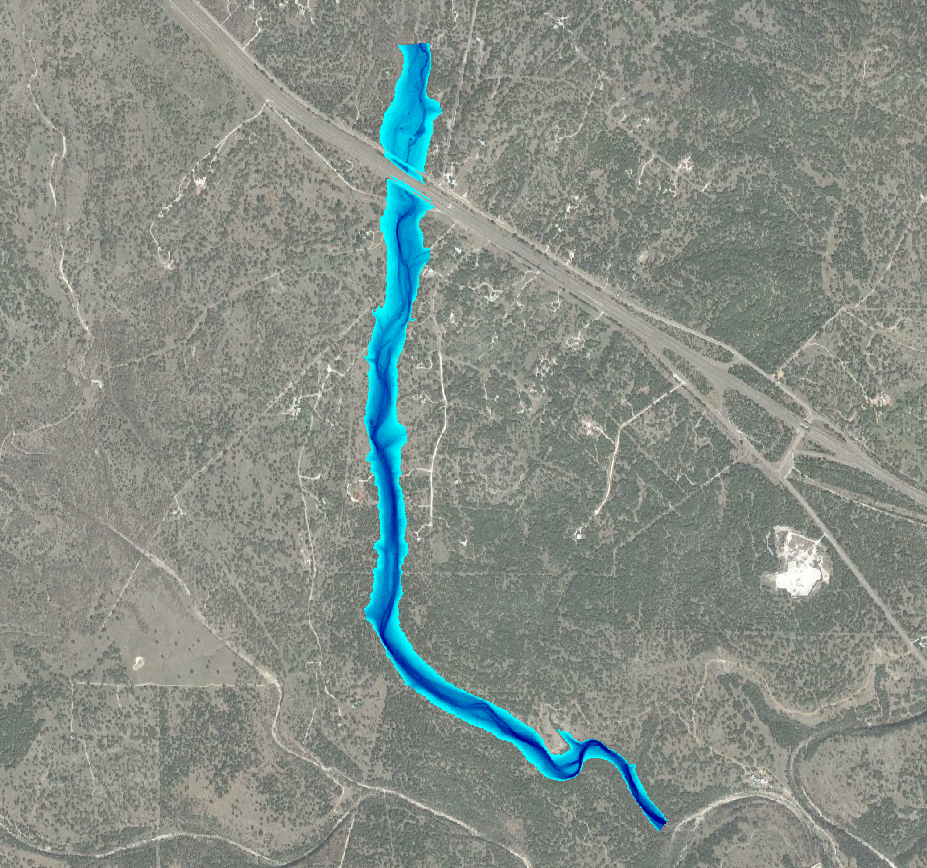 Flood Discharge Forecast 
from the National Water Model 
or WGRFC Model
Average 
Stream Depth
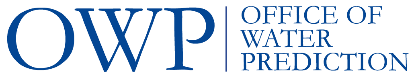 Rating 
Curve
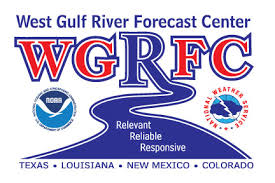 Inundation
Map
Flow Rate
Inundation Mapping from BLE Models at River Basin Scale
National Weather Service Flood Inundation Mapping (FIM) Services for Texas
Process for Base Level Engineering (BLE) to FIM for 1-D HEC-RAS Models
Example of 2-D HEC-RAS Model to FIM
Next Steps
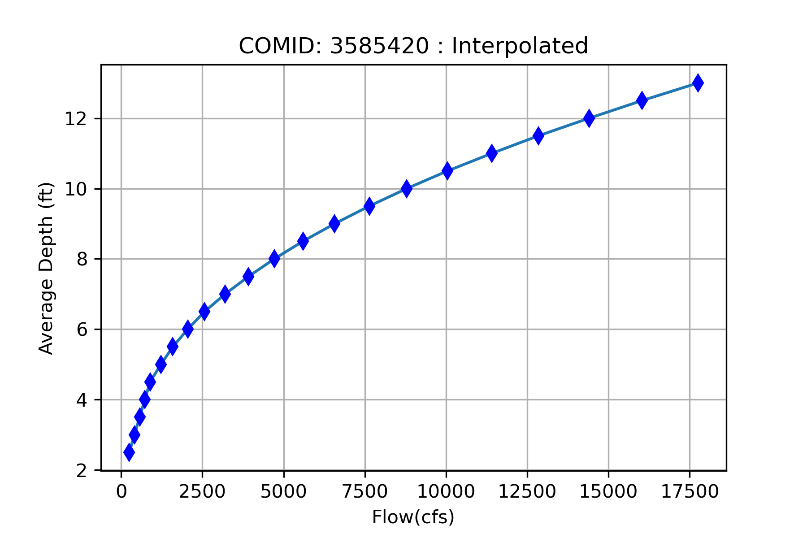 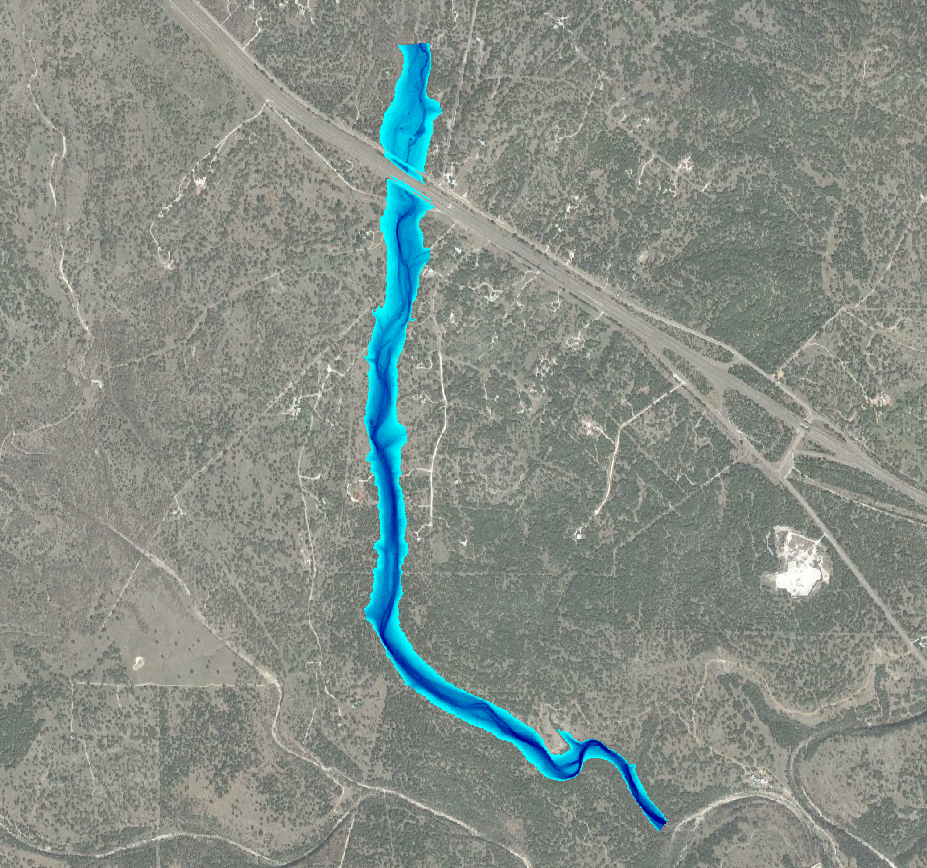 Flood Discharge Forecast 
from the National Water Model 
or WGRFC Model
Average 
Stream Depth
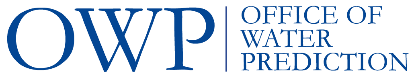 Rating 
Curve
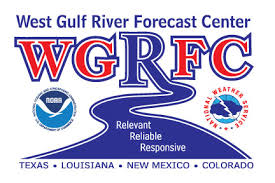 Inundation
Map
Flow Rate
National Water Model
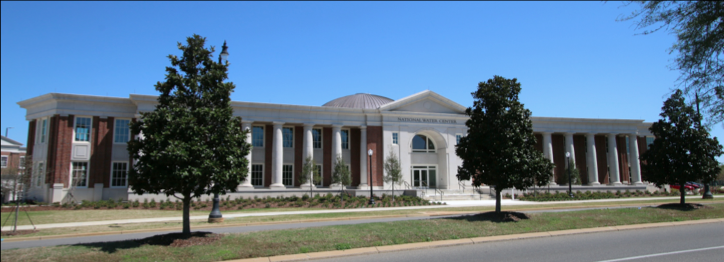 Version 2.0
Deployed: June 2019

Domains: CONUS and Hawaii

CONUS Configurations: 

3-Hour and 28-Hour Analysis and Assimilation (Hourly and Daily)
18-Hour Short Range Forecast (Hourly)
10-Day Medium Range Forecast (6-Hourly)
30-Day Long Range Forecast (Daily)

Hawaii Configurations:
3-Hour Analysis and Assimilation (Hourly)
60-Hour Short Range Forecast (6-Hourly)
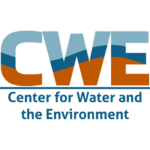 NHDPlus: One reach = one catchment for US
Geospatial Foundation for the National Water Model
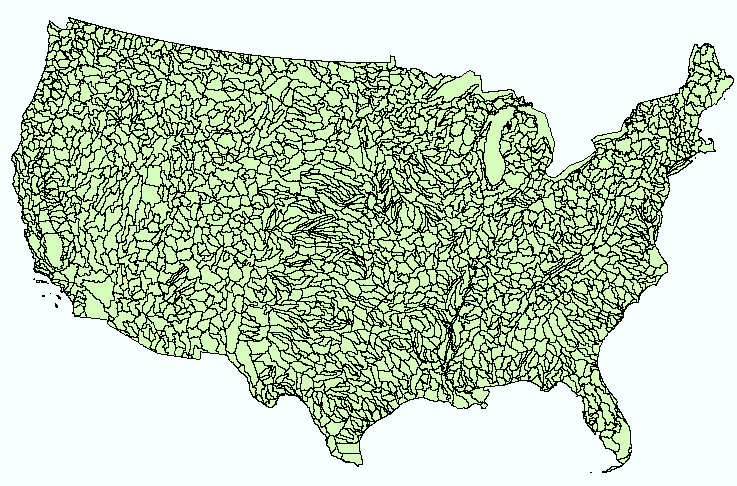 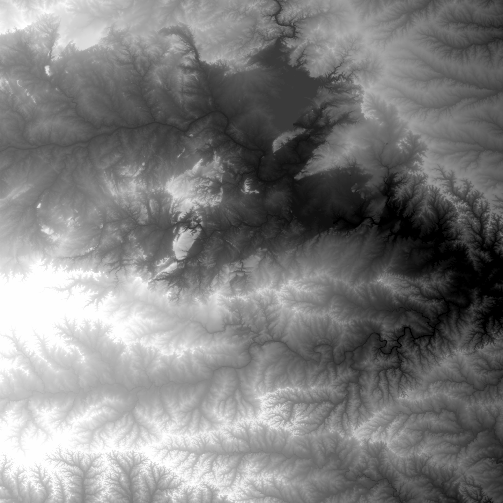 NHDPlus
2.7 million reach catchments in US
average area 3 km2 
reach length 2 km
Uniquely labelled
National Elevation Dataset
Watershed Boundary Dataset
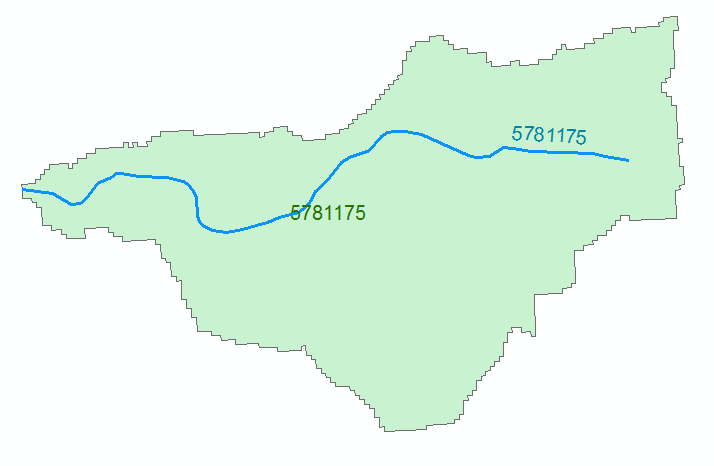 National Hydrography Dataset
National Land Cover Dataset
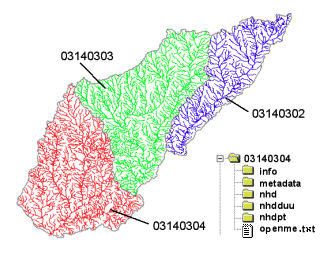 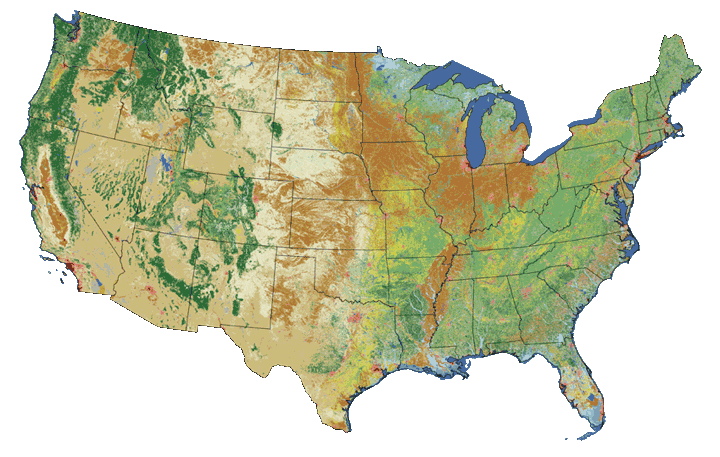 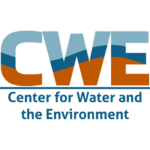 Flood Information for one NHDPlus Catchment
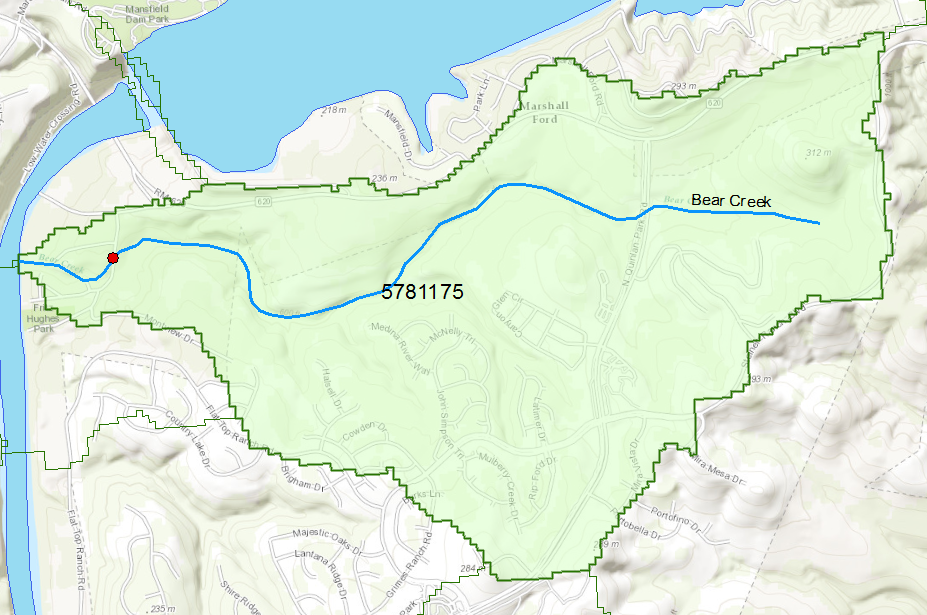 National Hydrography Dataset Plus 
catchment  for Bear Creek
(area = 5.71 km2)
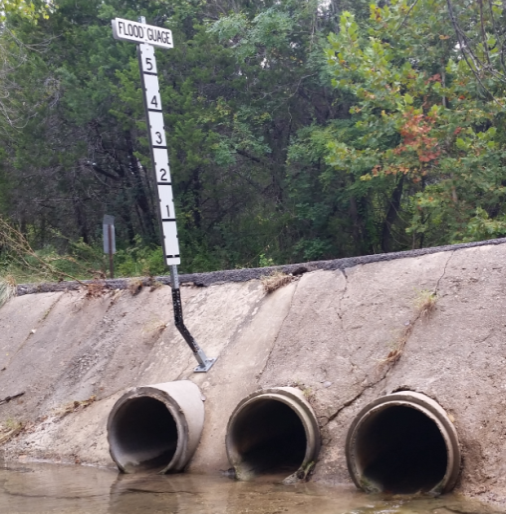 Deputy Jessica Hollis
19 September 2014
Low water crossing at 
3400 Fritz Hughes Park Rd
Complementary Hydrologic Prediction Systems
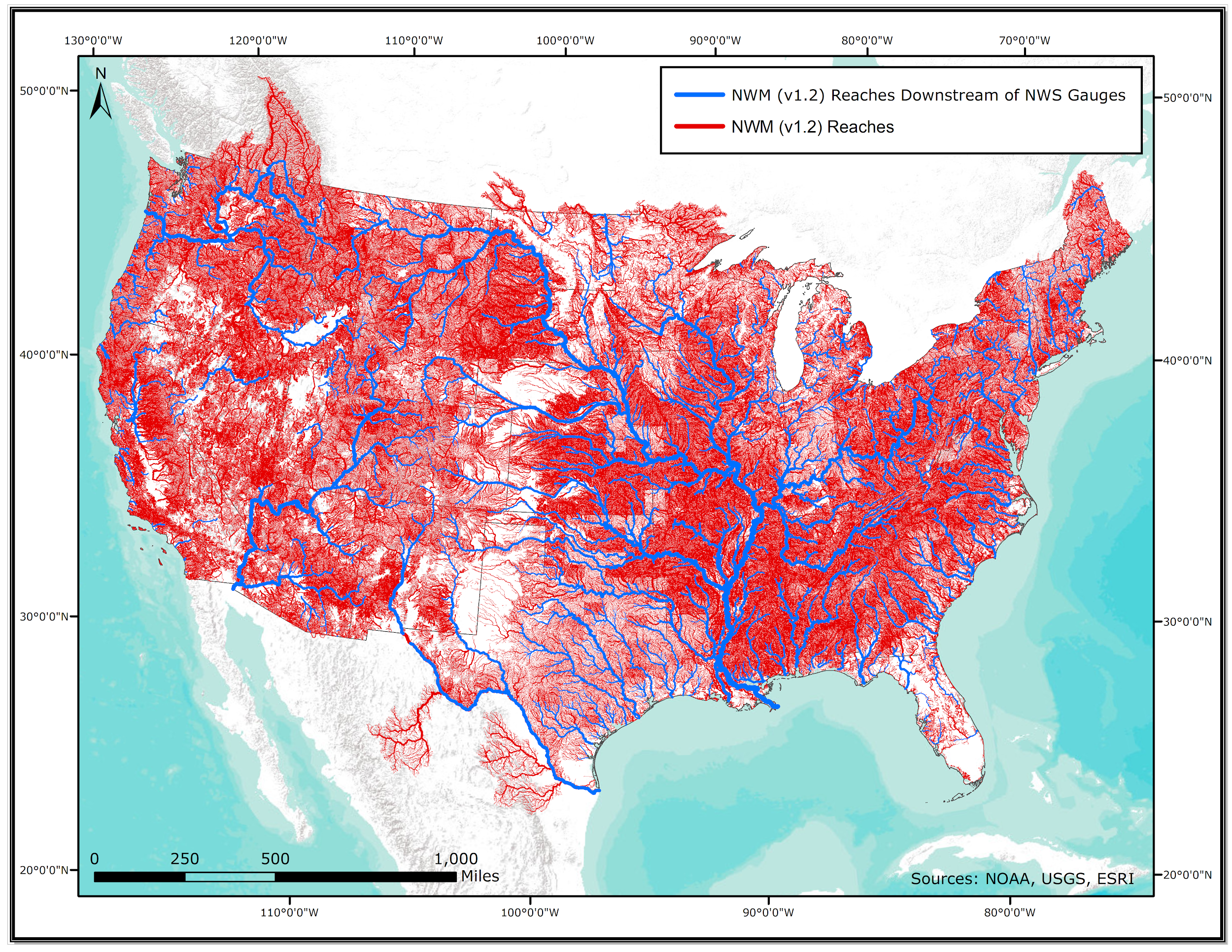 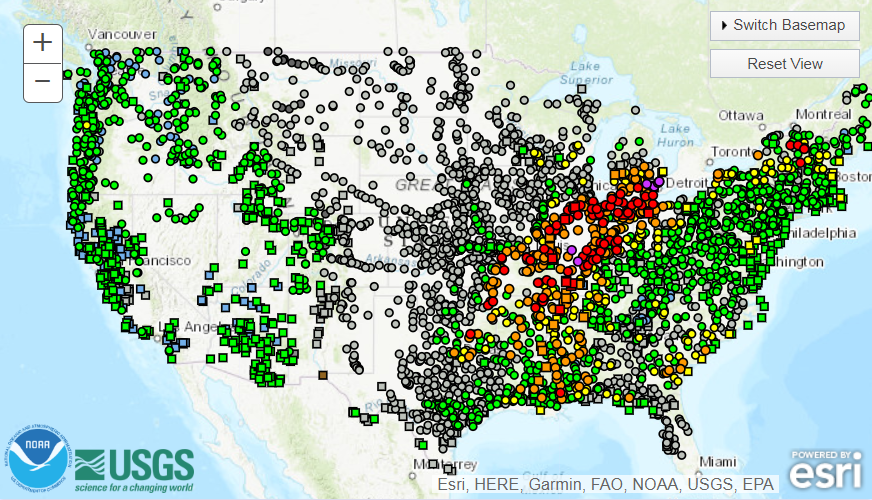 Route
Replace
and
Advanced Hydrologic 
Prediction Service
1 forecast point for every 1,000 river miles
National Water Model
NWC FIM Services
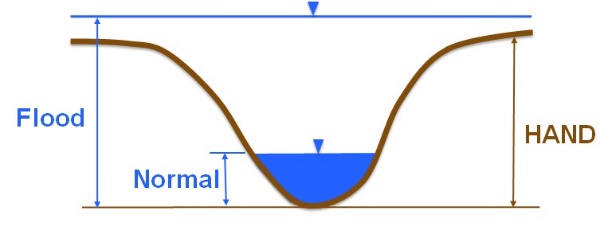 All this mapping is based
on the Height Above 
Nearest Drainage
(HAND) method
Replace and Route FIM Services
National Water Model FIM Services
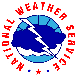 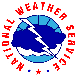 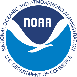 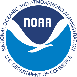 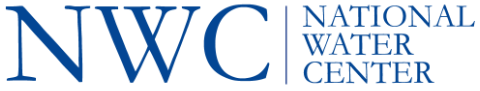 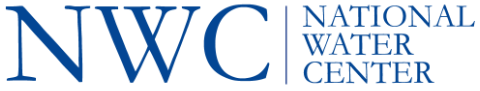 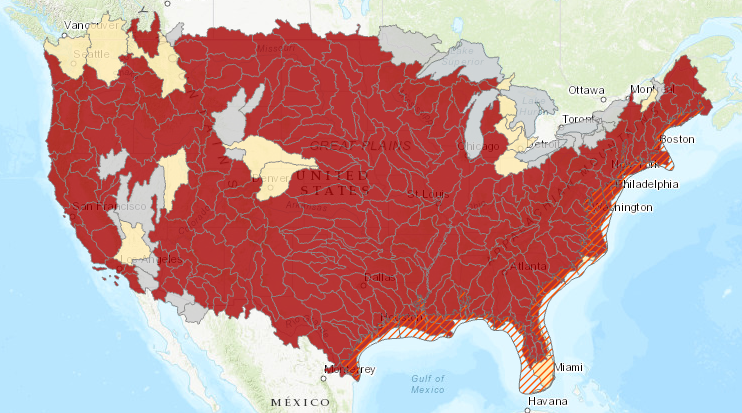 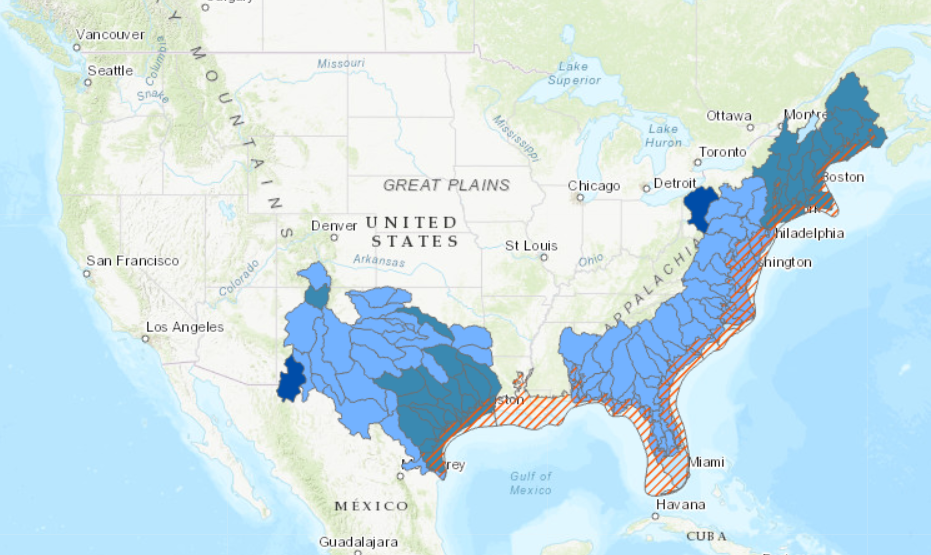 Note: Replace and Route FIM only available downstream of RFC forecast points.
Note: National Water Model FIM available along all modeled river segments..
FIM v2.X MS
FIM v2.Xc
FIM v2.X MS
None
None
FIM v1.0 FR
FIM v1.0c
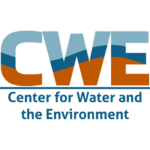 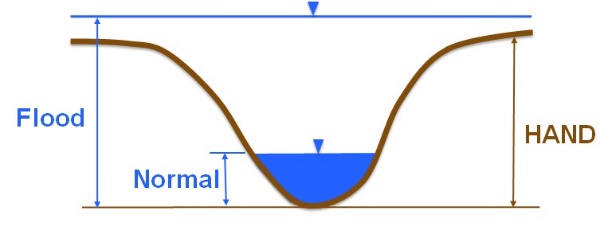 HAND: Relative Elevation above Creek Bed
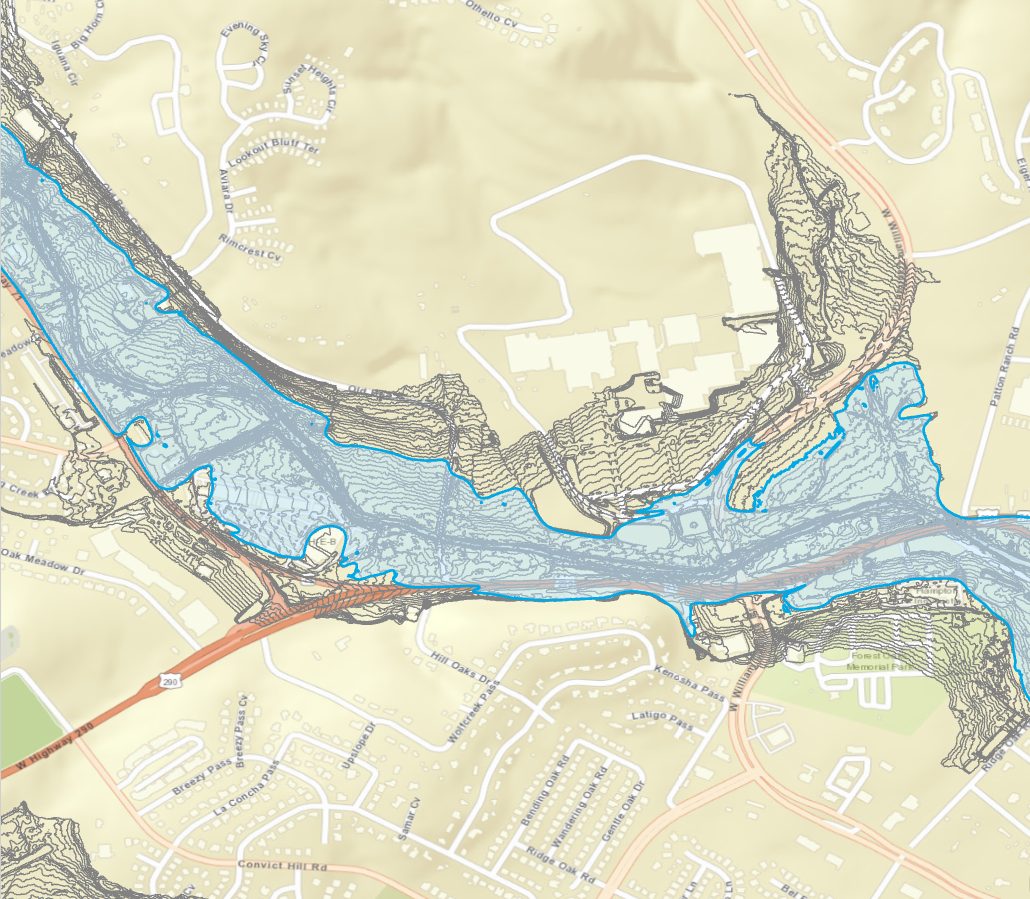 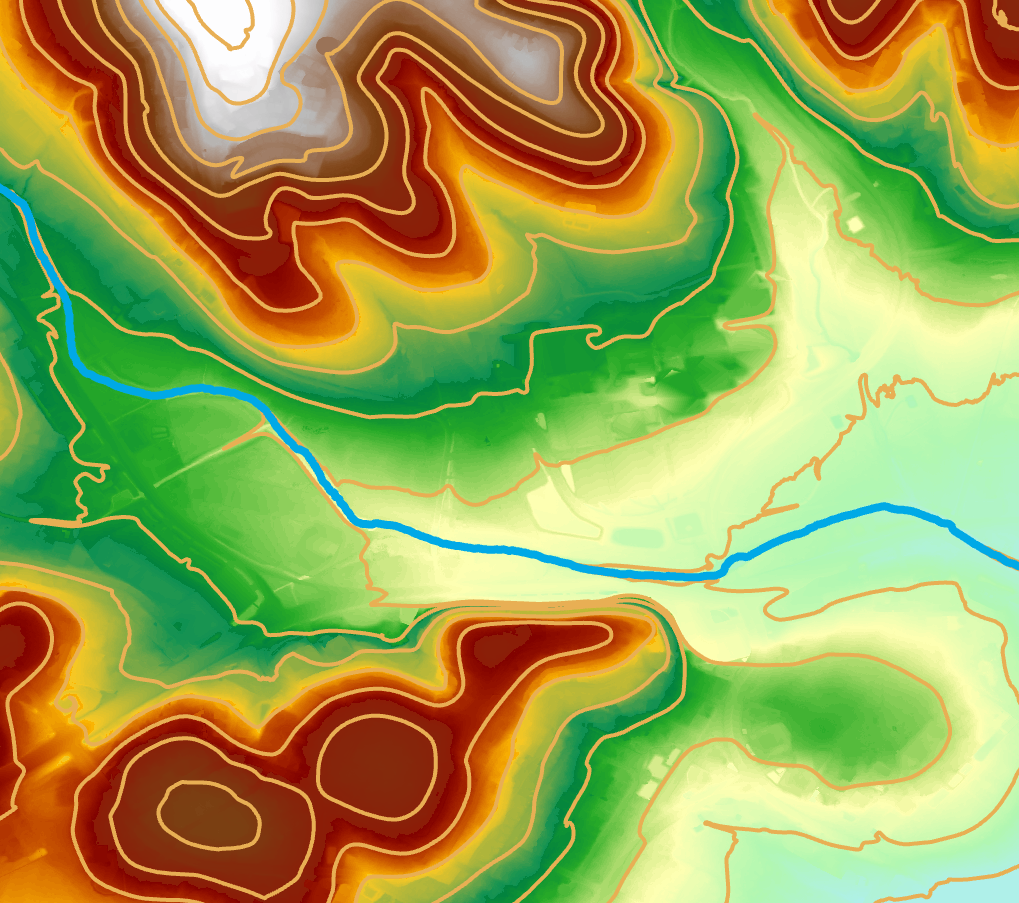 Williamson Creek
Williamson Creek
1 foot HAND contours
Elevation of Land Surface
Elevation above Creek Bed
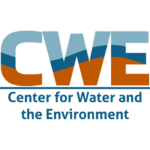 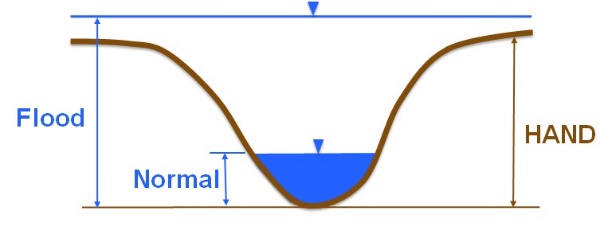 HAND at Continental Scale
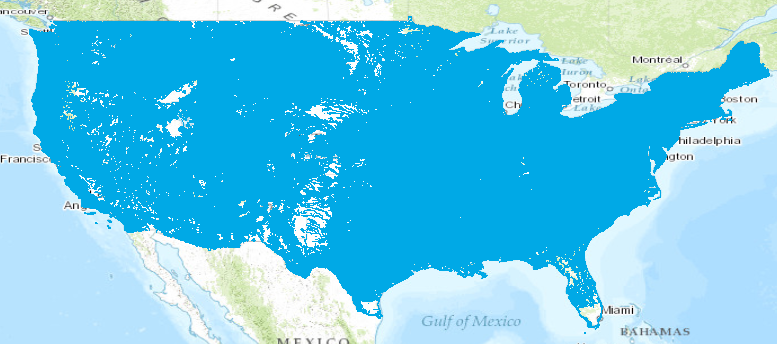 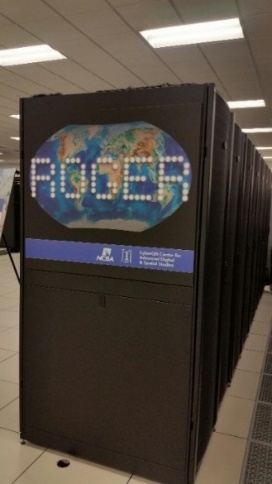 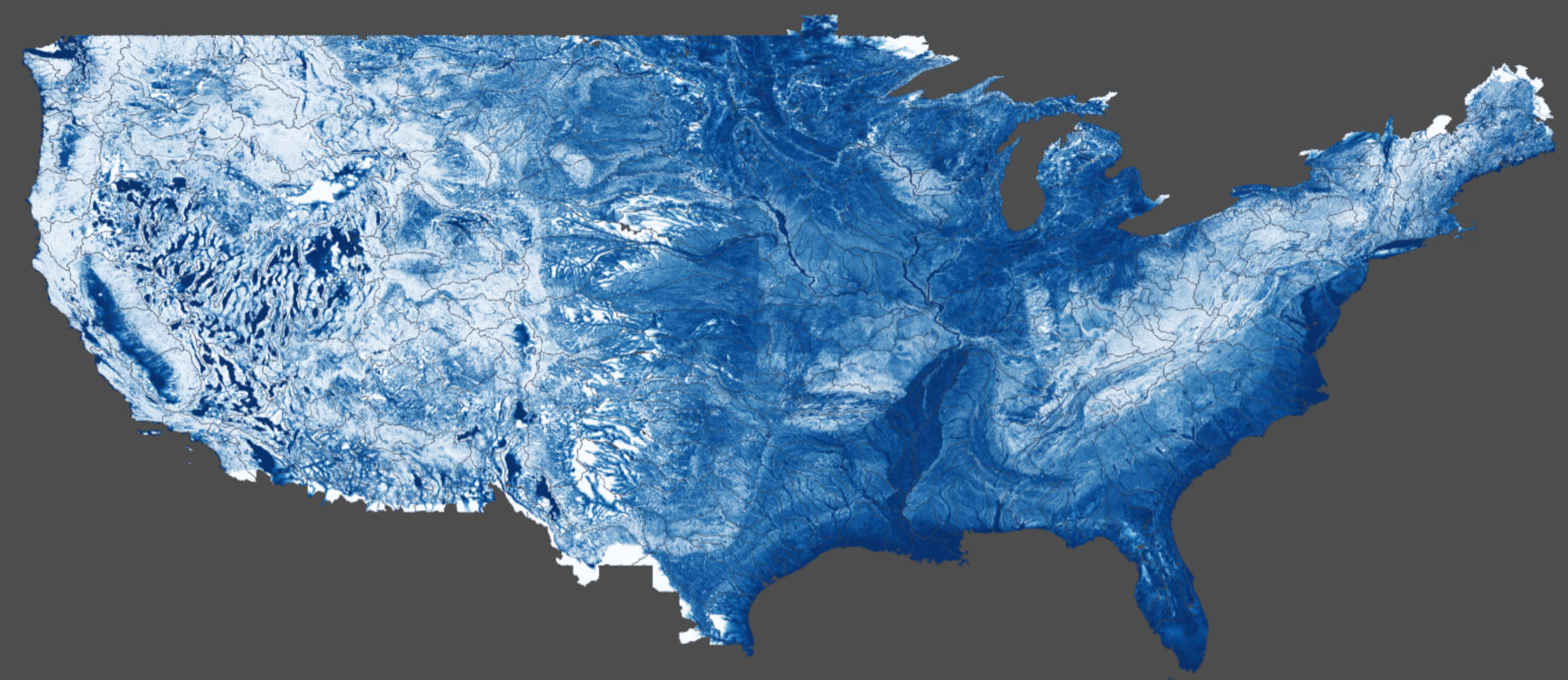 National Hydrography Dataset
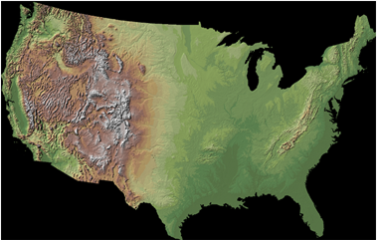 HAND
10m National Elevation Dataset
Supercomputer
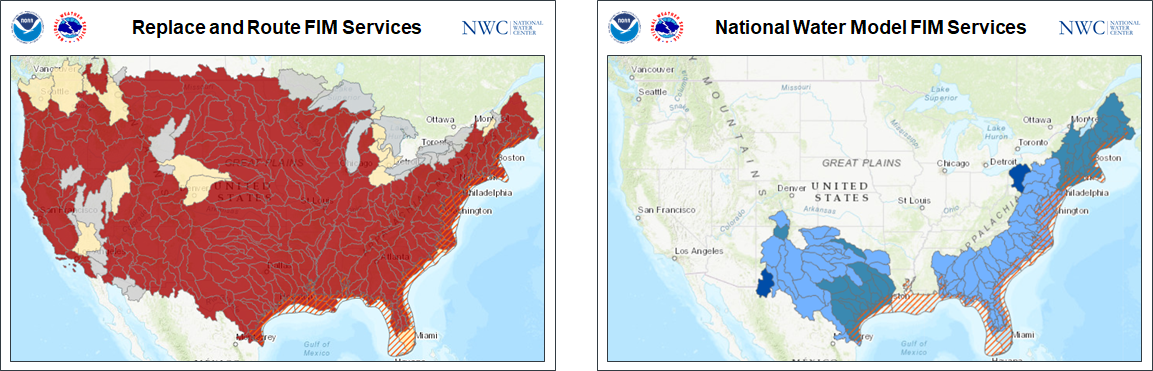 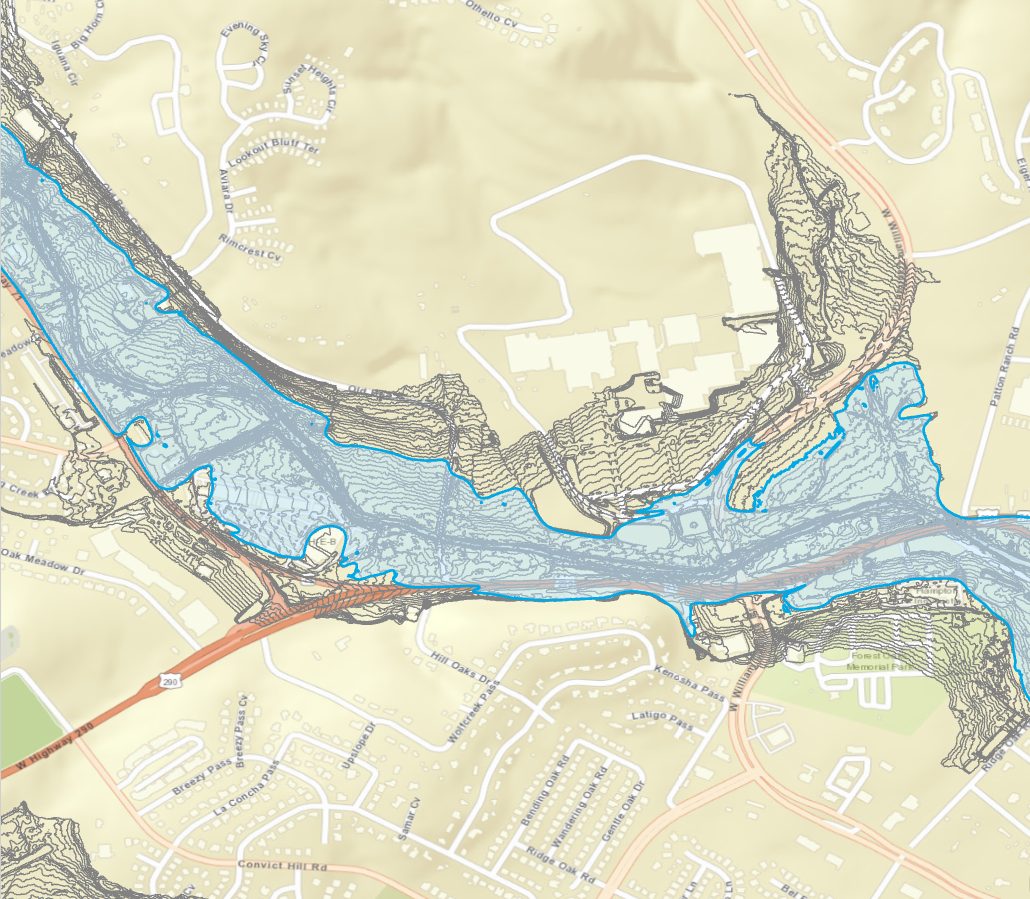 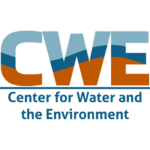 Example: Llano Flood, 16 October 2018
HAND method assumes
Uniform flow
Velocity, depth, area 
constant along reach
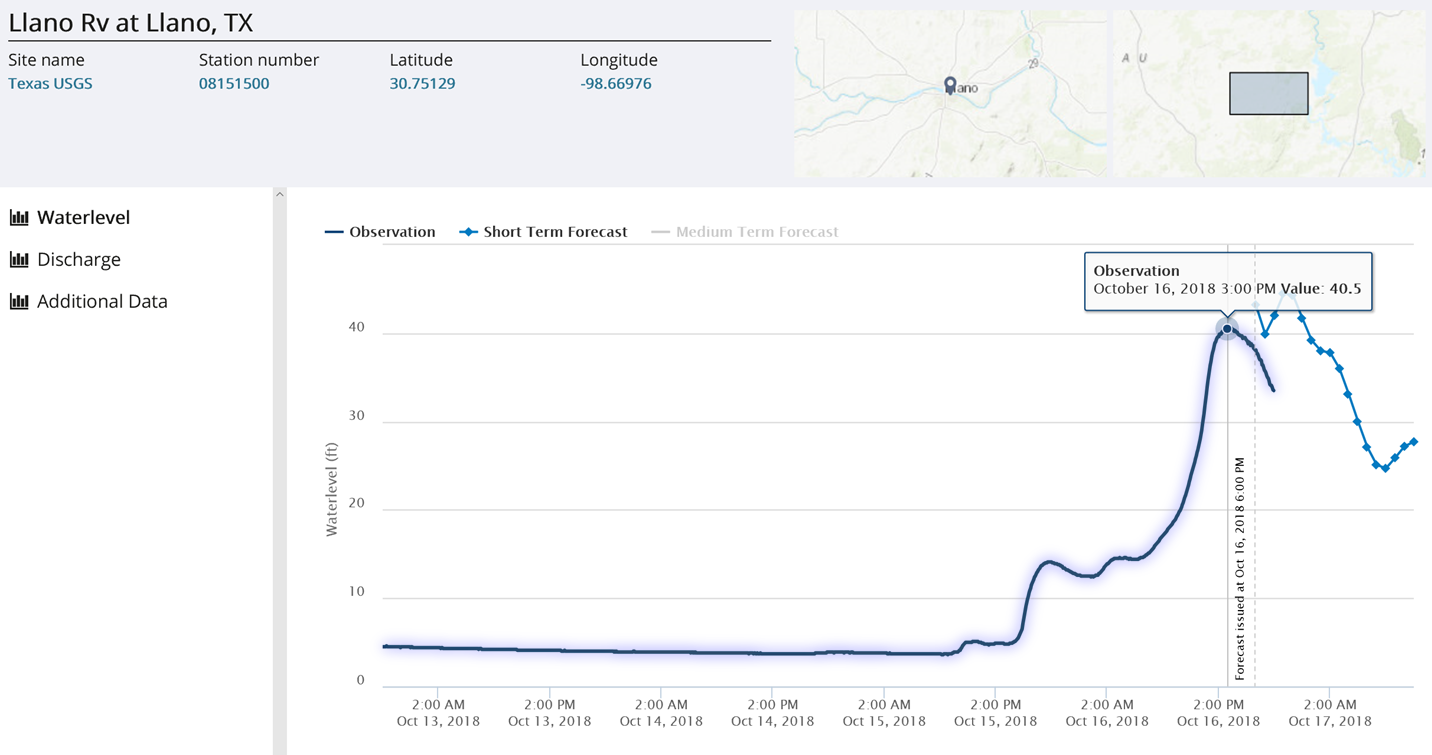 Llano River at Llano
Real-time snapshot 
from TxDOT Flood 
Portal
40
30
Water Level (ft)
USGS Observation
20
National Water Model forecast 
and HAND-based rating curve
10
0
Largest flood on Llano River since 1939
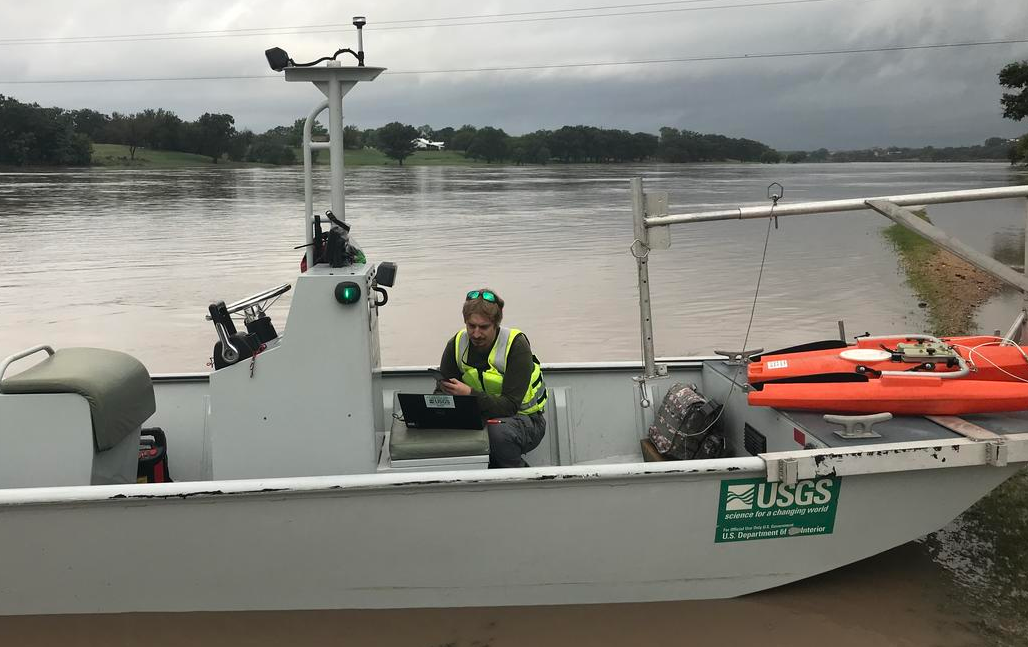 Indirect Measurement of Flow at Llano Gage(Scott Grzyb, USGS)
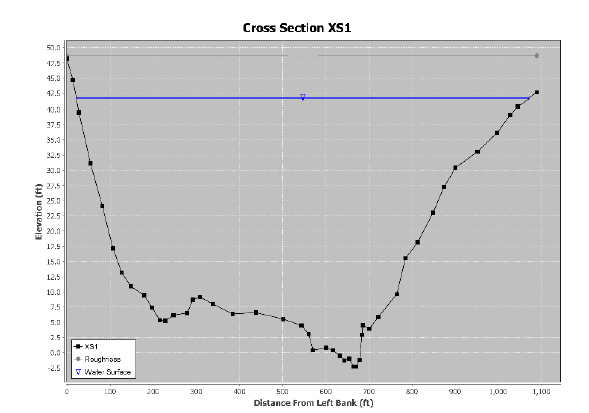 Q = 282,000 cfs, Gage Height = 40.18 ft
BLE models assume
Nonuniform flow
Velocity, depth, area 
vary along reach
Flow
V = 9.9 ft/s
A = 28,500 ft2
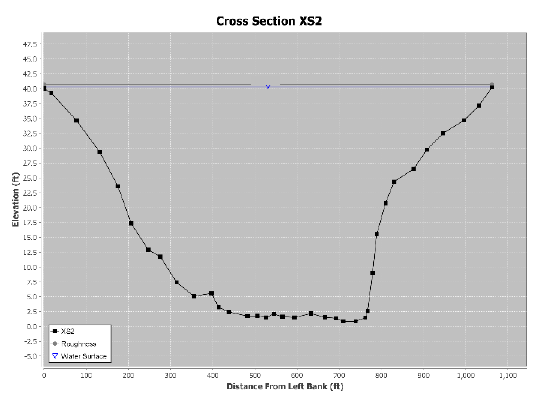 V = 11.1 ft/s
A = 25,500 ft2
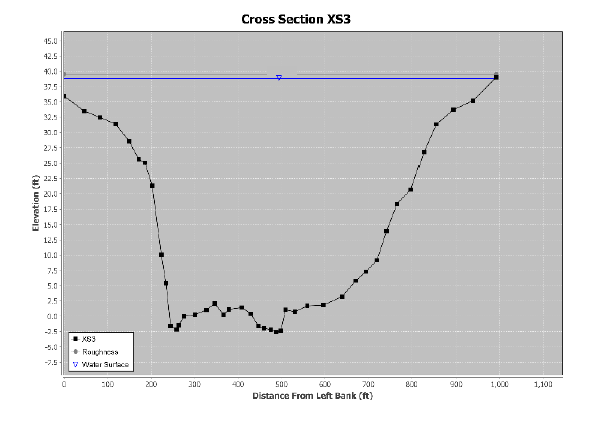 V = 12.0 ft/s
A = 23,500 ft2
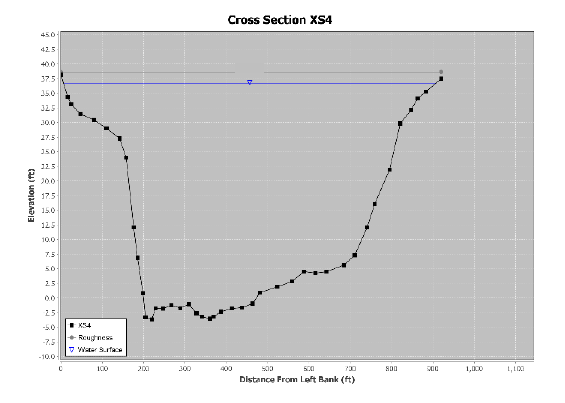 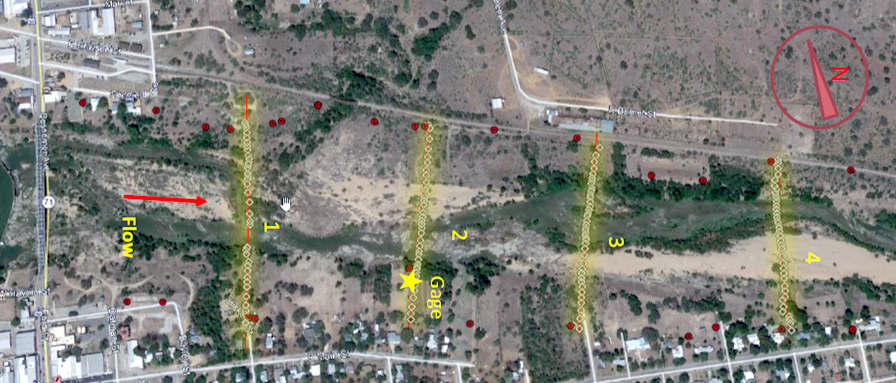 V = 12.3 ft/s
A = 22,900 ft2
Reach Length = 2900 ft (0.55 miles); Bed Slope = 0.18%
Inundation Mapping from BLE Models at River Basin Scale
National Weather Service Flood Inundation Mapping (FIM) Services for Texas
Process for Base Level Engineering (BLE) to FIM for 1-D HEC-RAS Models
Example of 2-D HEC-RAS Model to FIM
Next Steps
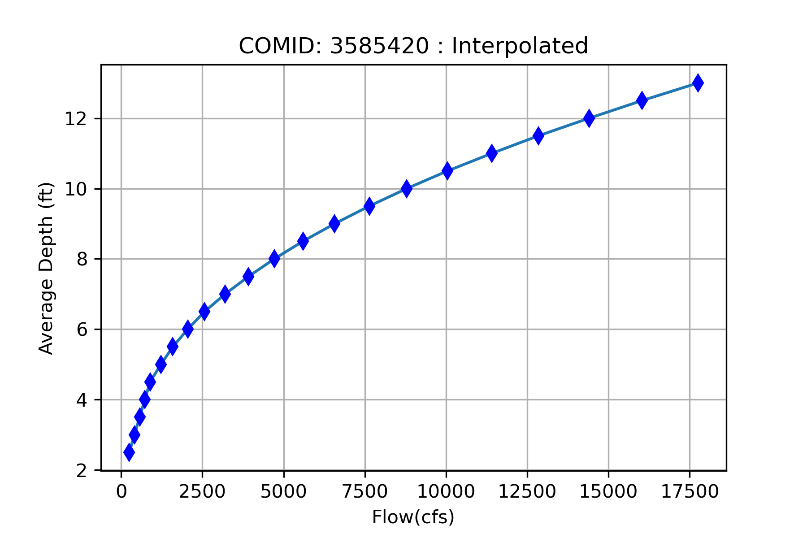 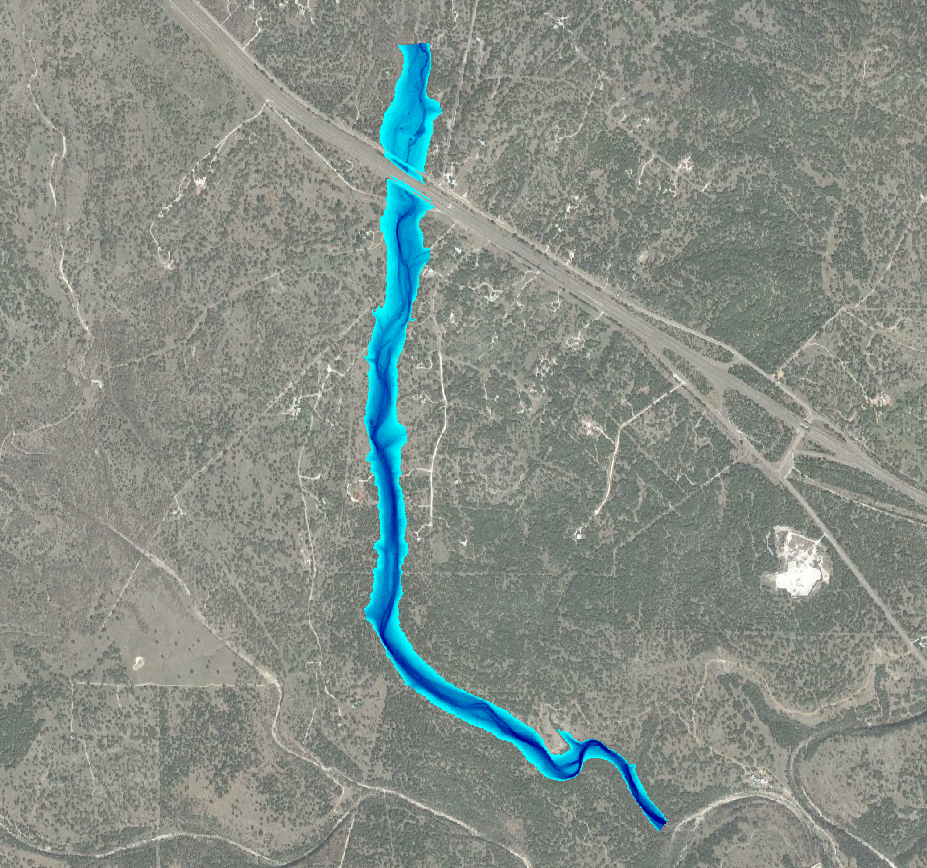 Flood Discharge Forecast 
from the National Water Model 
or WGRFC Model
Average 
Stream Depth
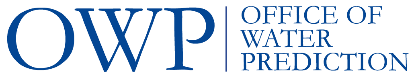 Rating 
Curve
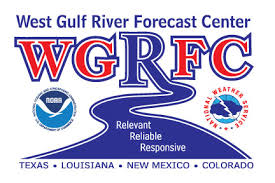 Inundation
Map
Flow Rate
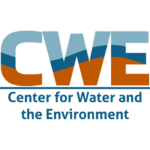 Question: Can Equivalent Mapping be developed from BLE Models?
https://webapps.usgs.gov/infrm/
InFRM – Interagency Flood Risk Management (FEMA Region 6)
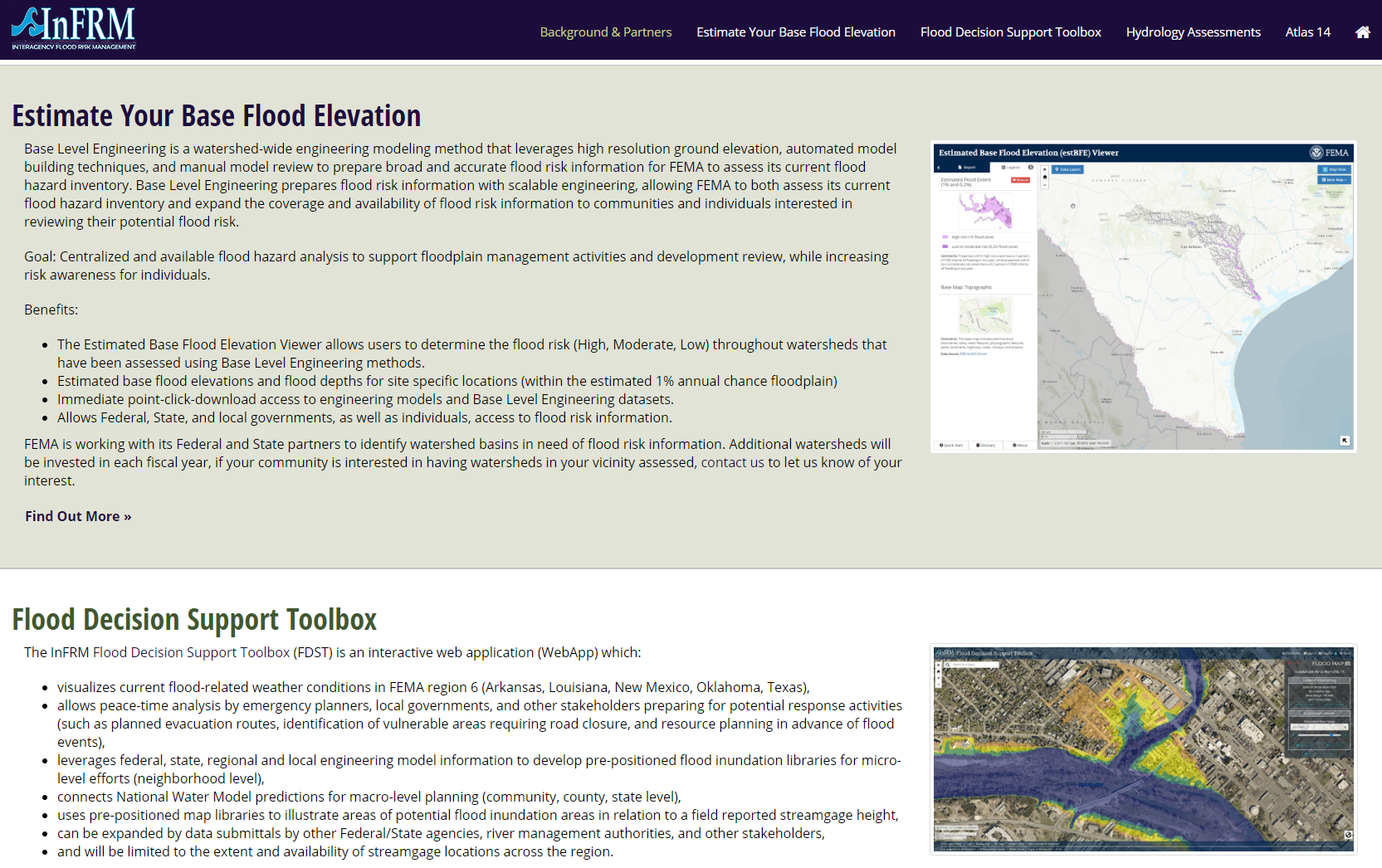 Base Level Engineering Models
Base Level 
Engineering Models
InFRM flood map specifications
InFRM Flood 
Inundation Maps
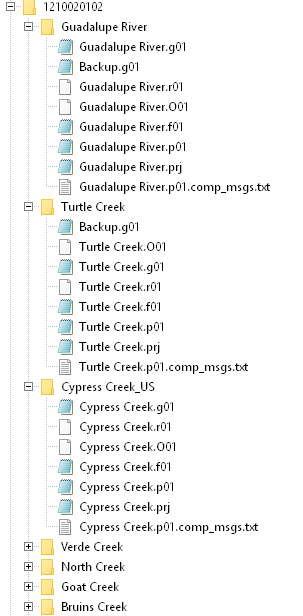 BLE Input Data Req’d
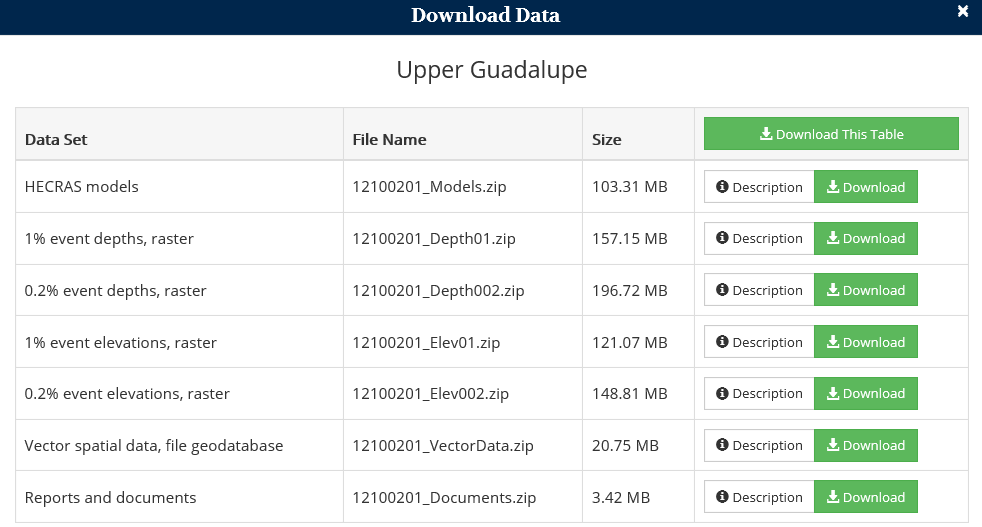 https://webapps.usgs.gov/infrm/estBFE/
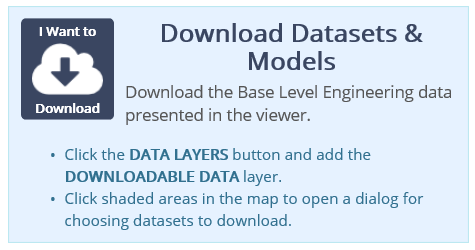 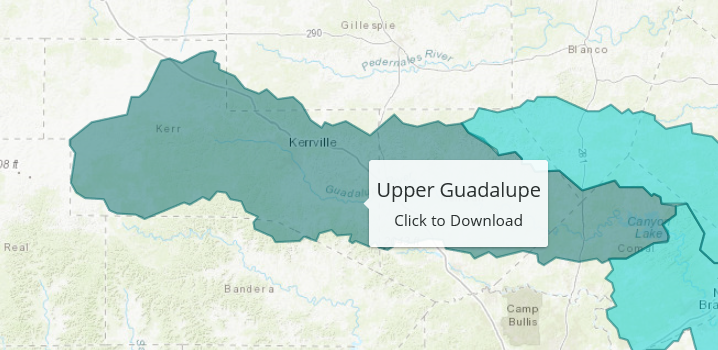 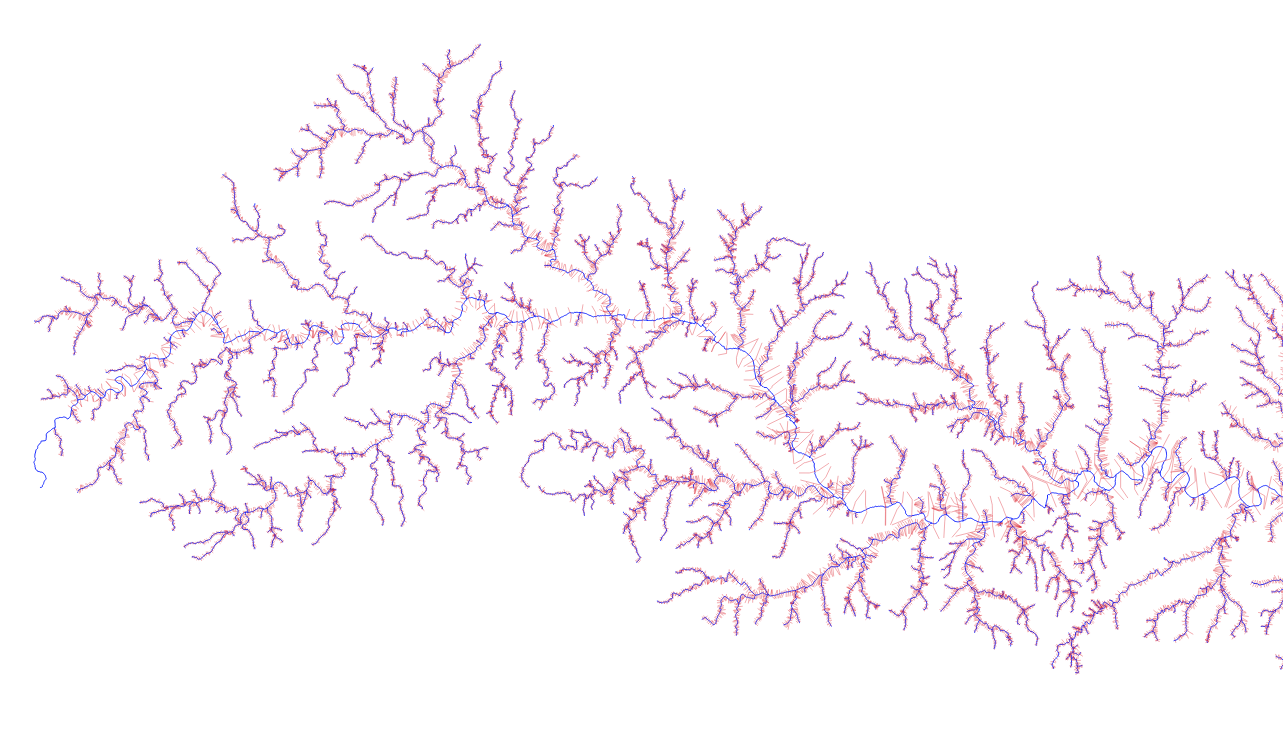 12100201_UpperGuadalupe.gdb
Needed Feature Classes
  XS = “Cross Sections”
  WTR_LN = “HEC-RAS stream centerlines”
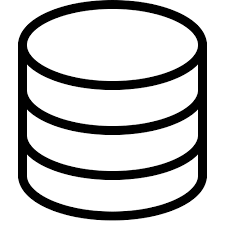 XS Attributes Needed:
   WTR_NM = “HEC-RAS Model Name –matched to .PRJ”
   XS_LN_ID = “Station of Cross section in model”
   E_Q_0_2PCT = “500 year peak flow”
  WTR_LN Attributes Needed:
    WTR_NM = “HEC-RAS Model Name –matched to .PRJ”
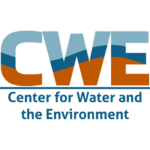 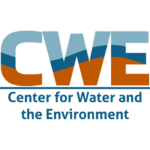 BLE Surface Data Utilized
BLE report provides documentation of LiDAR utilized for HEC-RAS models
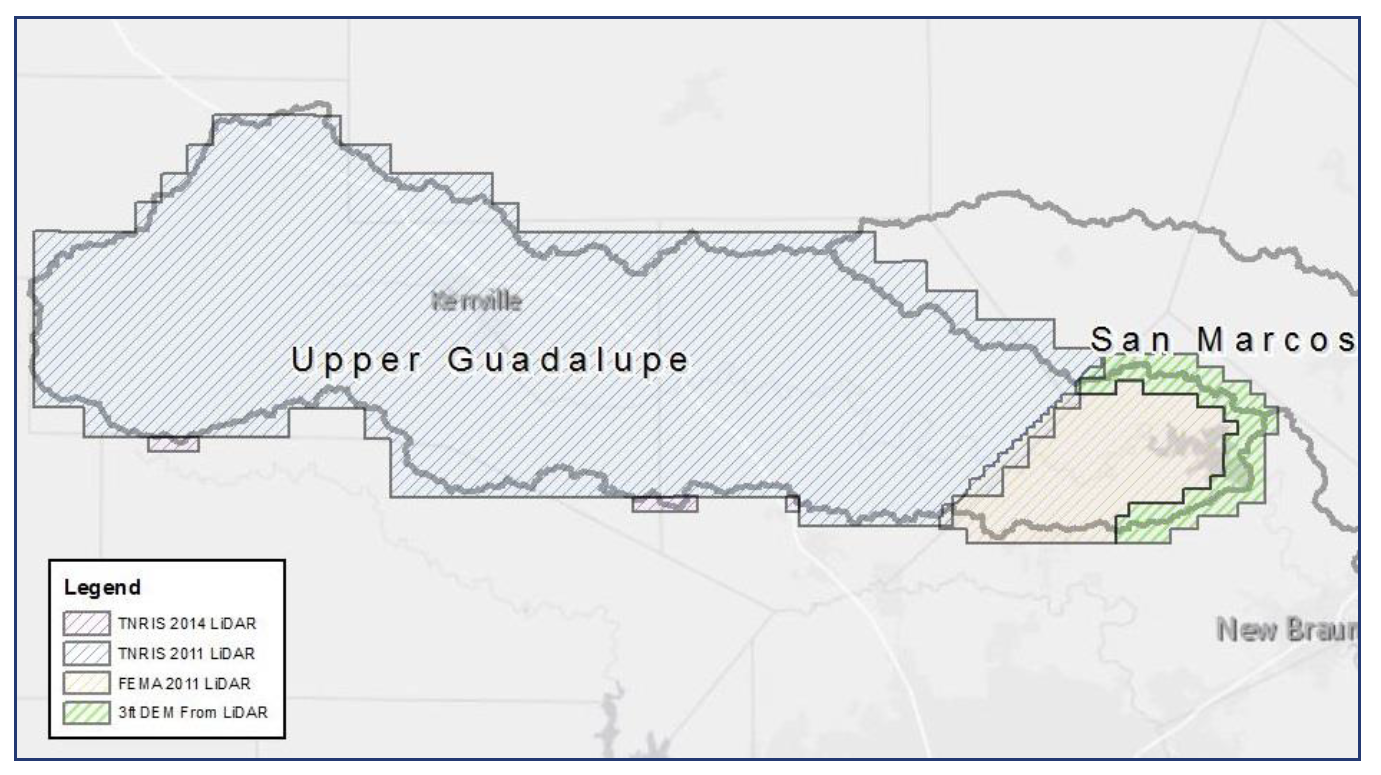 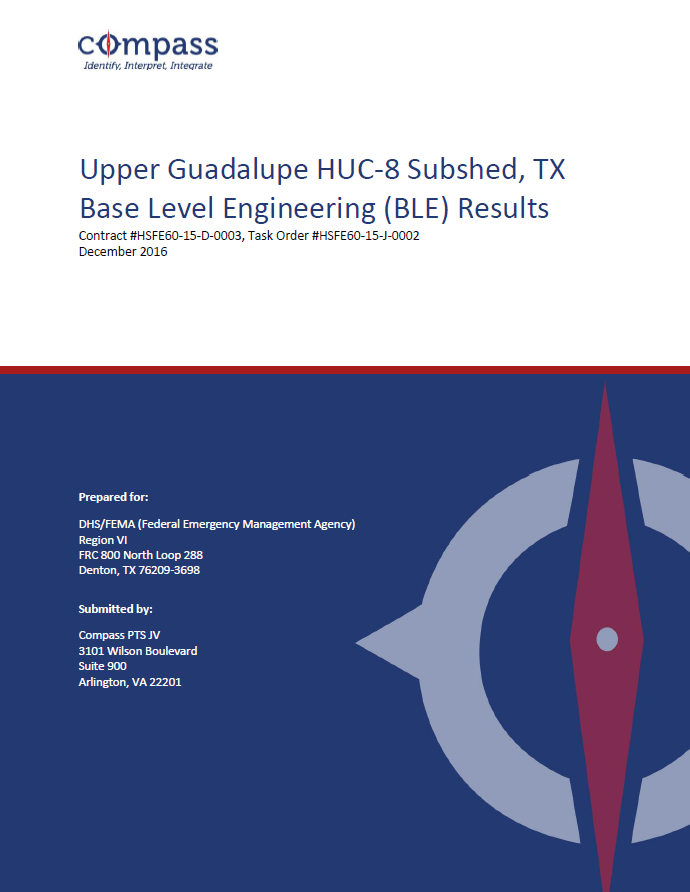 Create a GeoTIFF DEM (1m resolution) for each HUC-12 using the same terrain datasets.
Convert each HUC-12 DEM to the BLE coordinate reference zone
Adjust the vertical units if necessary
Convert the GeoTIFF into a HEC-RAS Terrain file (HDF5) using RAS_Mapper
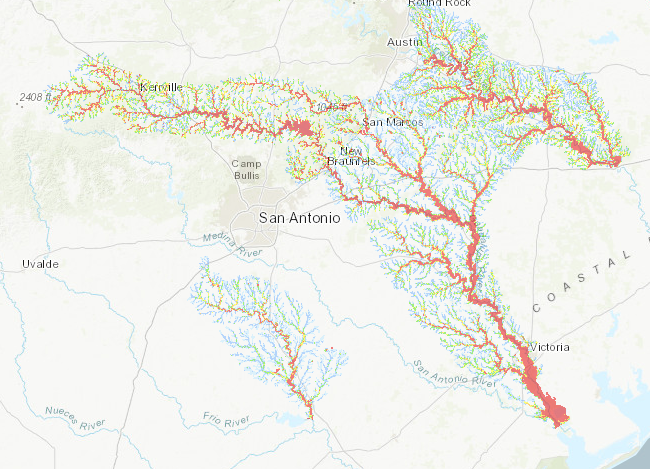 HEC-RAS Cross-Sections from BLE Modeling
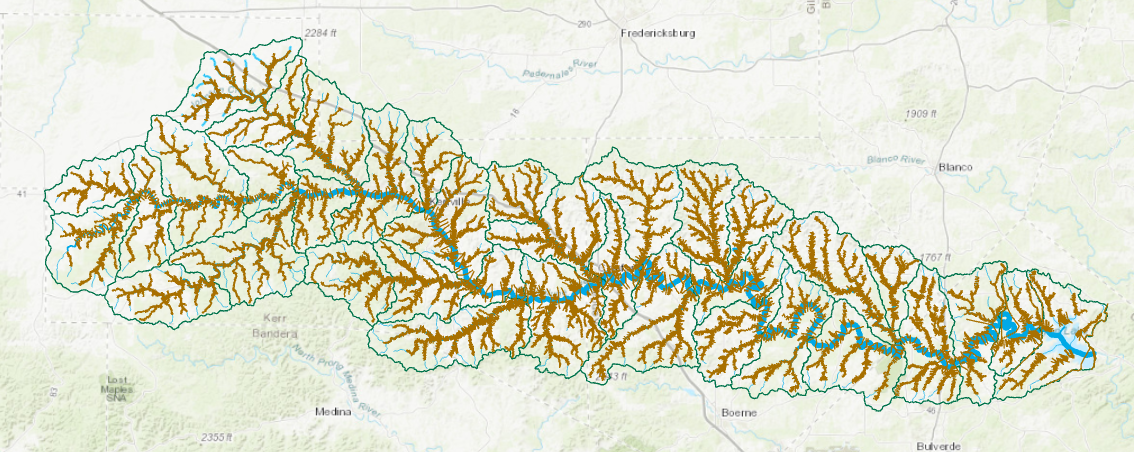 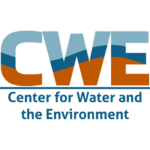 Upper Guadalupe Basin, HUC8 = 12100201
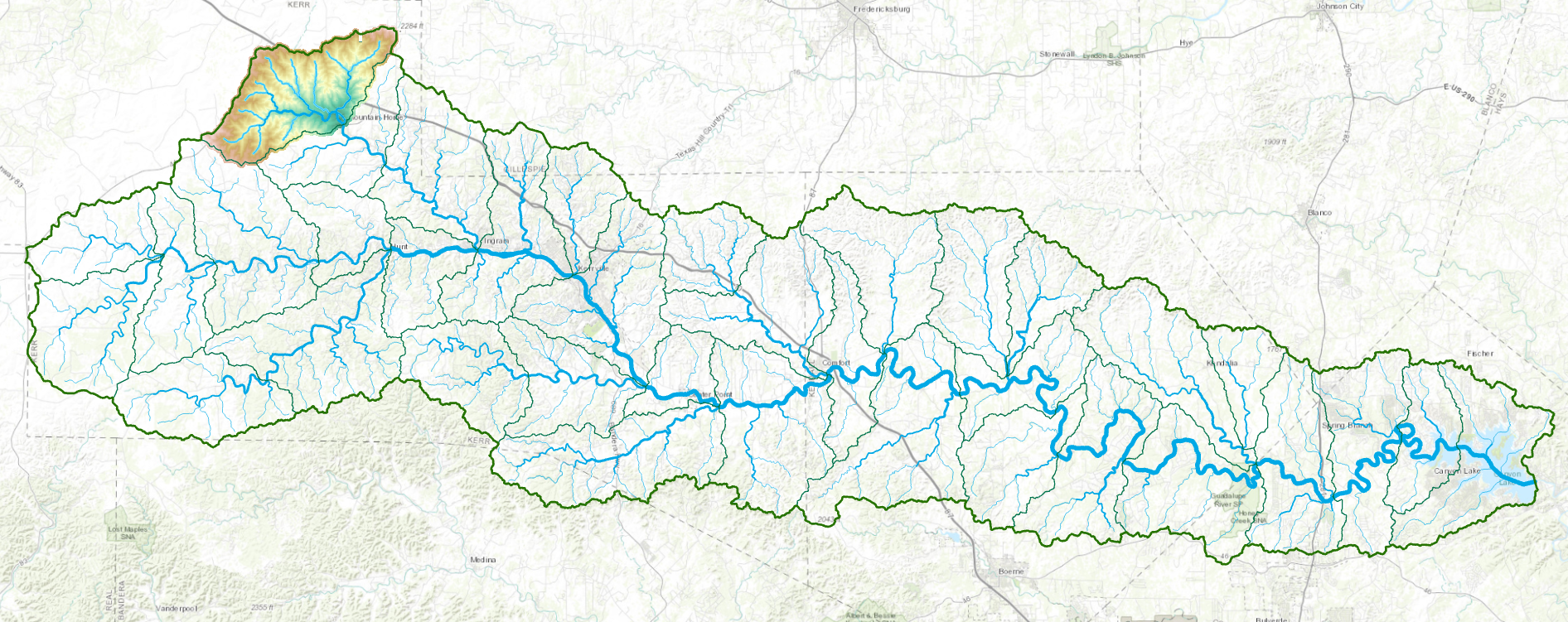 Upper Johnson Creek, HUC12 = 121002010109
21 NHDPlus Reaches
36 HUC12 Subwatersheds
775 NHPlus Reaches
5 USGS Gages
Upper Johnson Creek, 21 NHDPlus Catchments and Reachesindexed by COMID
COMID = 3585420
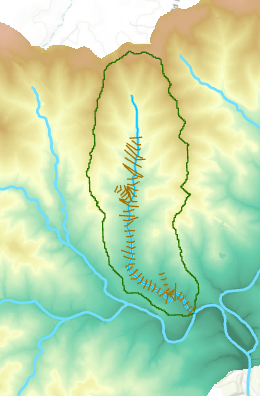 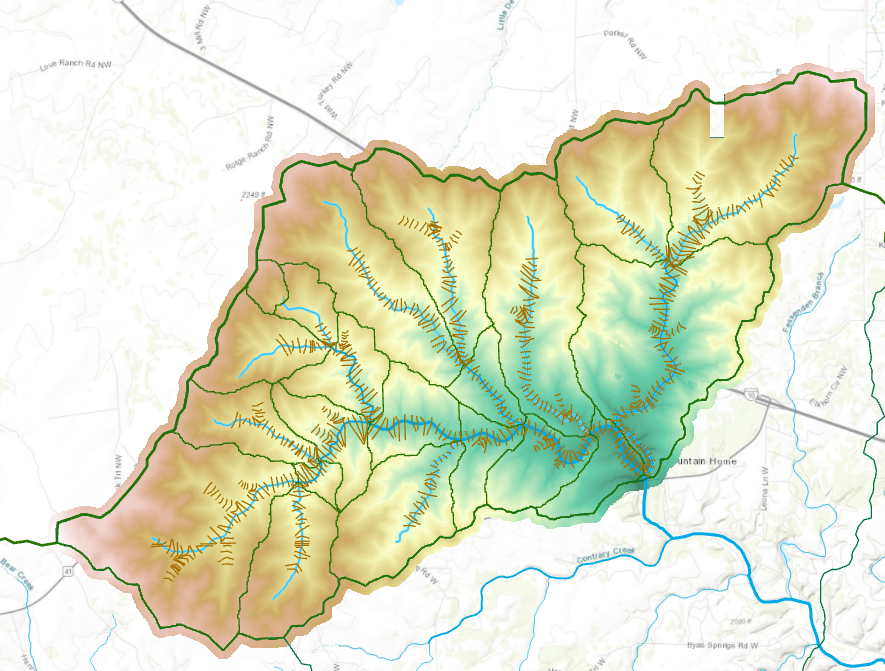 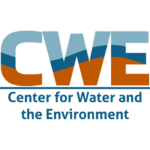 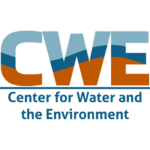 HEC-RAS Model from Base Level Engineering
Produces a flood inundation map
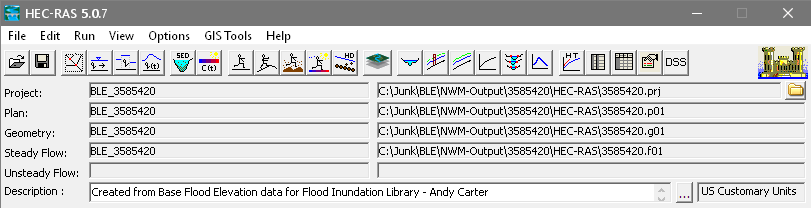 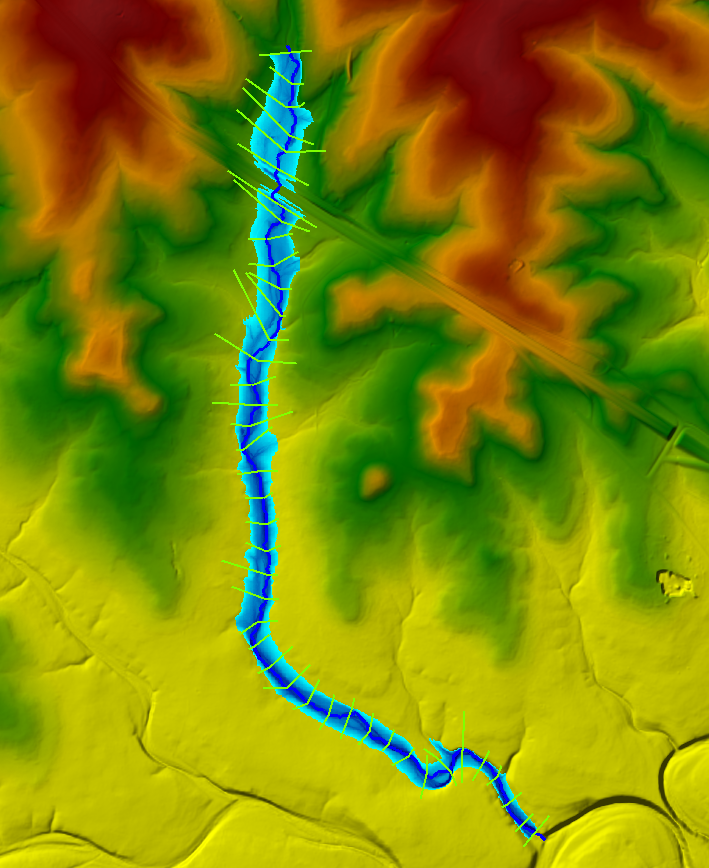 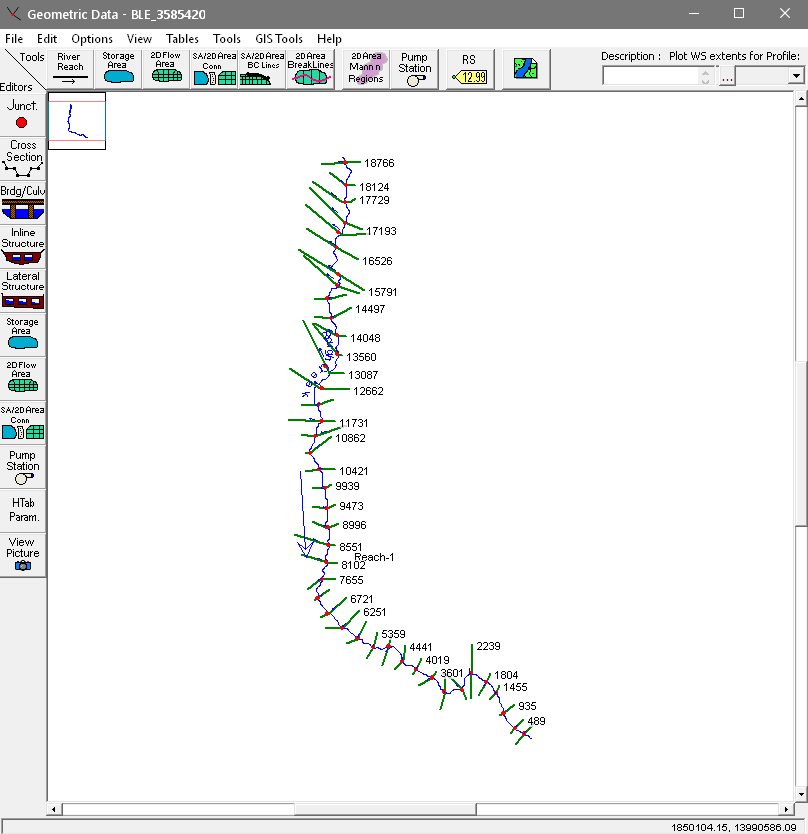 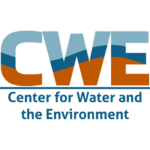 Verify BLE HEC-RAS model to HEC-RAS Terrain File
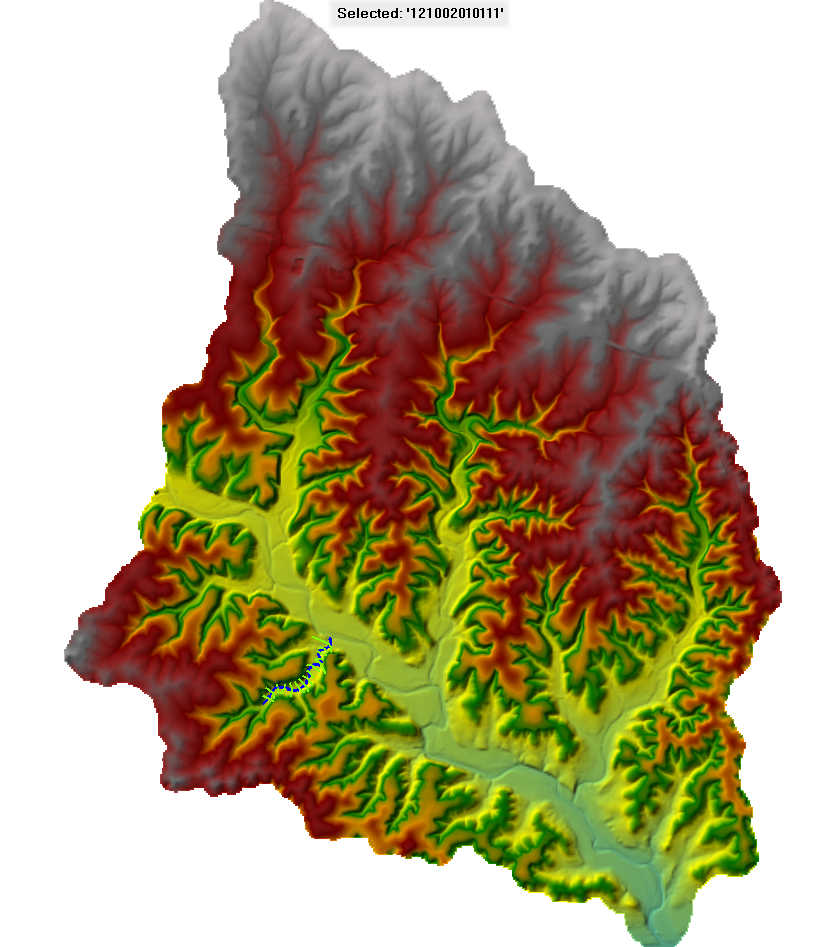 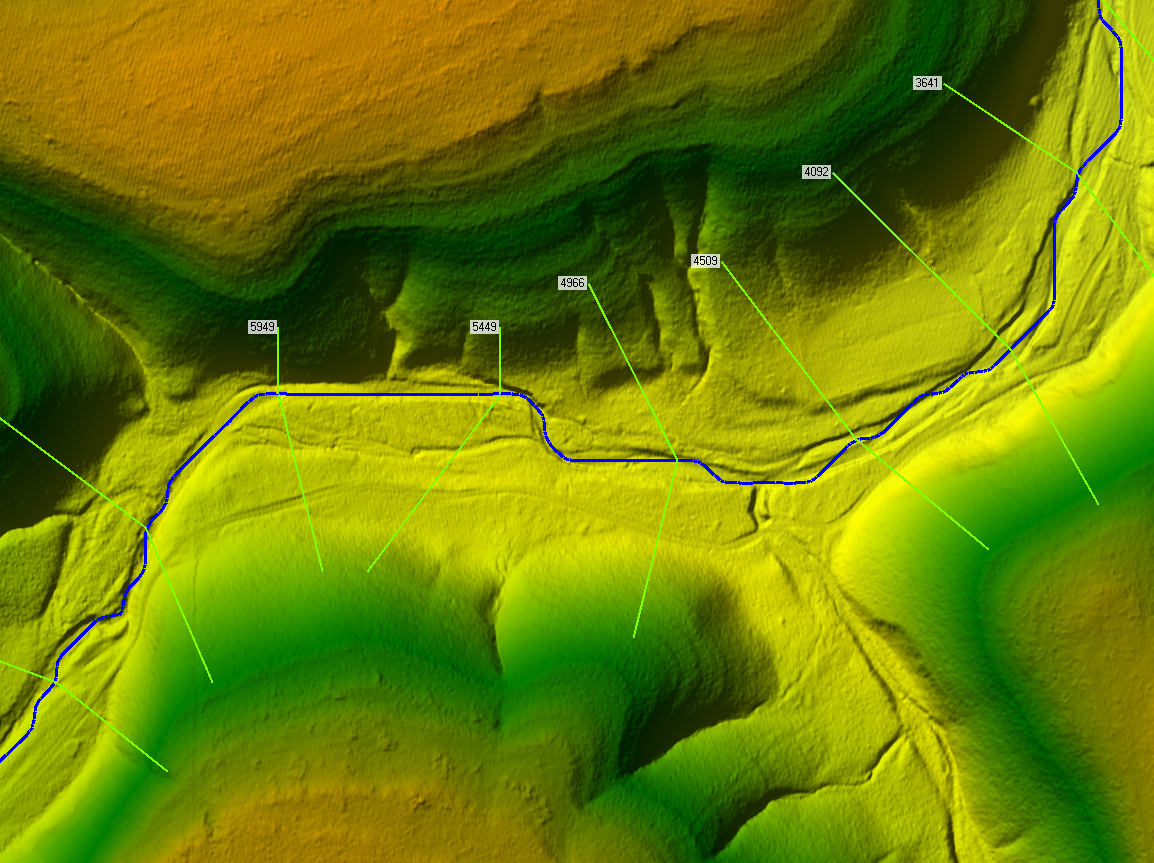 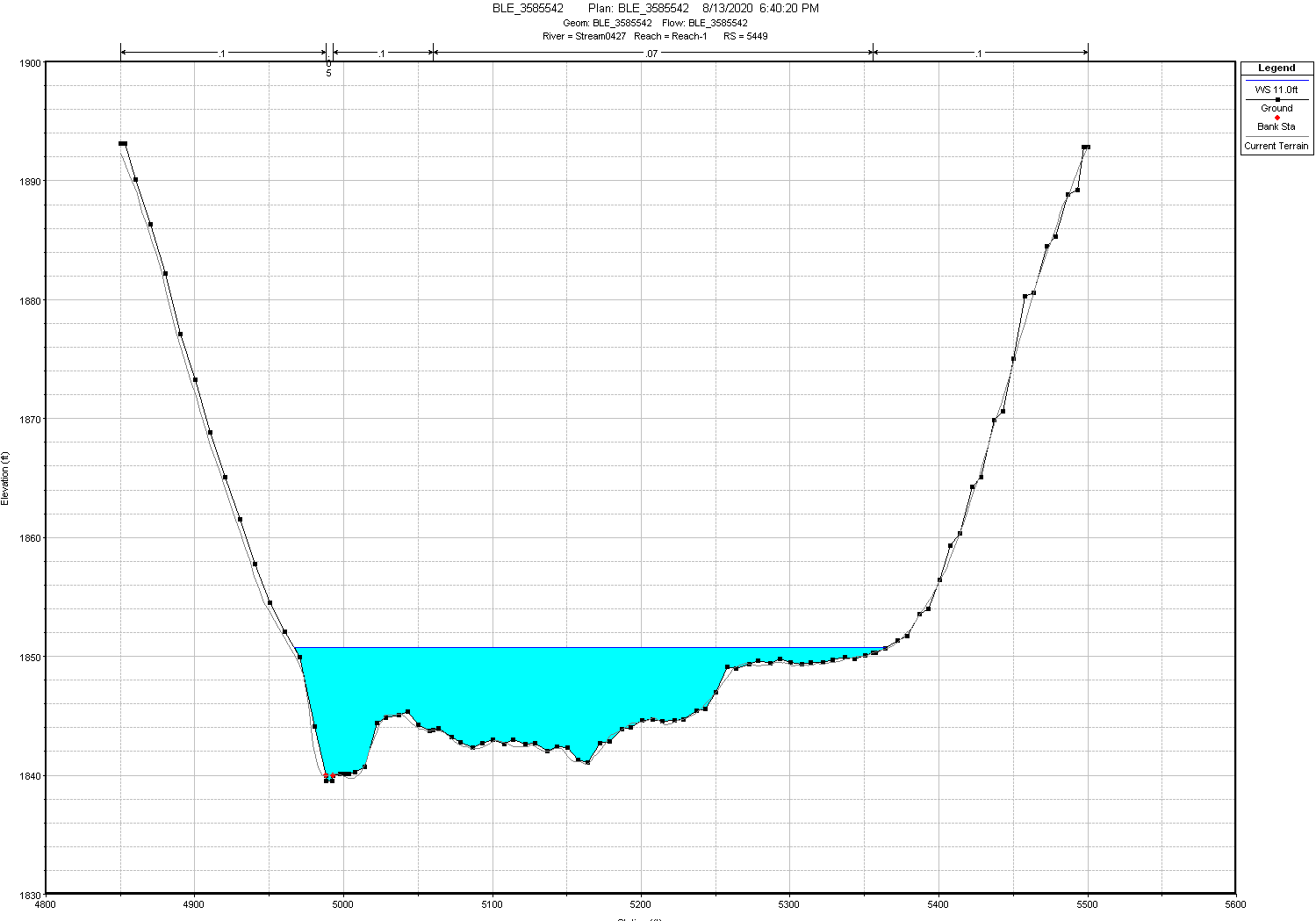 HEC-RAS HDF5 Terrain
Vs
BLE HEC-RAS Model
Note that HEC-RAS surfaces are created via script using DEM grids served by TNRIS using the Amazon Web service 
https://s3.amazonaws.com/data.tnris.org/
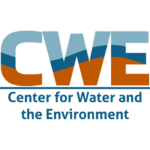 HEC-RAS Model from Base Level Engineering
Average Depth Rating Curve
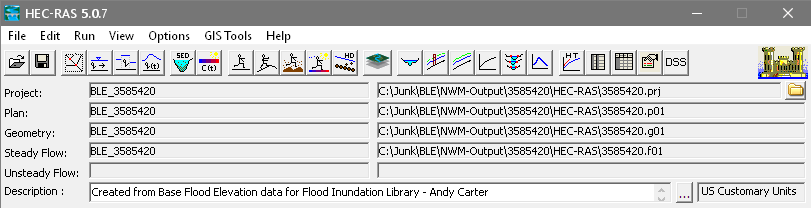 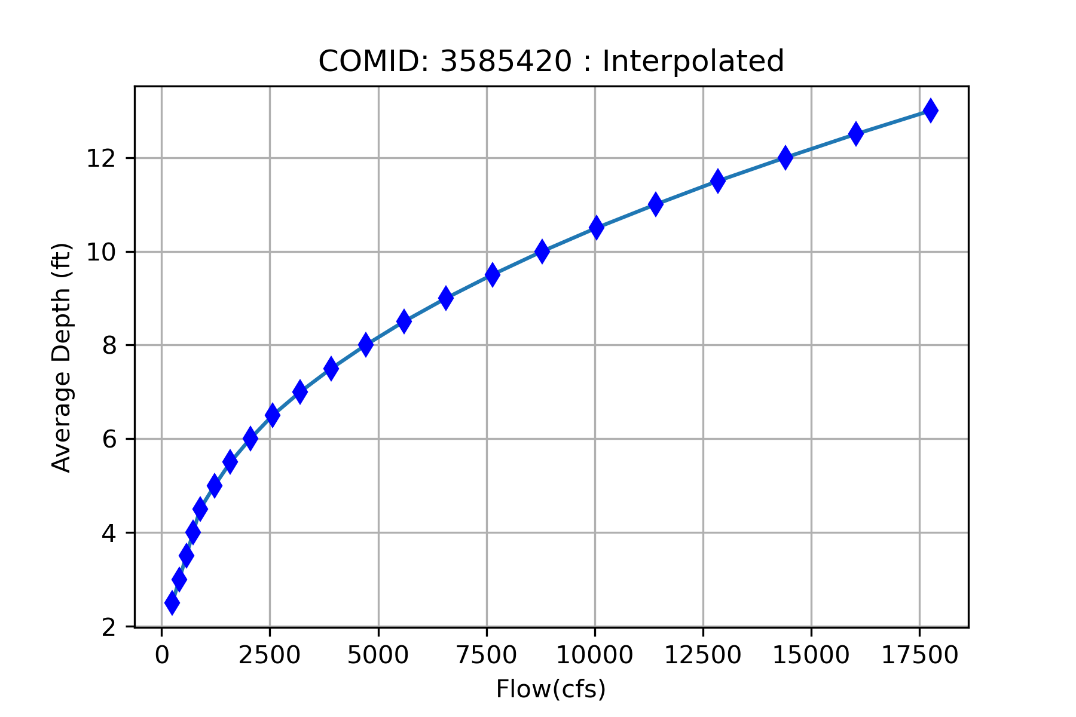 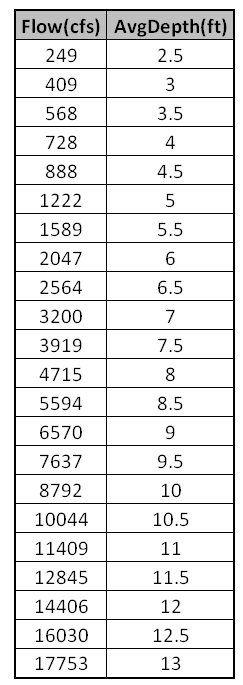 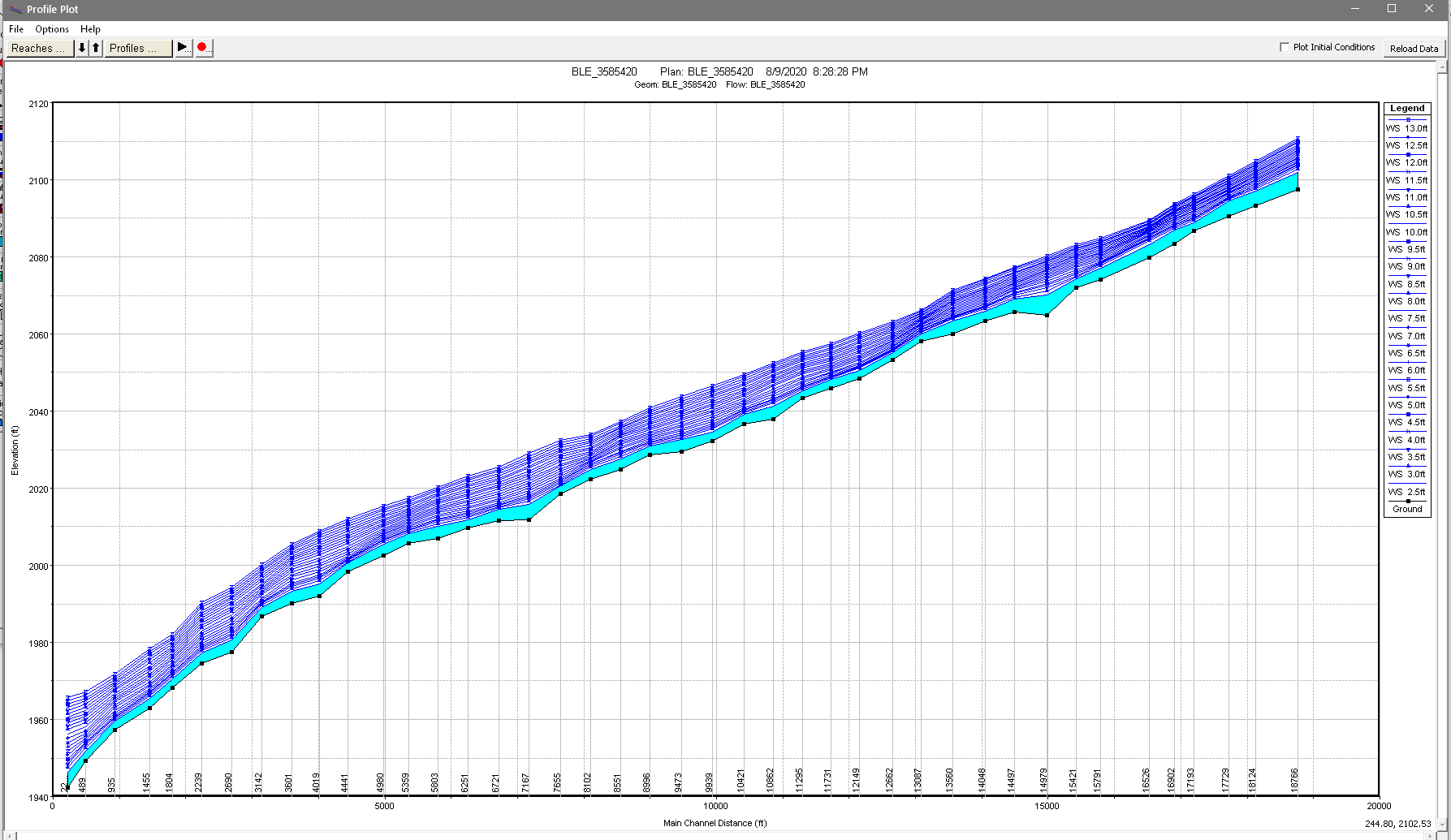 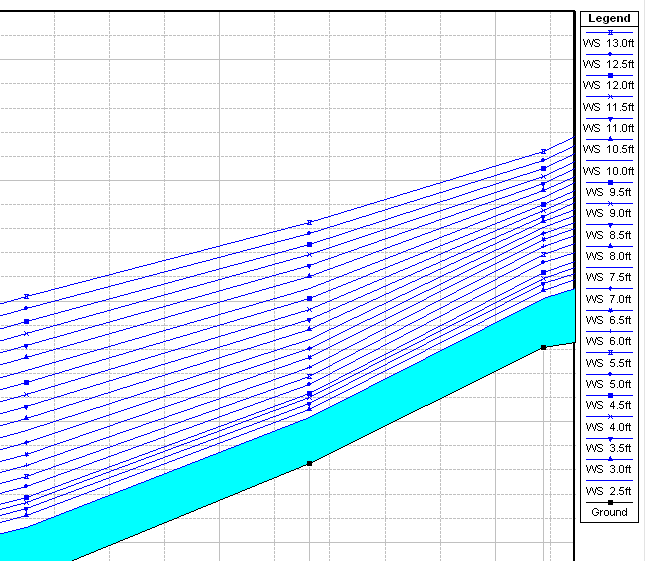 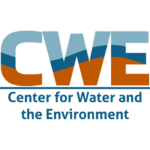 Flood Inundation Map Library
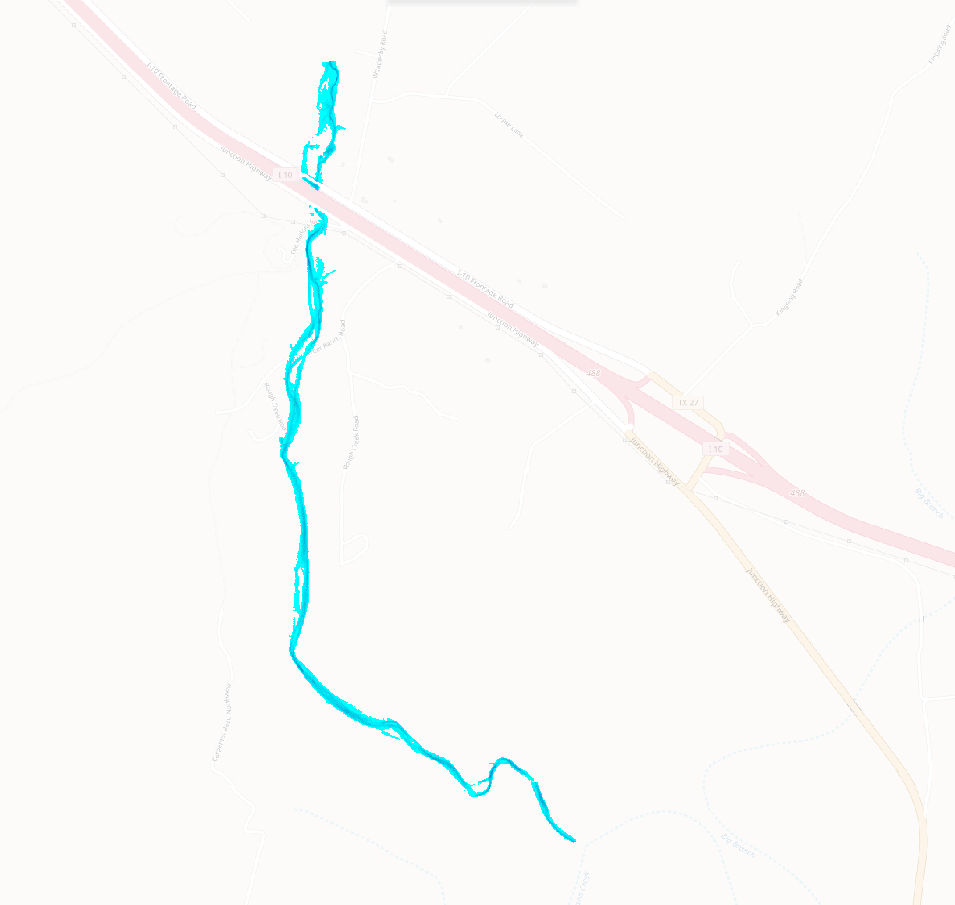 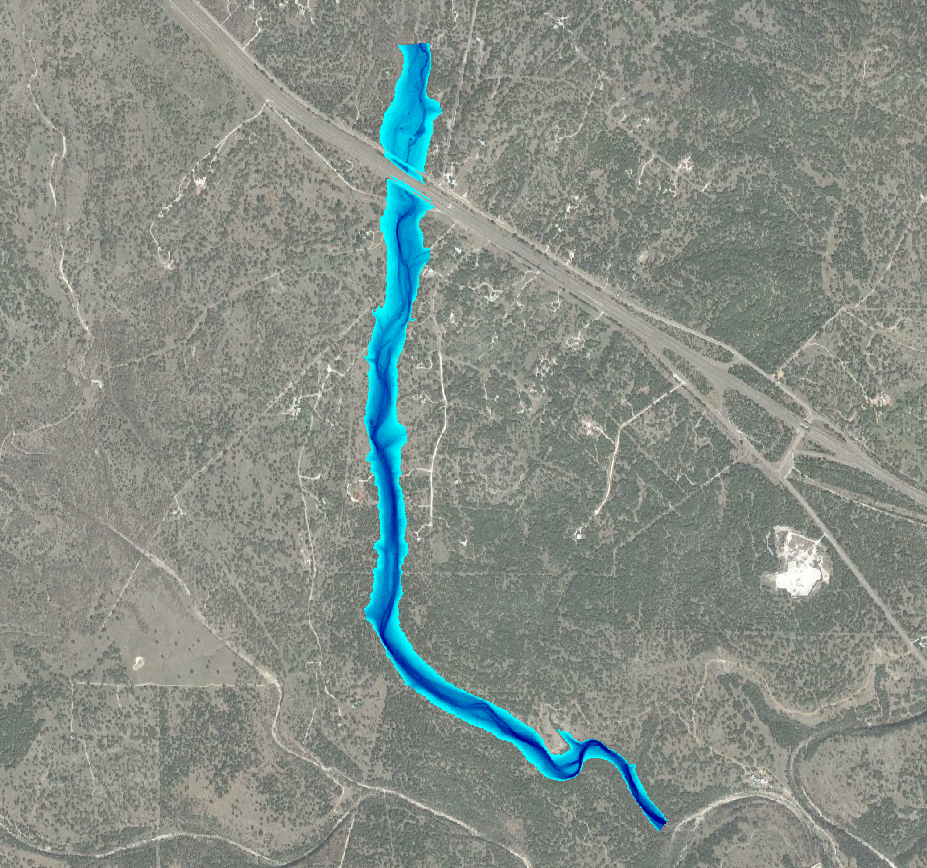 Avg Stream
Depth 13 ft
Avg Stream
Depth 4 ft
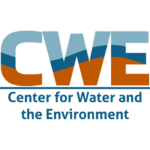 Flood Inundation Map Library
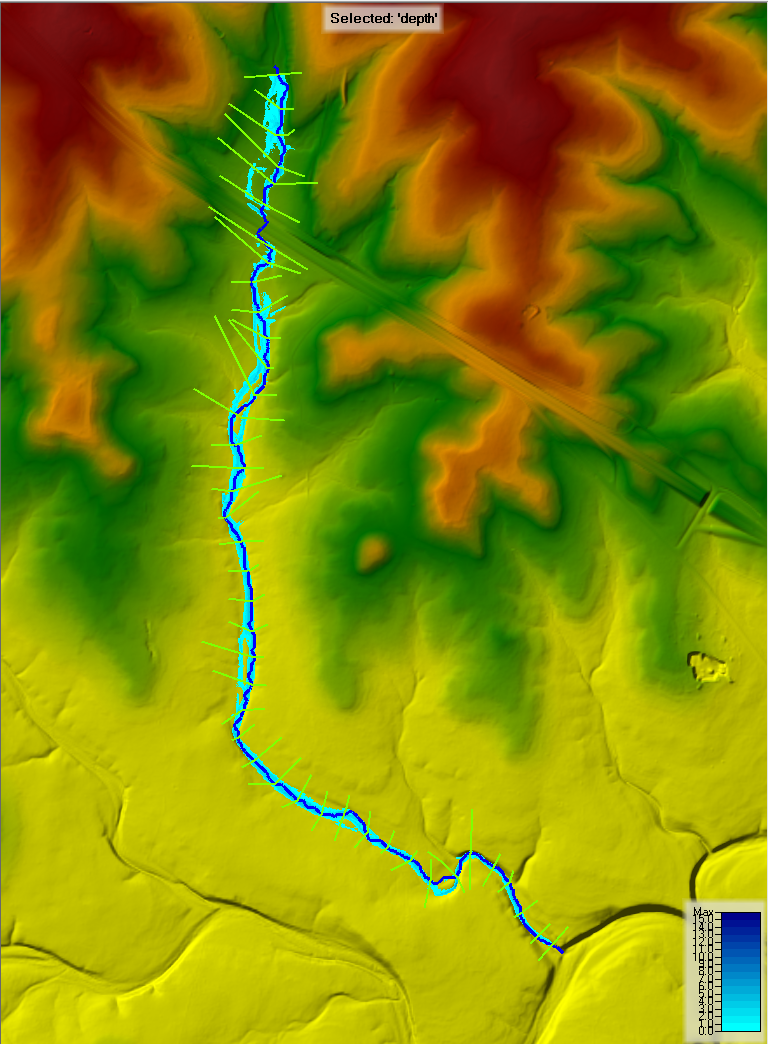 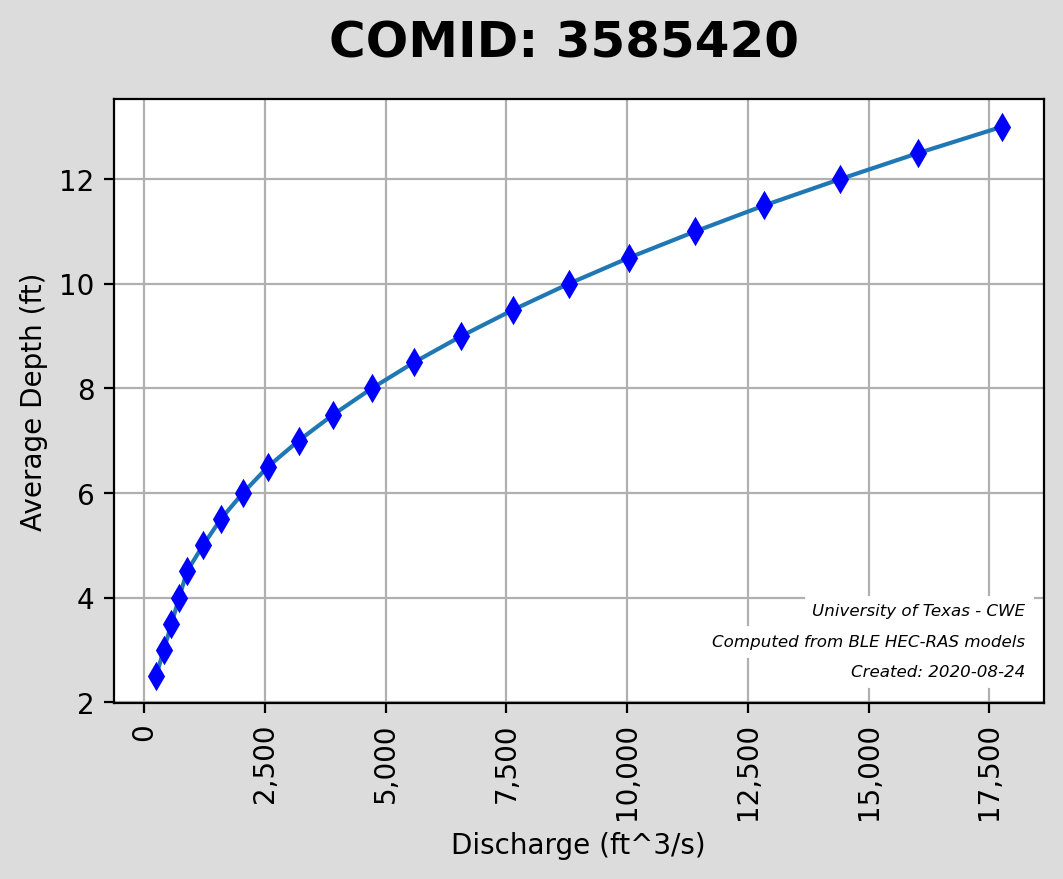 Stream
Depth 4 ft
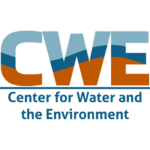 Flood Inundation Map Library
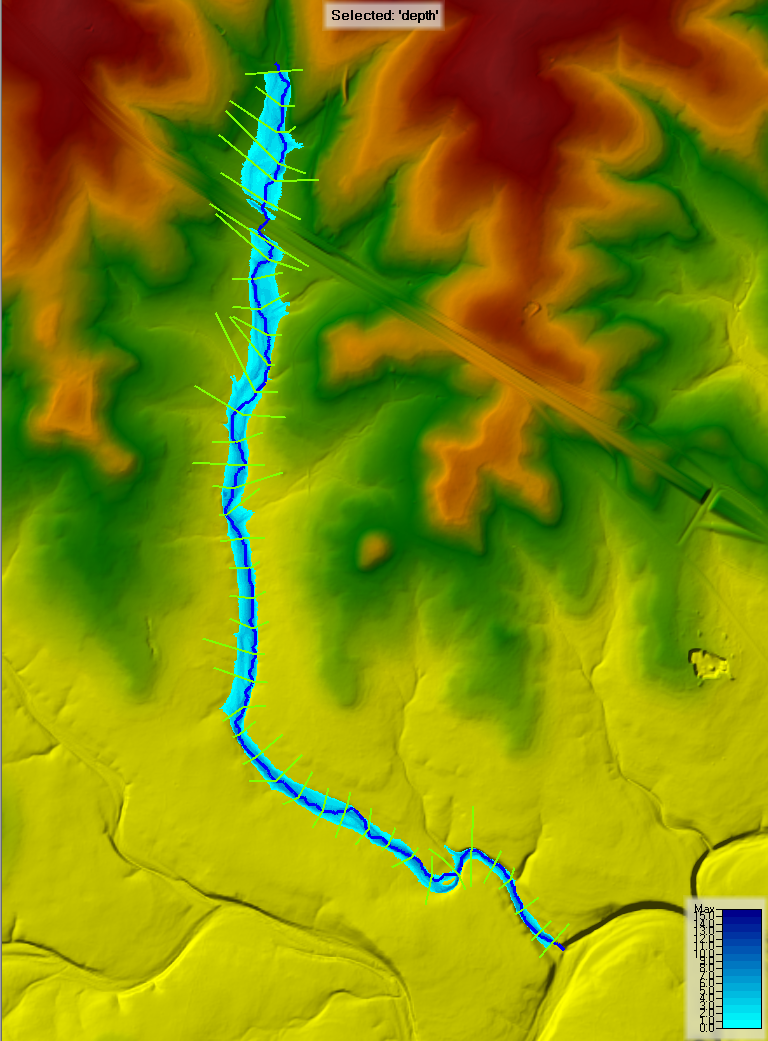 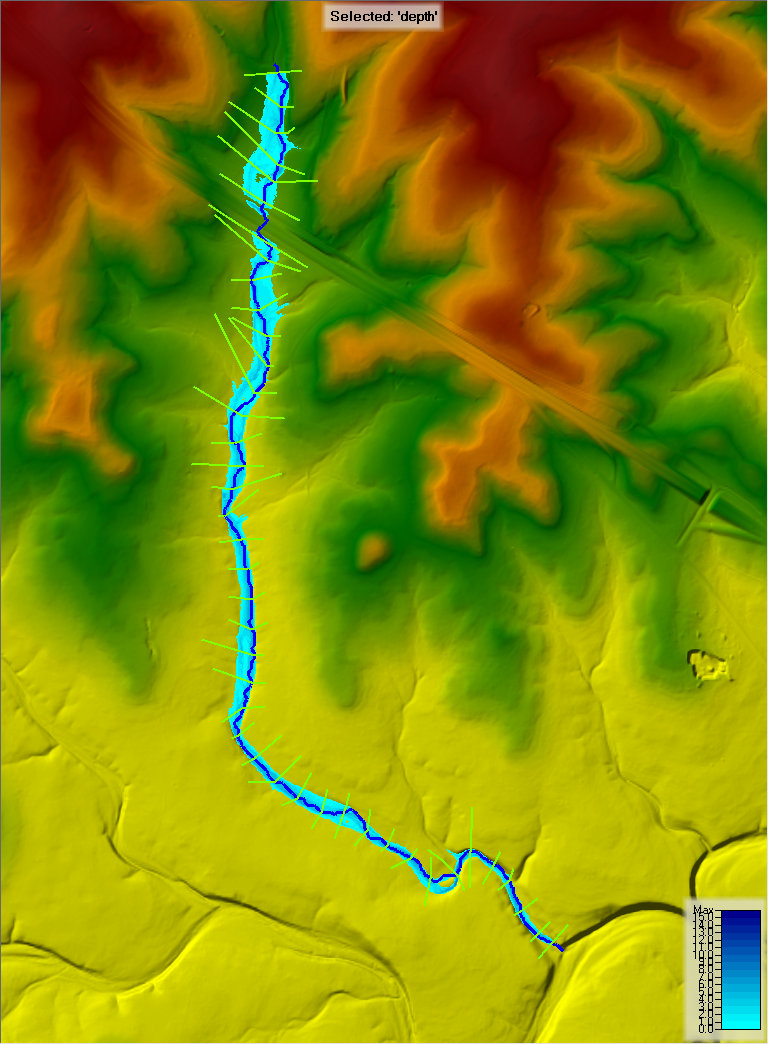 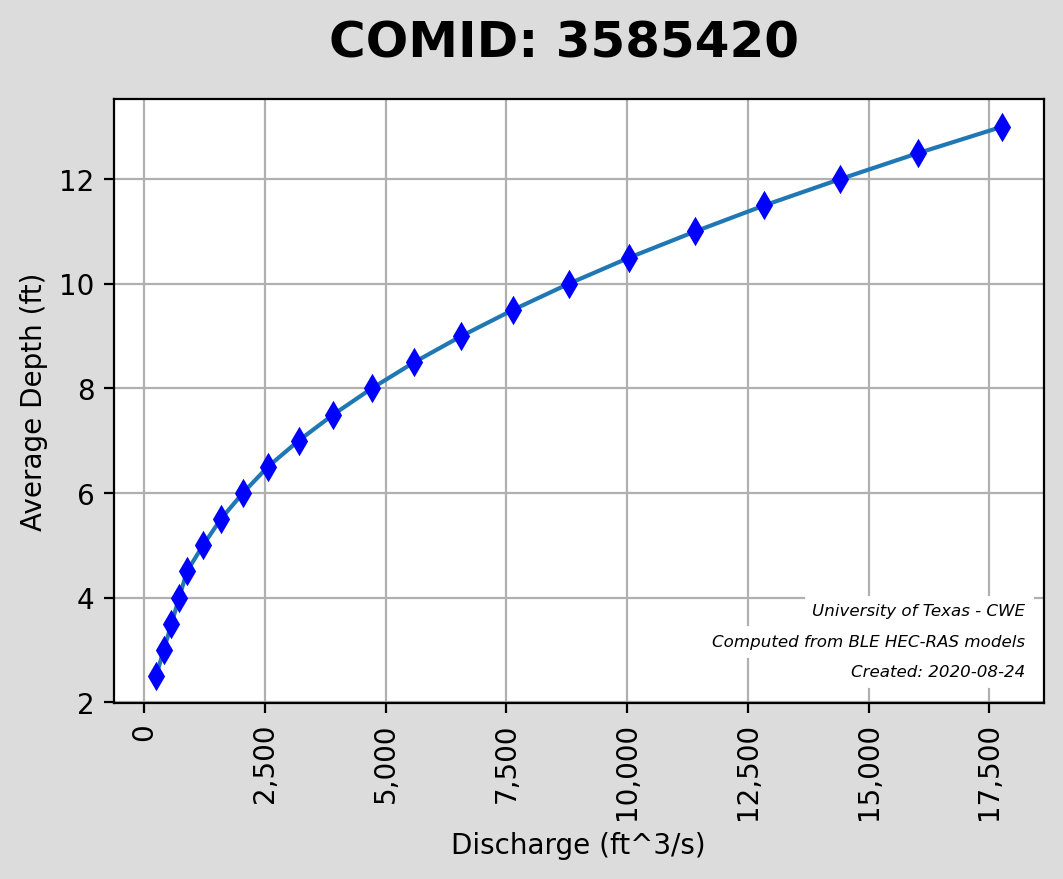 Stream
Depth 6 ft
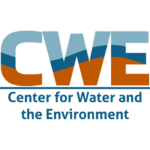 Flood Inundation Map Library
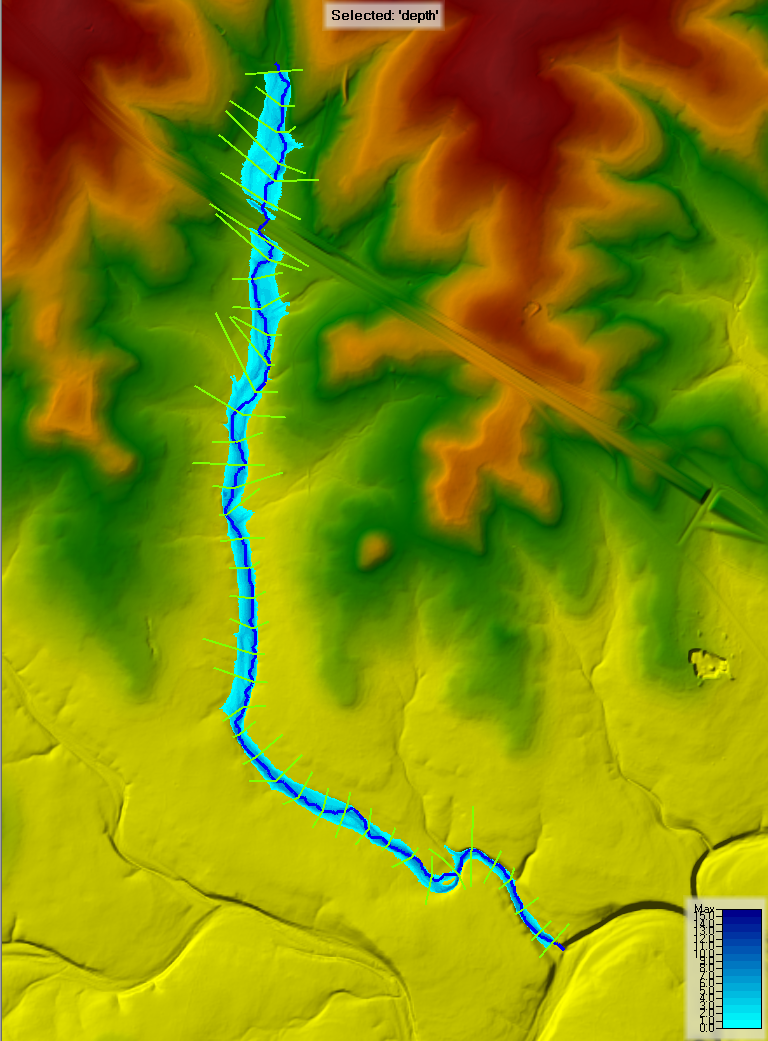 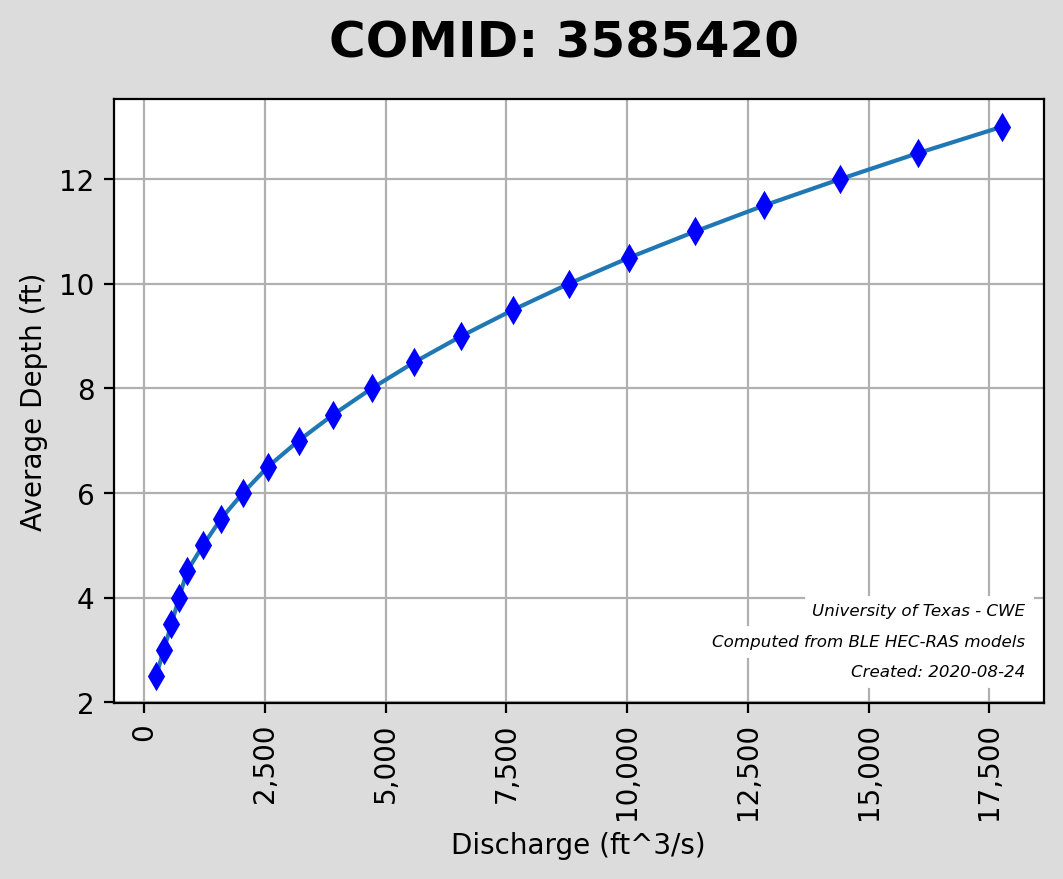 Stream
Depth 8 ft
Stream
Depth 8 ft
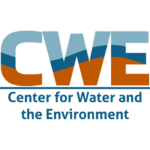 Flood Inundation Map Library
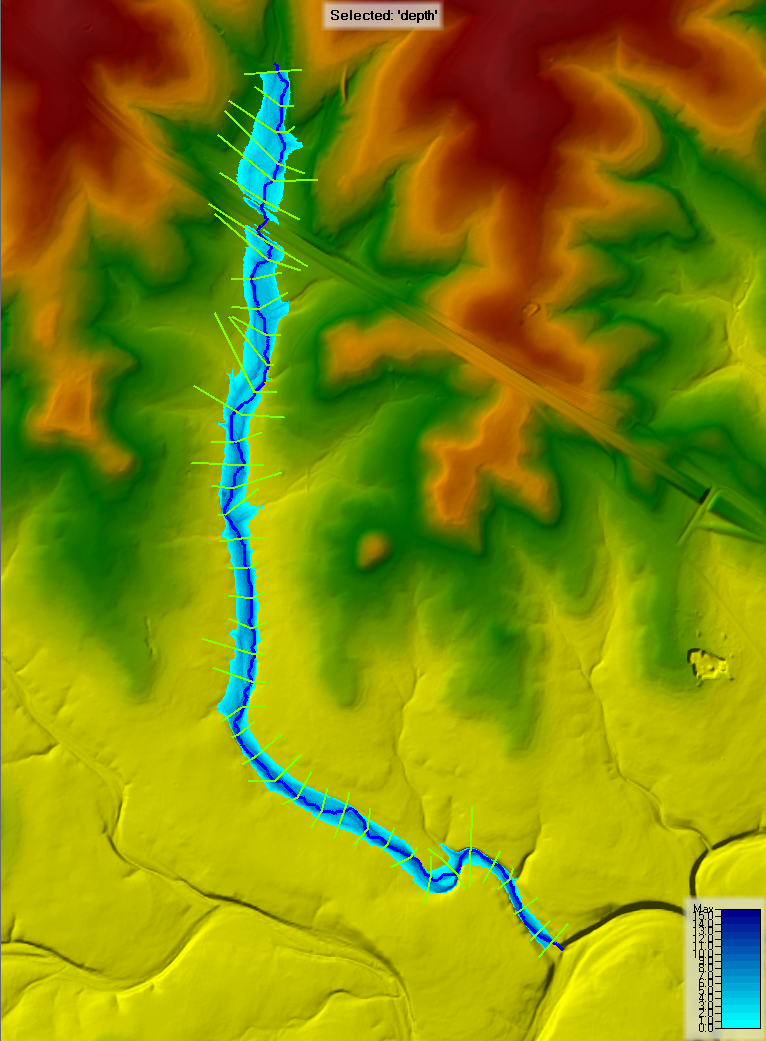 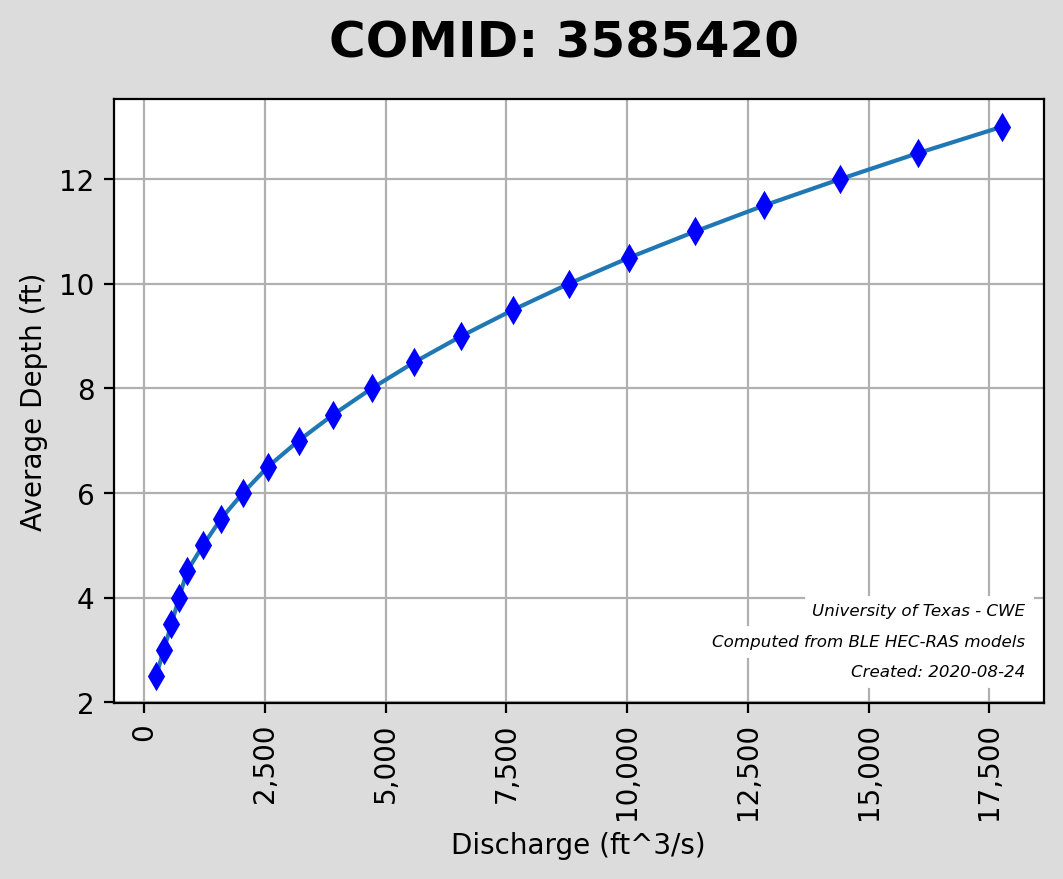 Stream
Depth 10 ft
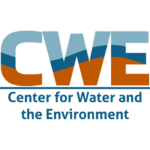 Flood Inundation Map Library
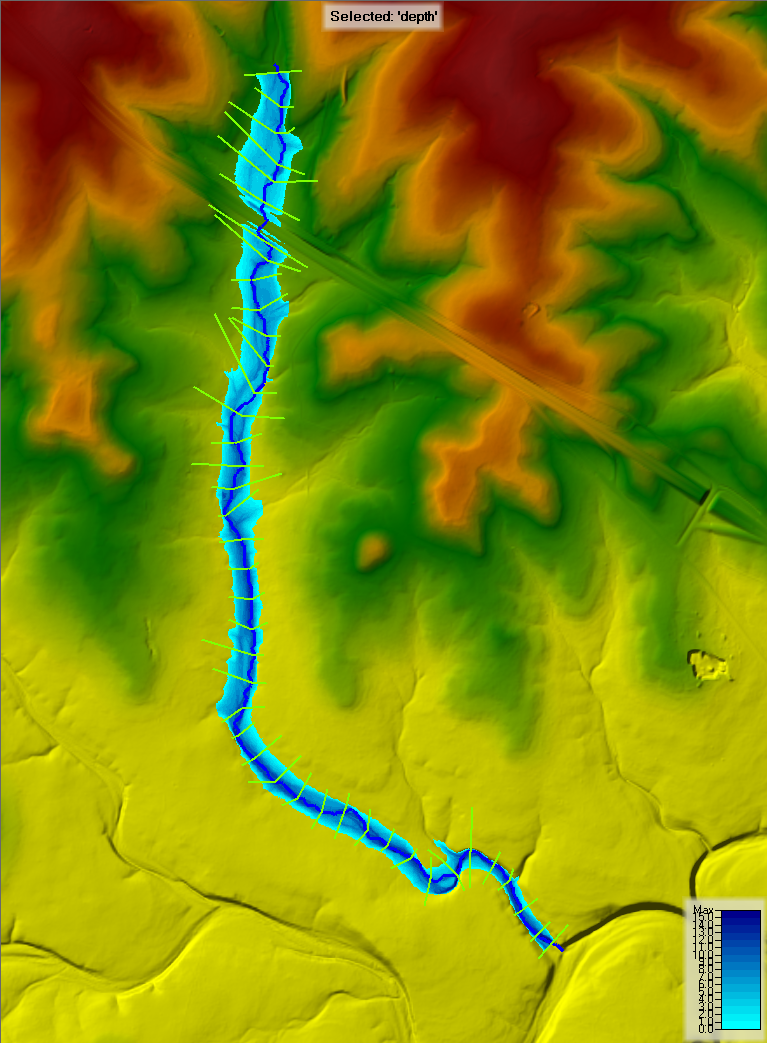 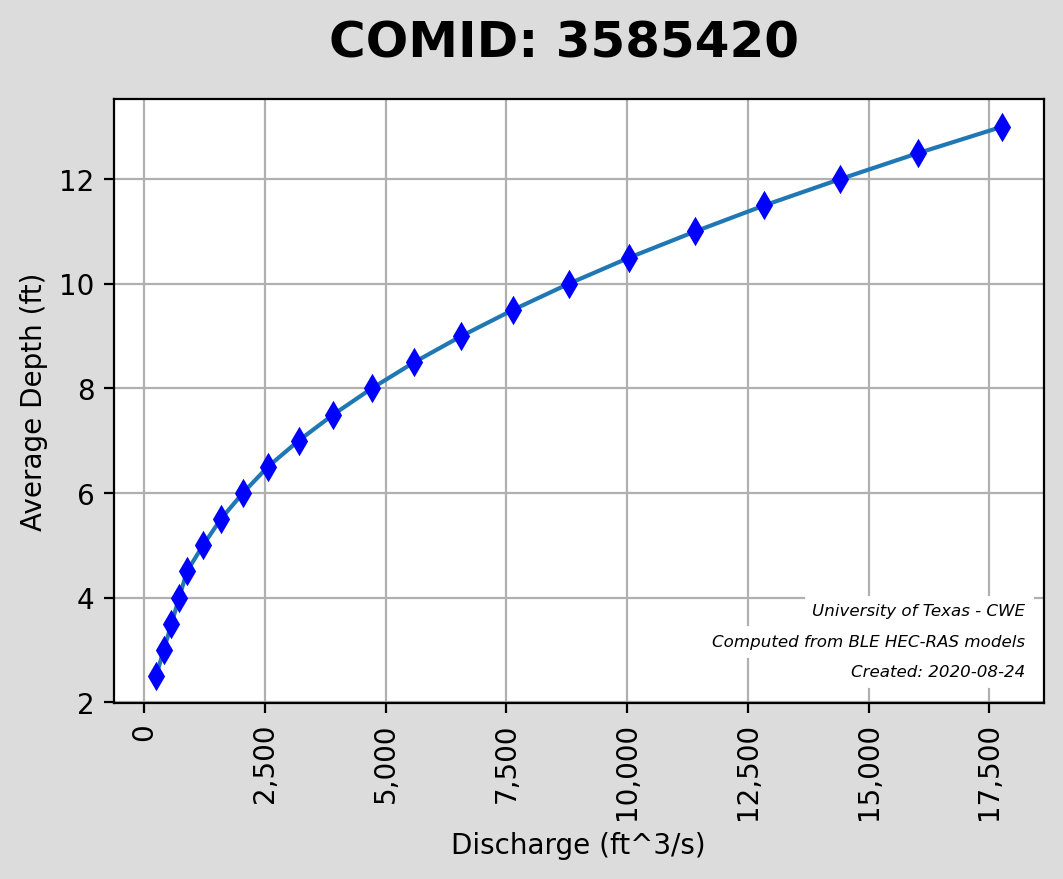 Stream
Depth 12 ft
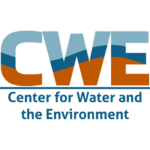 Flood Inundation Map Library
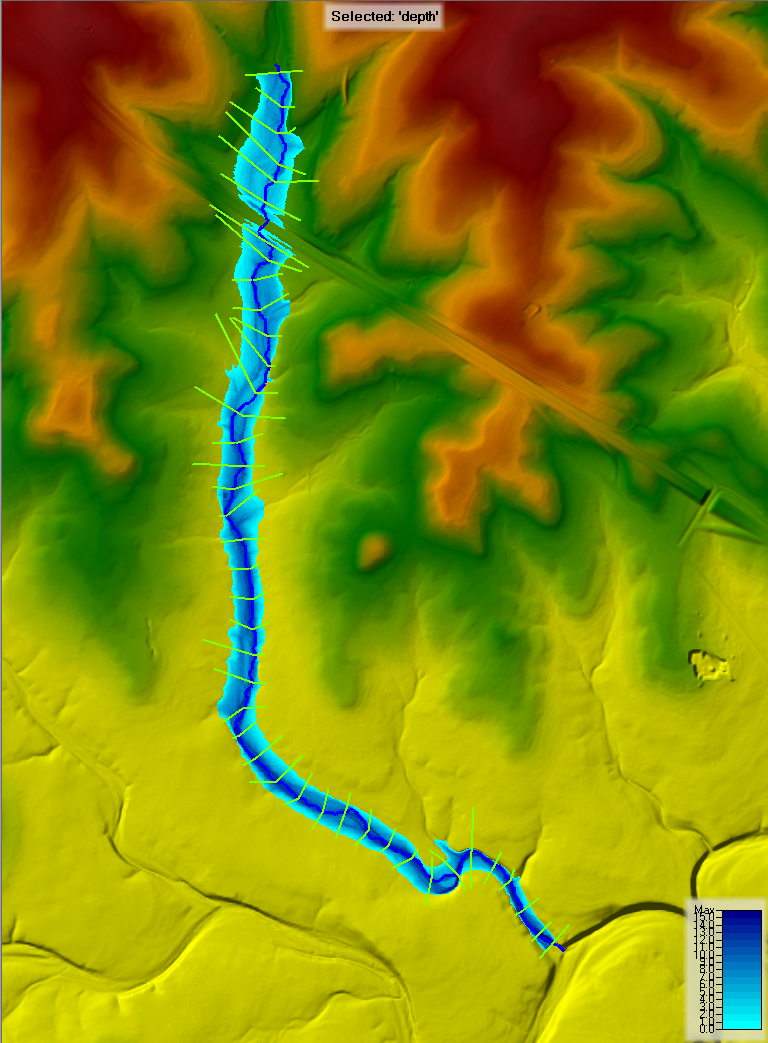 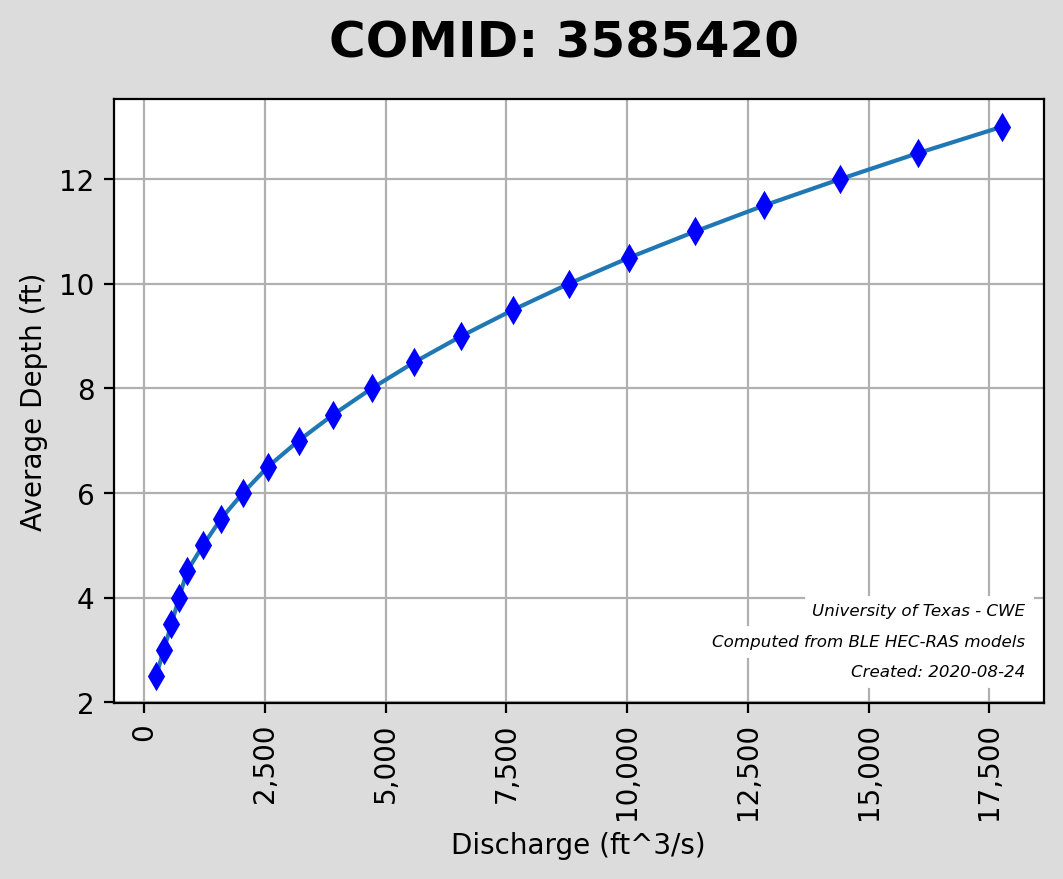 Stream
Depth 13 ft
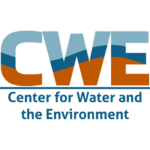 Flood Inundation Map Library from BLE Procedure
Step 1: Acquire Input Data
Step 2: Conflate BLE Streams to  NHD-MR Streams
National Hydrography Dataset
(Medium Resolution)
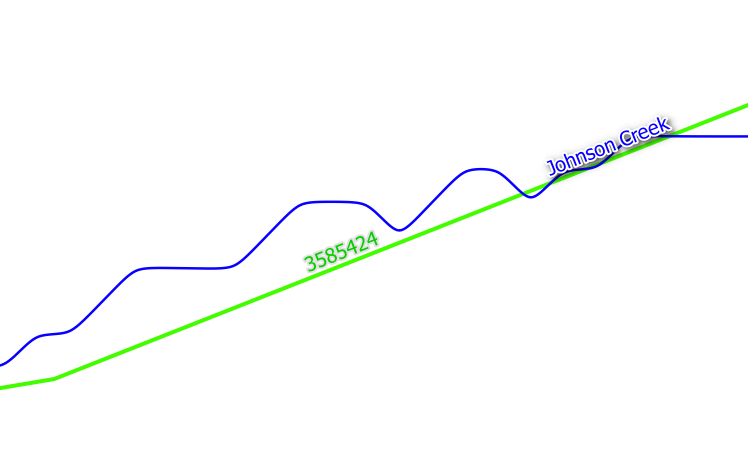 Create a ‘cross-walk’ that identifies which BLE model corresponds to particular NHD-MR stream reach
Vector Spatial Data [streams]
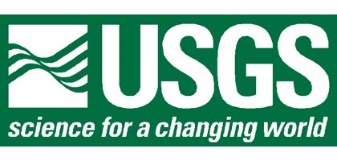 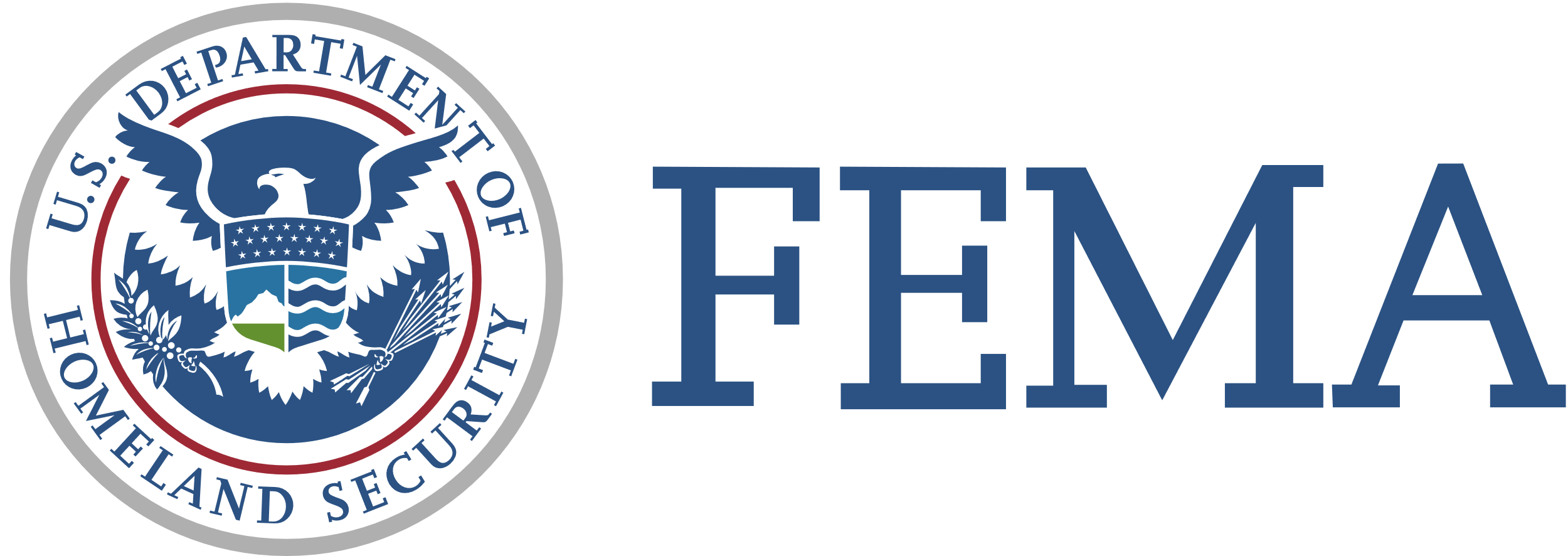 Base Level Engineering:
HEC-RAS Models
Vector Spatial Data
Step 3: Determine modeling limits  & peak flows for each stream in NHD-MR
Step 4: Get the terrain data (1m resolution) for the subject watershed
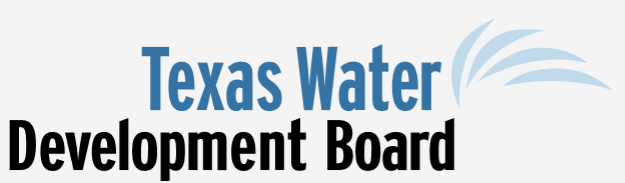 For each COMID, determine the upstream and downstream cross section for the BLE within the limits of the COMID.  Get maximum flow in these sections (500 yr) from BLE
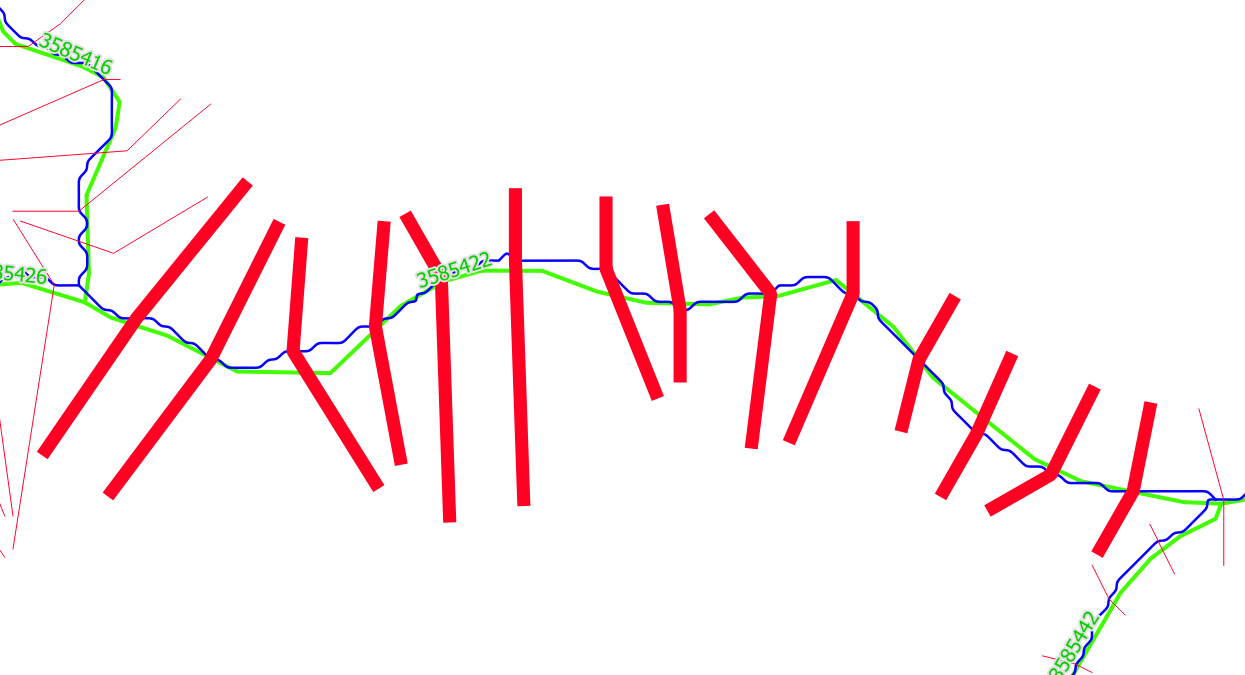 Download and composite a ground elevation data (1m resolution  derived from LiDAR).   Convert for use with HEC-RAS (Terrain HDF).  Convert to same coordinate reference system (CRS) as the BLE models.  Convert vertical units to feet if necessary.
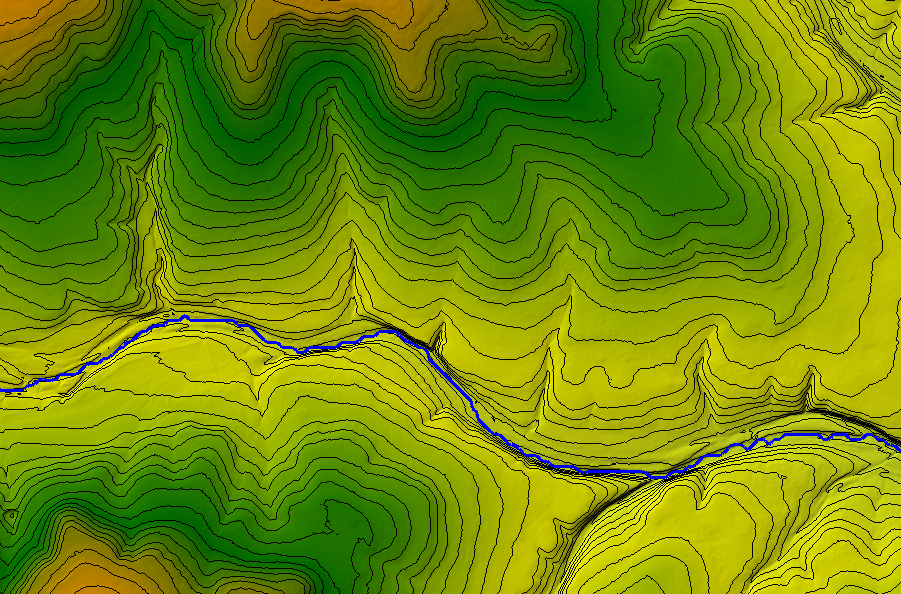 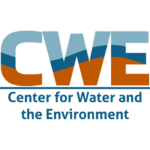 Flood Inundation Map Library from BLE Procedure
Step 5: Create HEC-RAS Model for each COMID
Step 6: Compute HEC-RAS Average Depths on reach
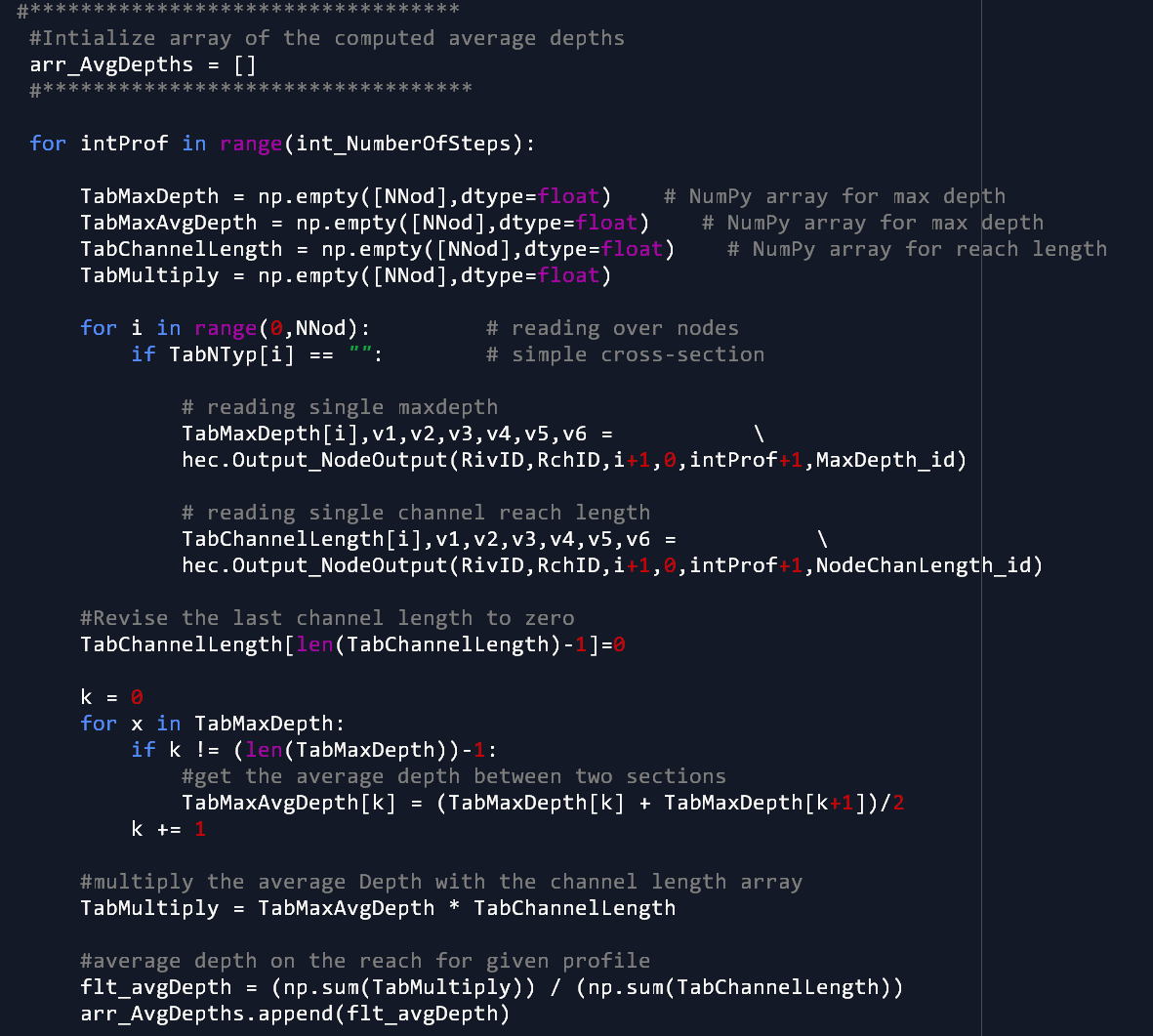 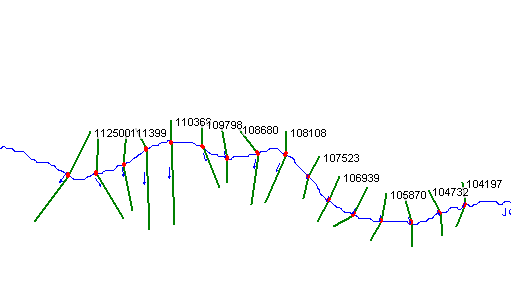 Clip BLE HEC-RAS model to limits of cross sections from step 3.  Create corresponding steady flow and plan file for truncated model
Up to the 500yr flow, iterate multiple flows down the 1D reach and determine the average reach stream depth for each flow.
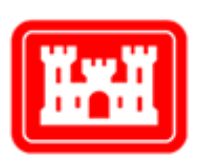 Step 7: Interpolate rating curve to even depth intervals
Step 8: Compute and export grids for the specified intervals
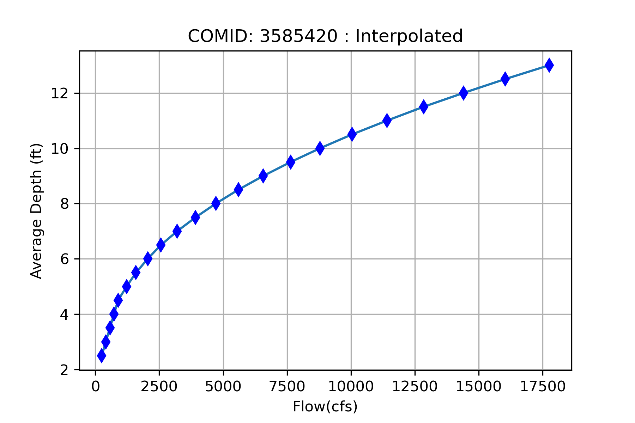 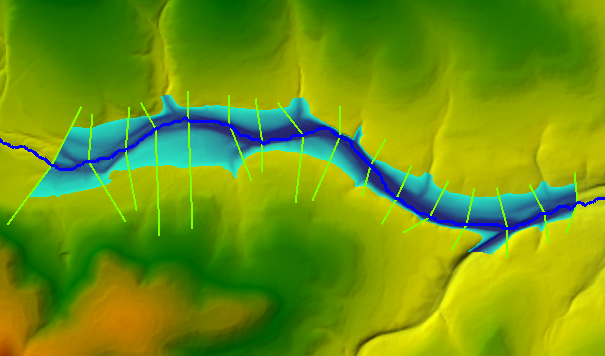 Extract the flood depth grid (GeoTIFF) of each of the computed depth interval.  Automatically generated using HEC-RAS Mapper.
Interpolate the flow that generates depth at a specified interval (0.5 ft).  Save the rating curve data.  Revise the HEC-RAS input flow data and re-simulate the model.
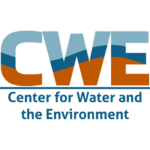 Flood Inundation Map Library from BLE Procedure
Step 9: Convert grids and supporting data  to InFRM FDST compliant data
Step 10: Upload flood libraries to REST service
The flood libraries can be paired with the predictive reach flow to determine mapped limits of estimated flooding.
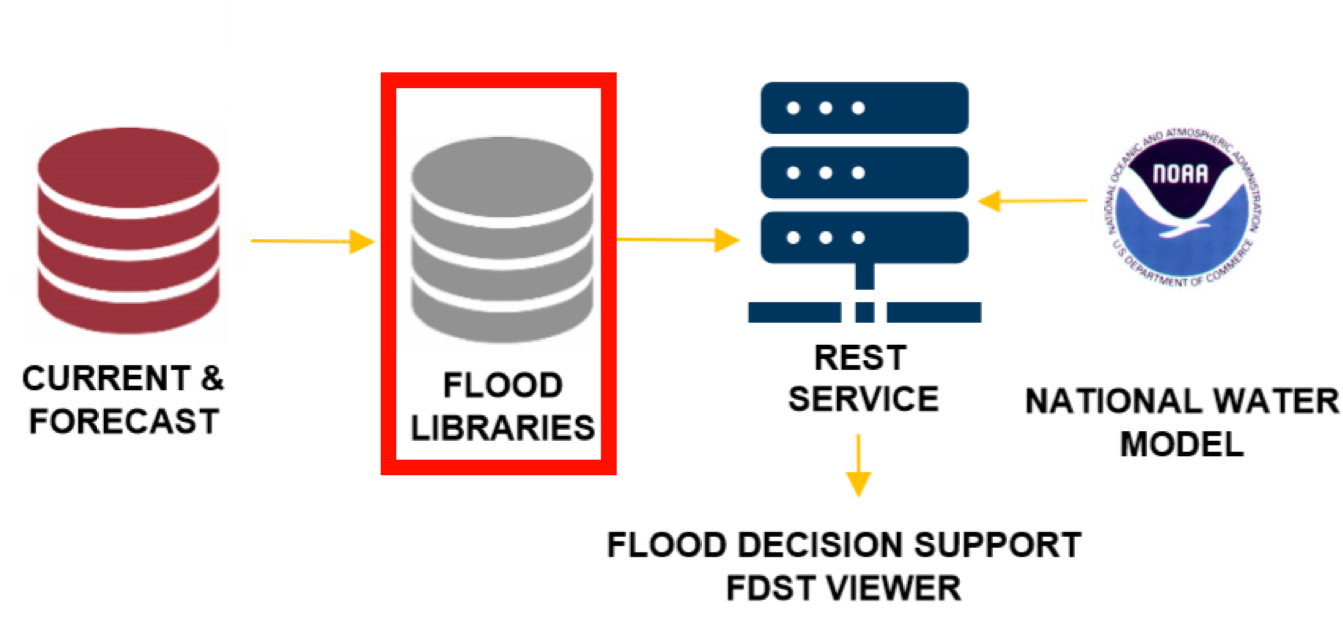 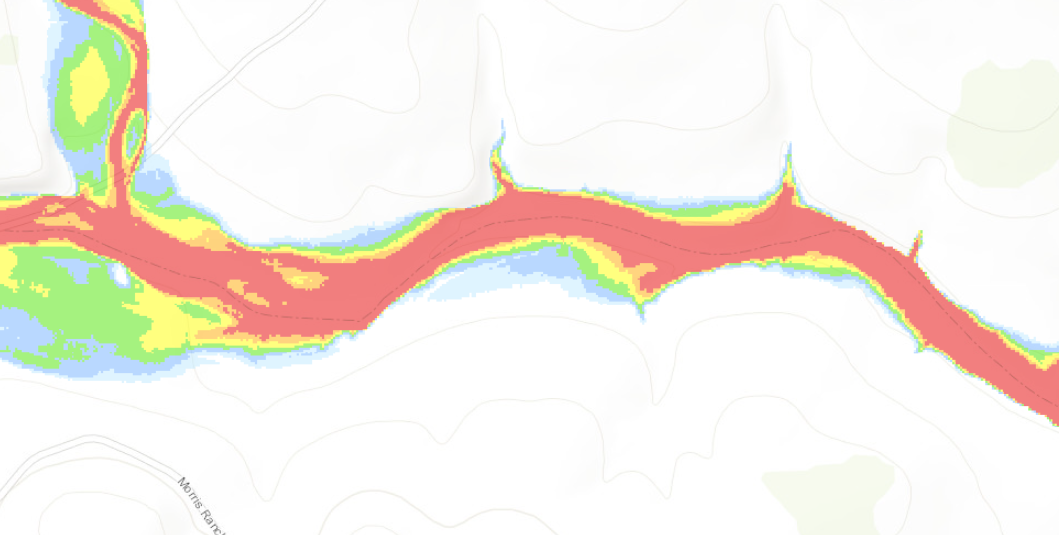 Convert data (shapefiles, grids and metadata to Interagency Flood Risk Management (InFRM) Flood Decision Support Toolbox (FDST) compliant format and projections
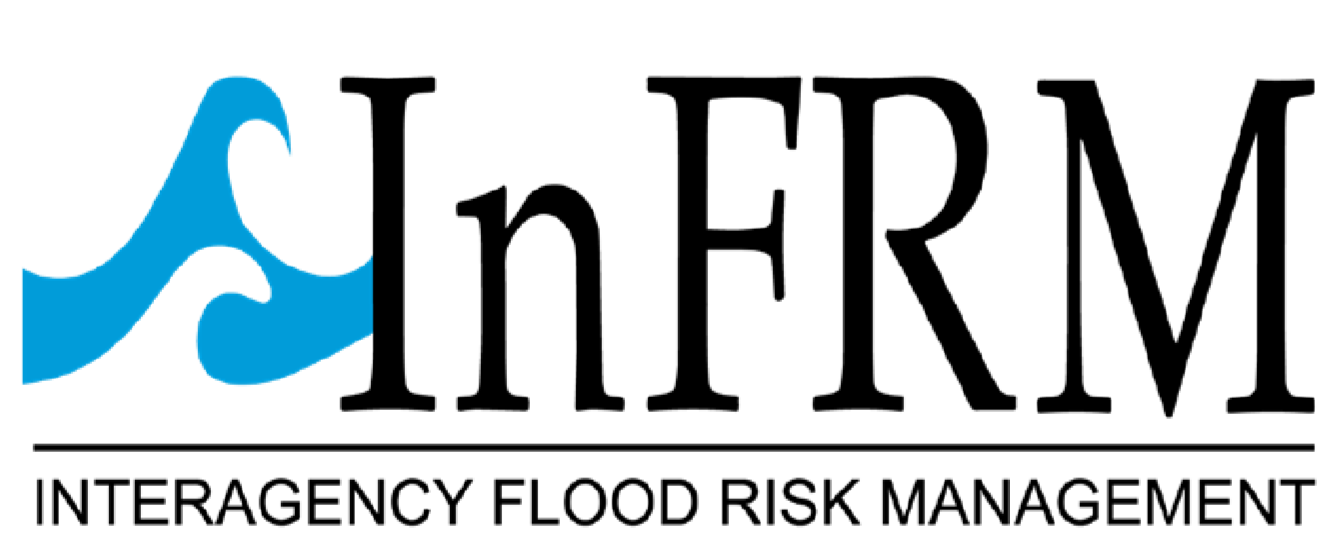 Graphic derived from InFRM Flood Decision Support Toolbox
Executive Summary and Submittal Guidance (August 13, 2019)
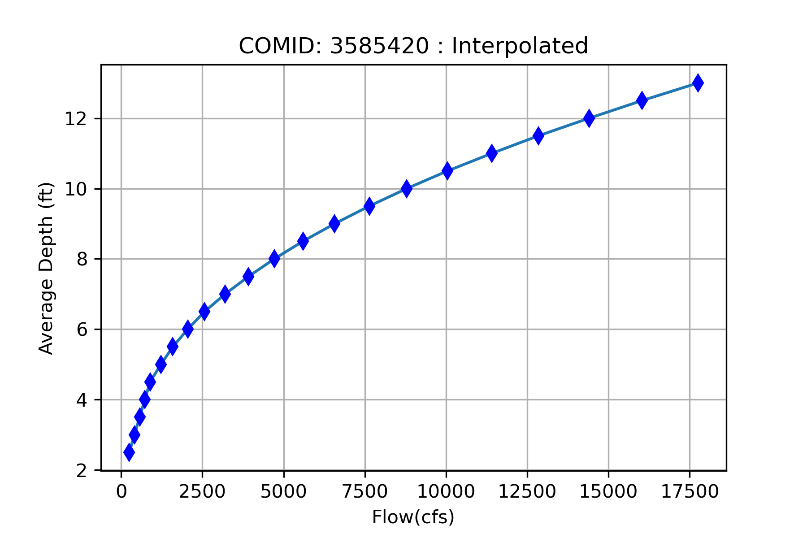 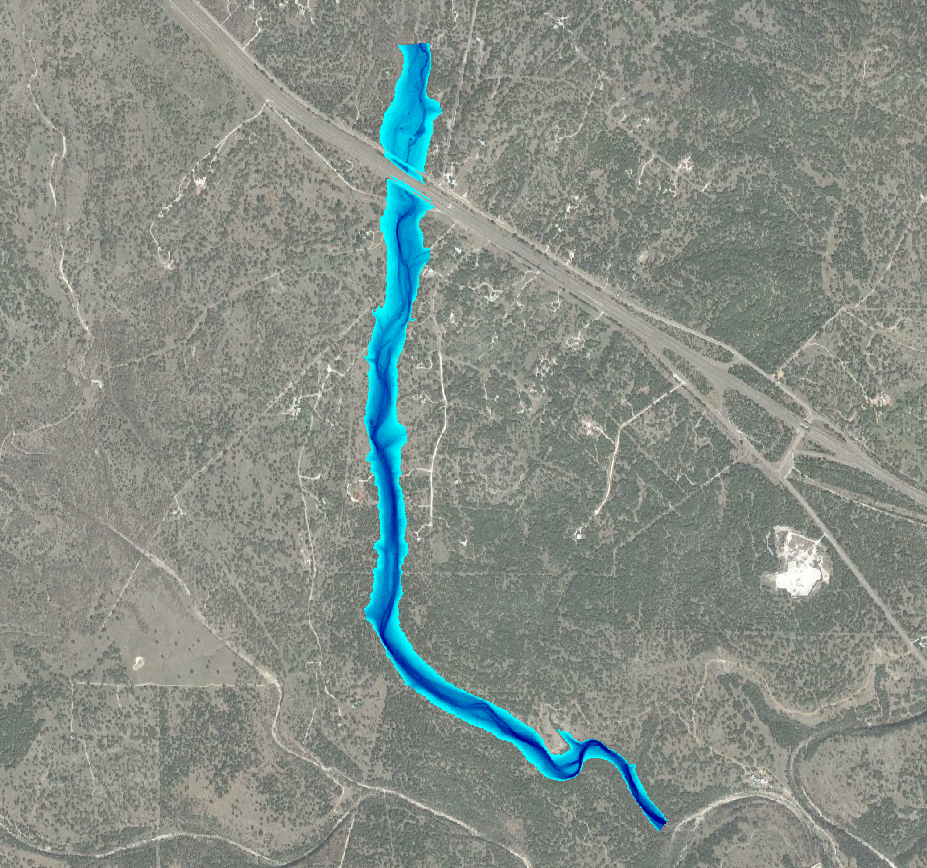 Flood Discharge Forecast 
from the National Water Model 
or WGRFC Model
Average 
Stream Depth
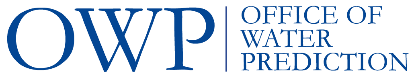 Rating 
Curve
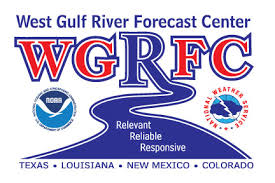 Inundation
Map
Flow Rate
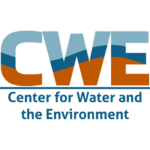 InFRM Deliverables
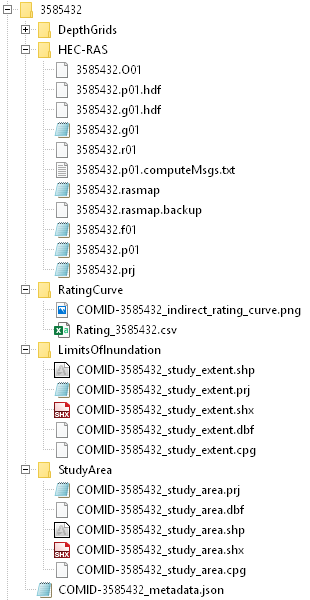 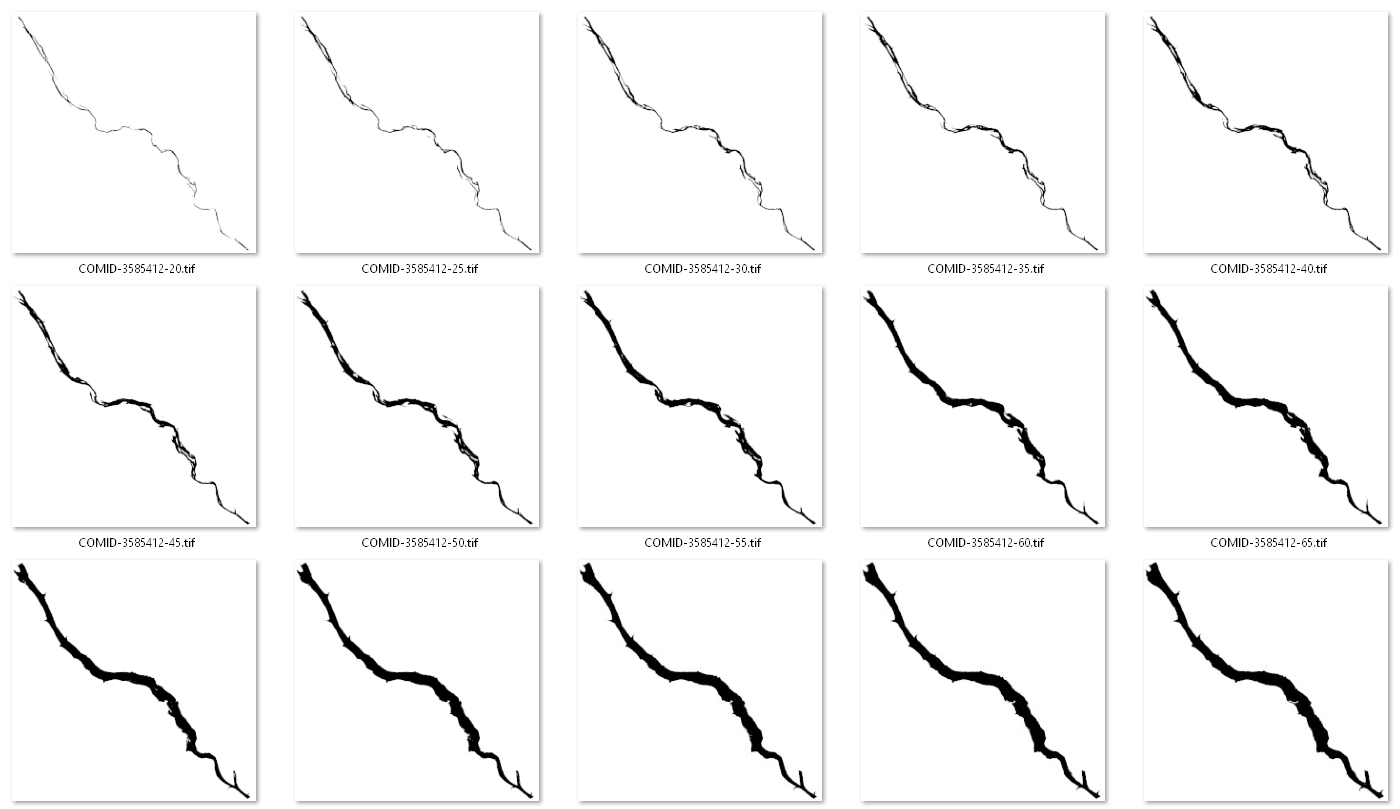 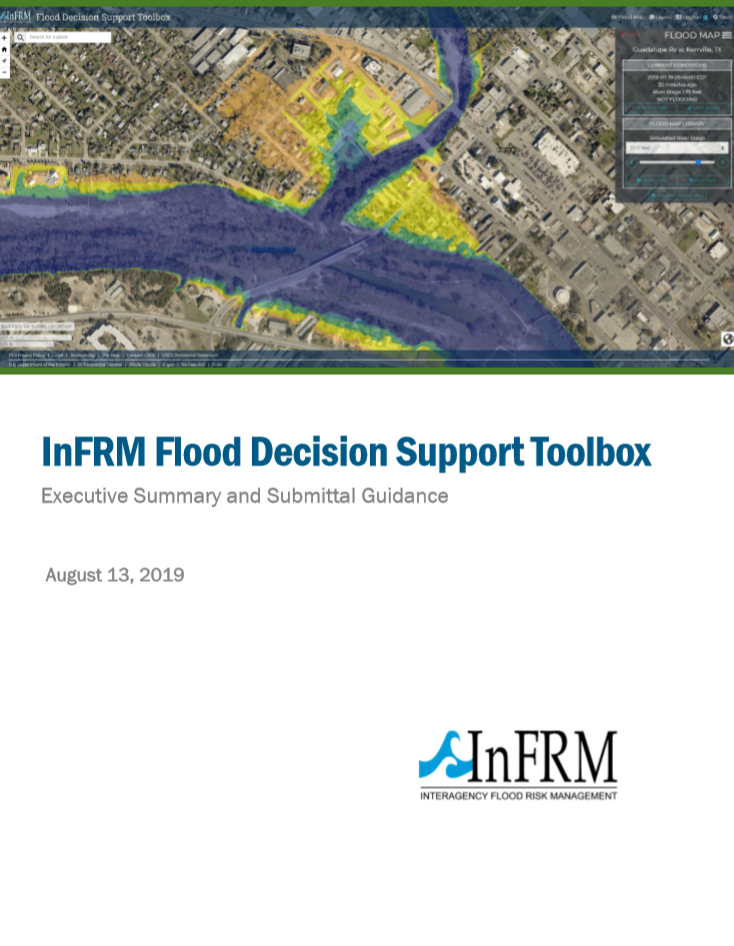 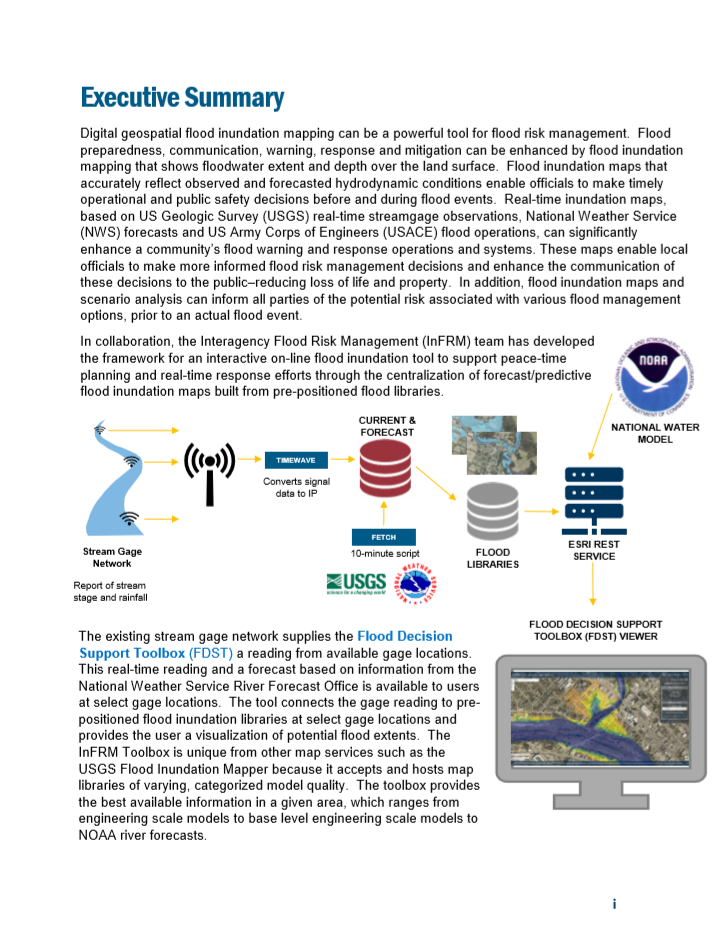 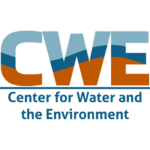 InFRM Deliverables
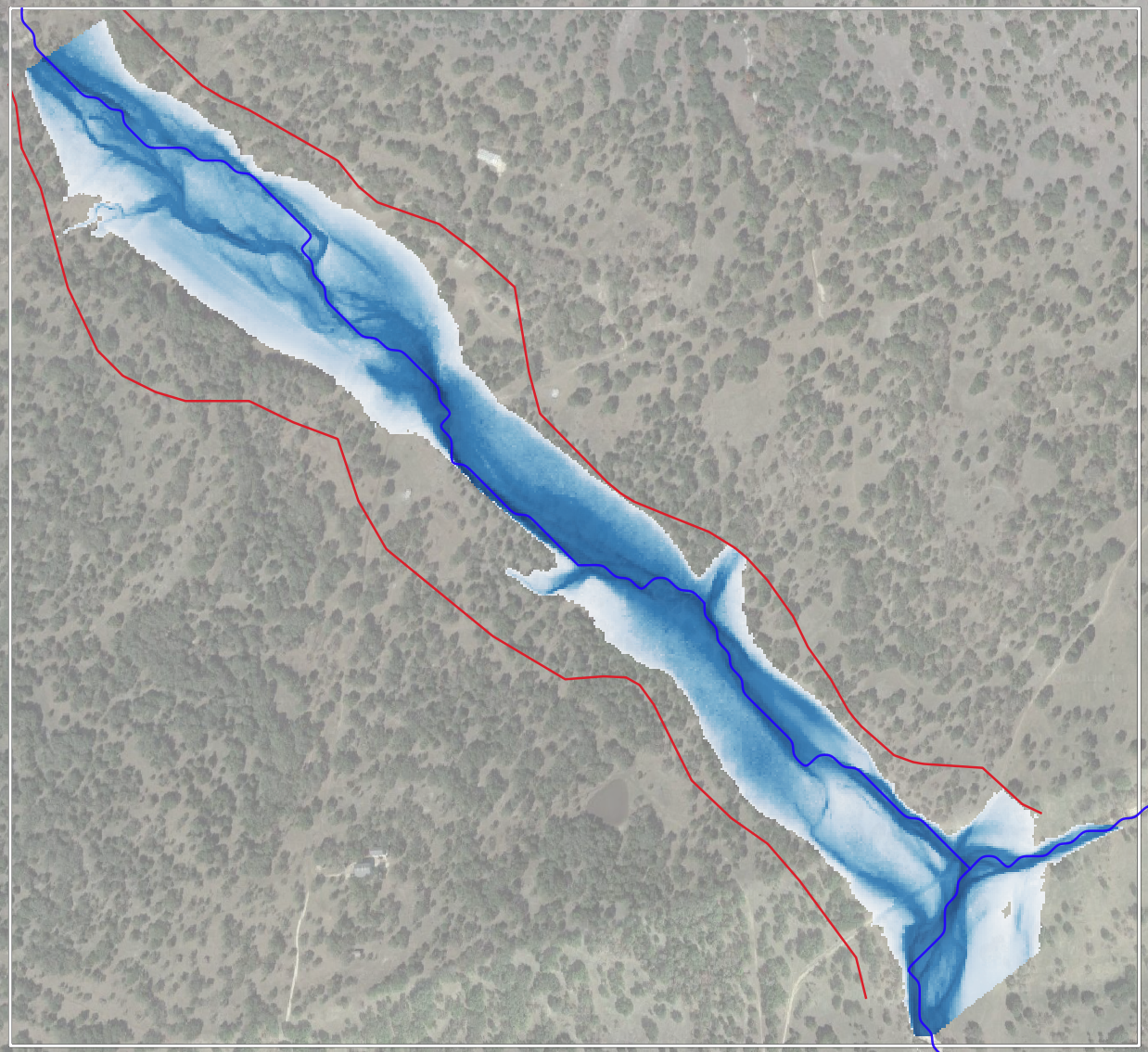 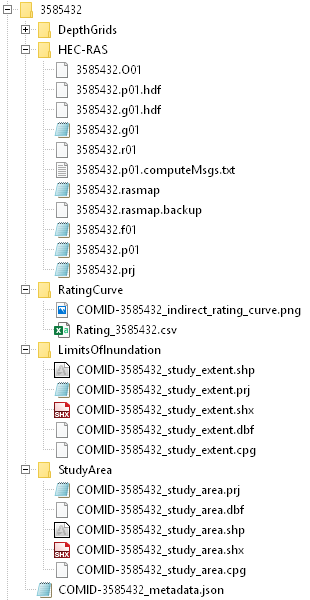 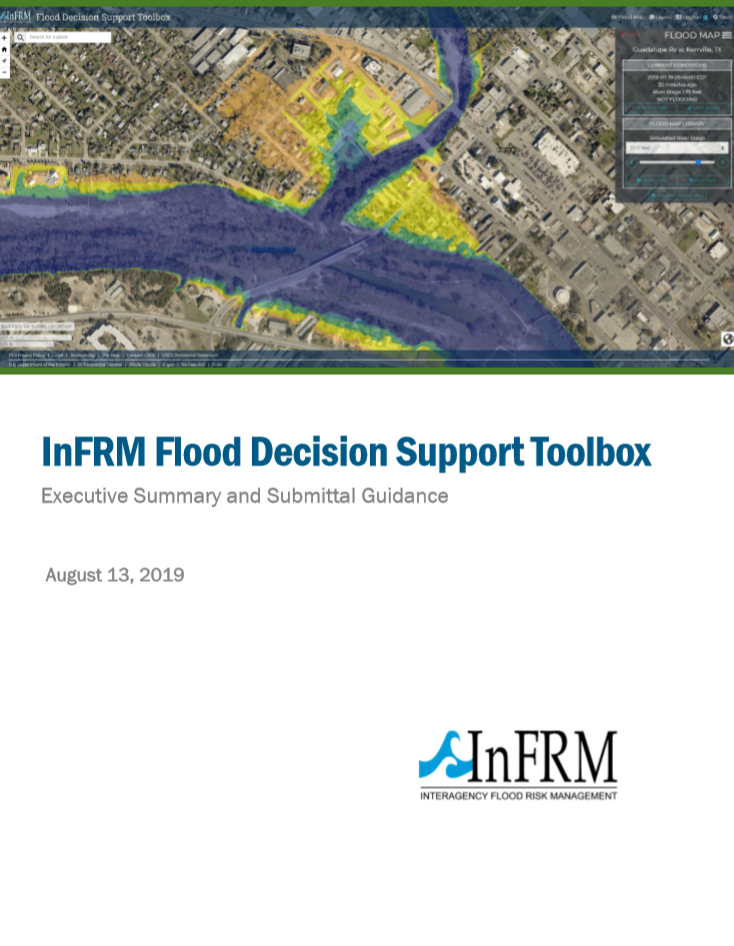 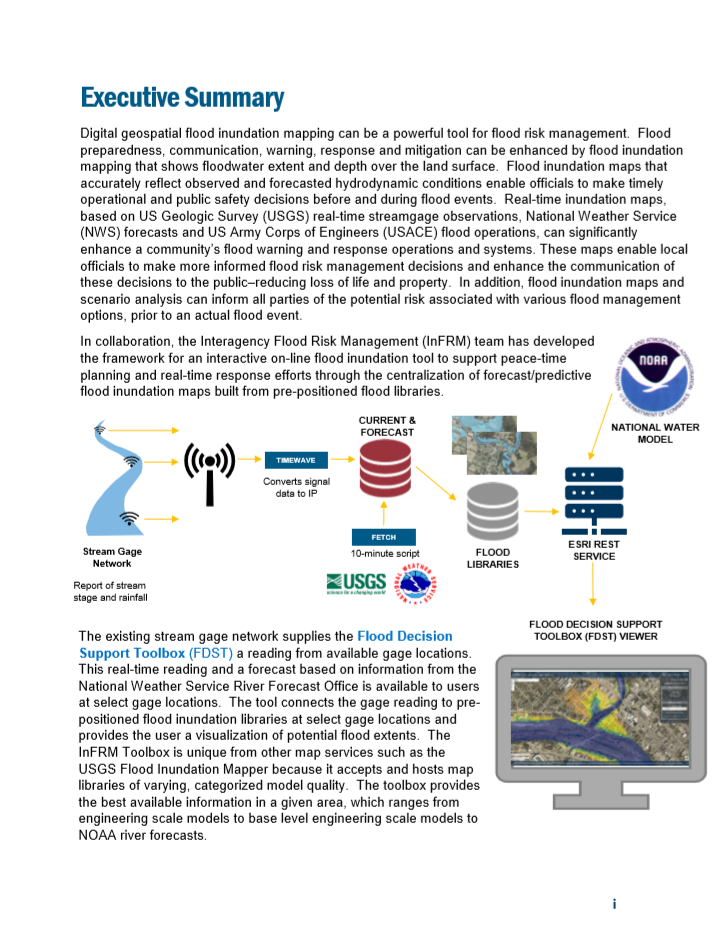 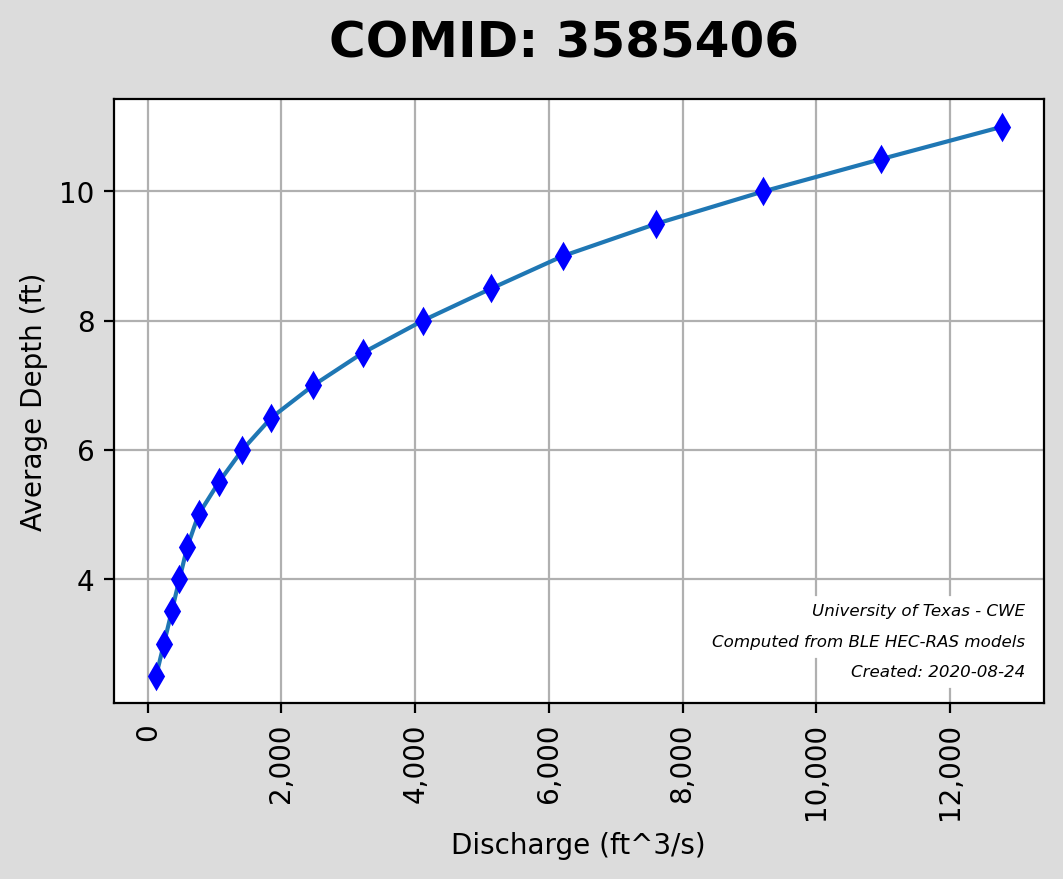 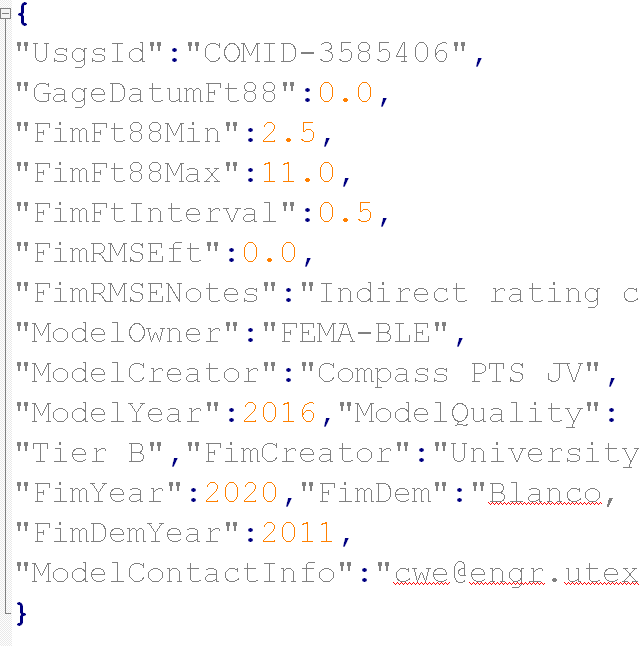 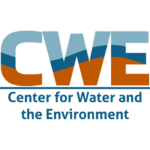 InFRM Inundation Map Documentation
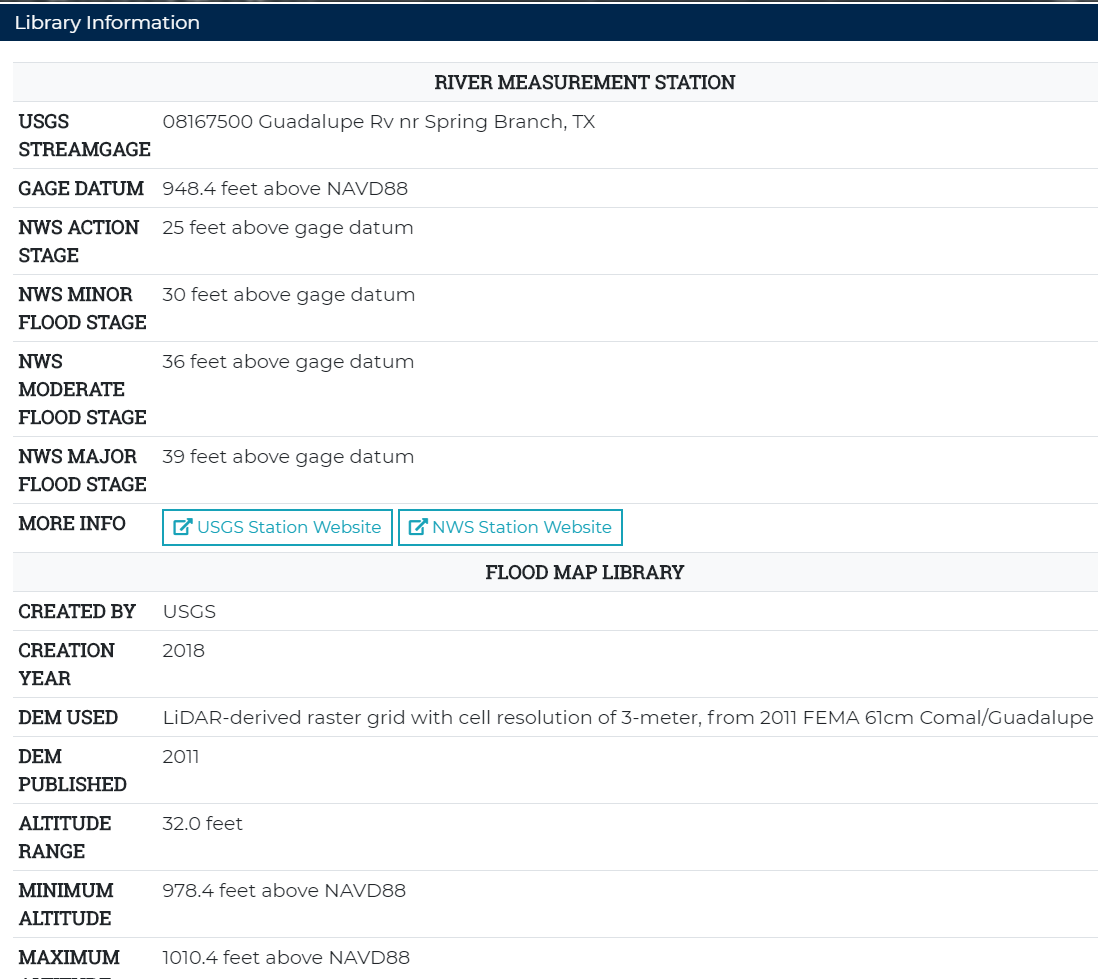 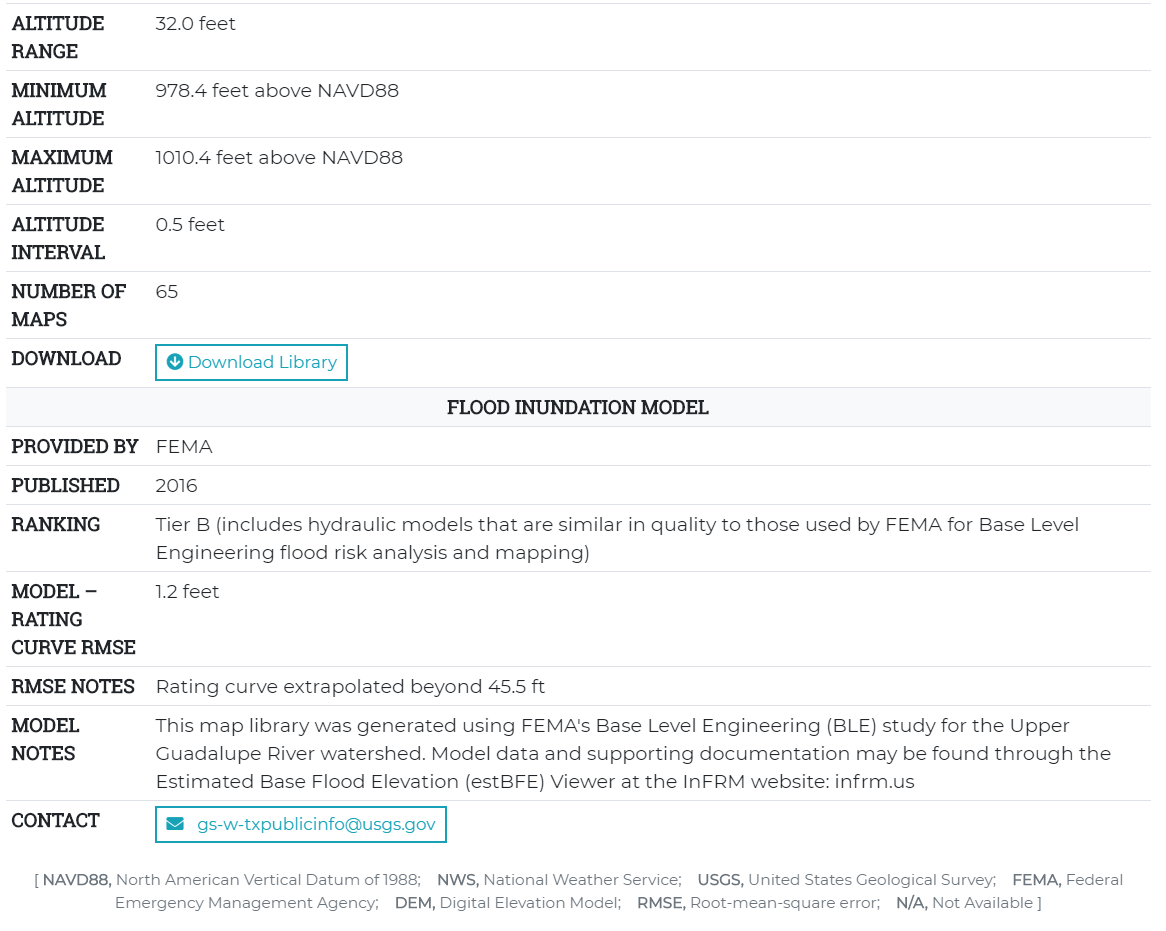 Flood Inundation Mapping, Guadalupe River at Spring Branch
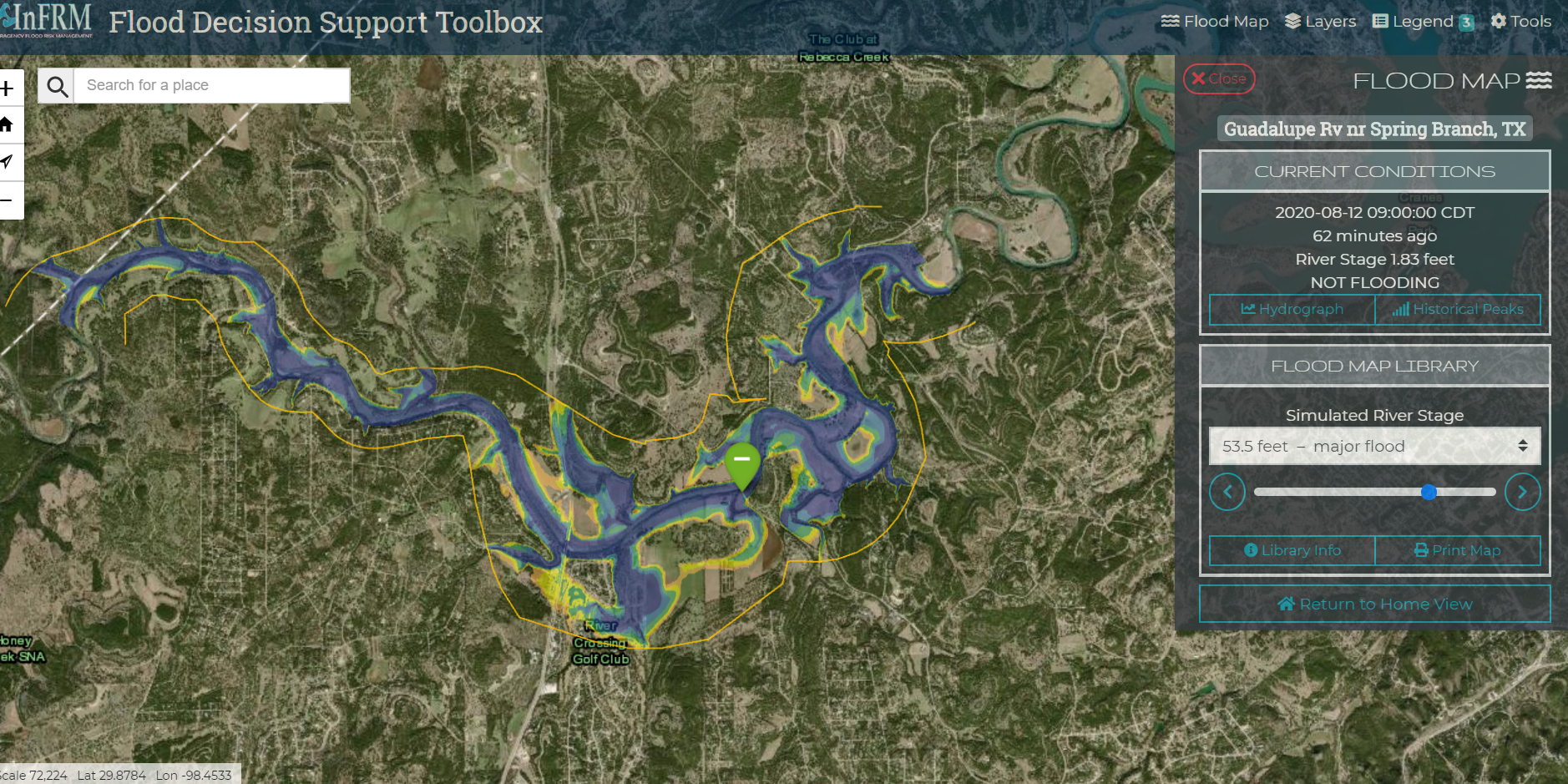 https://webapps.usgs.gov/infrm/fdst/
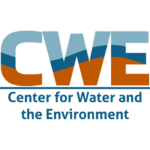 NHD-MR vs. Base Level Engineering(Stream Cardinality)
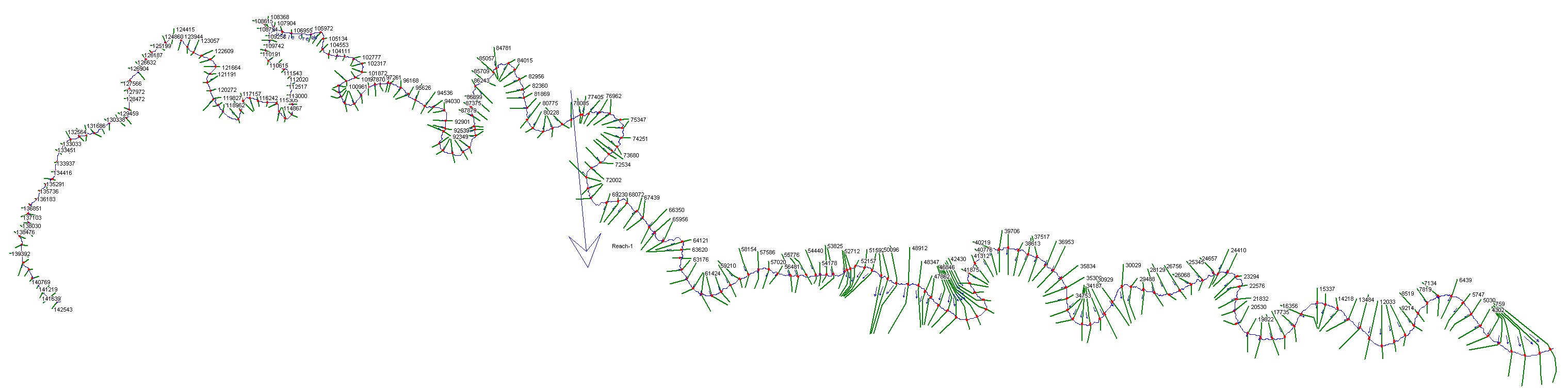 Turtle Creek BLE HEC-RAS Model
27 Stream Miles
Turtle Creek:
  NHD-MR to BLE
  16:1
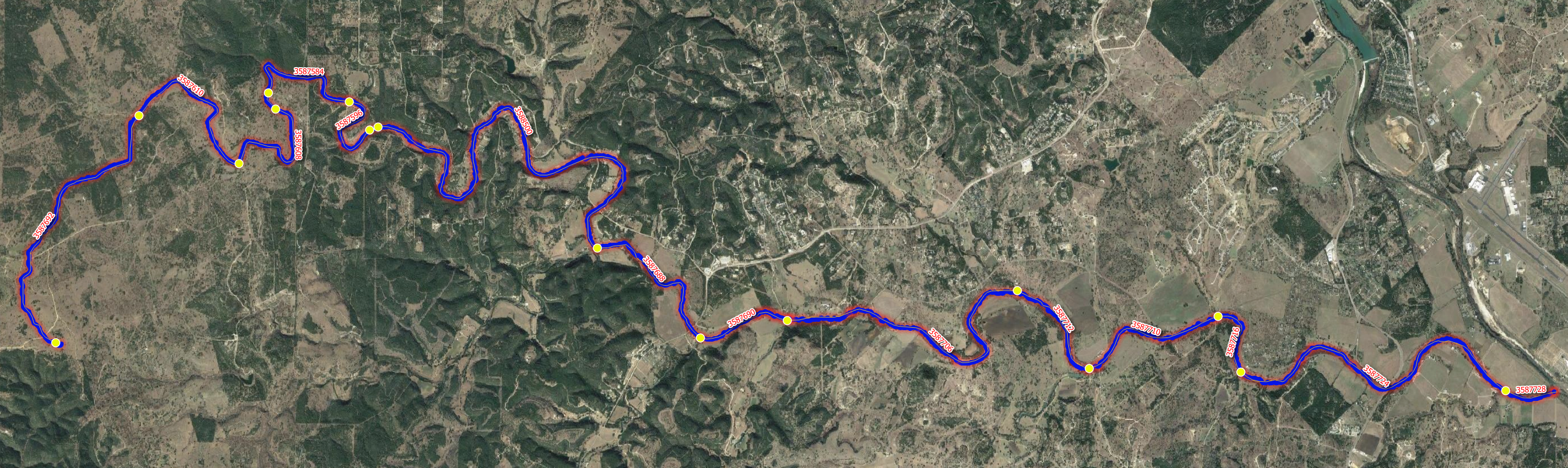 Turtle Creek – 
One HEC-RAS model in BLE = 
16 COMID’s in NHD-MR
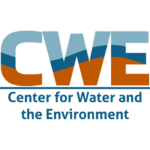 NHD-MR vs. Base Level Engineering
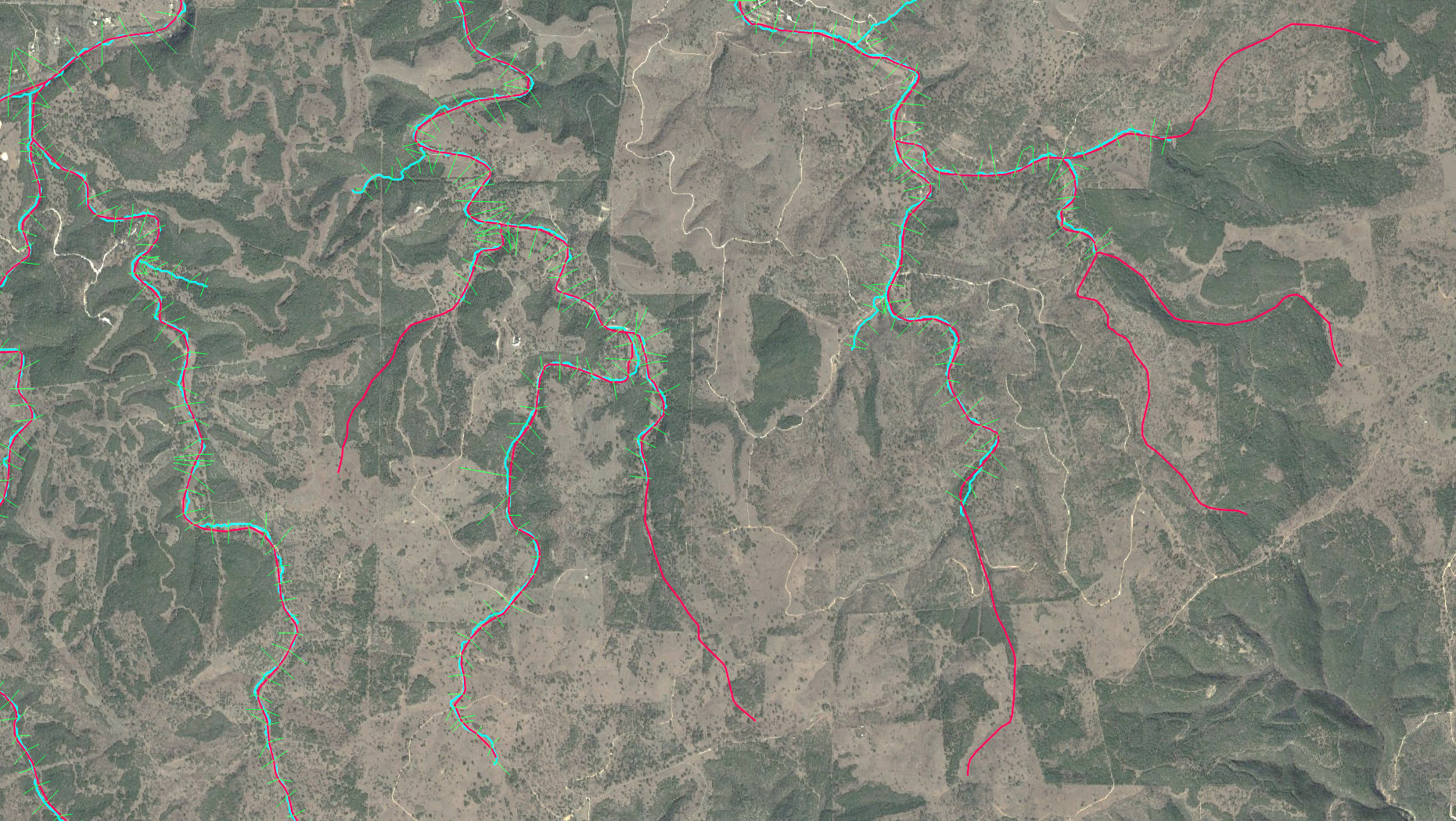 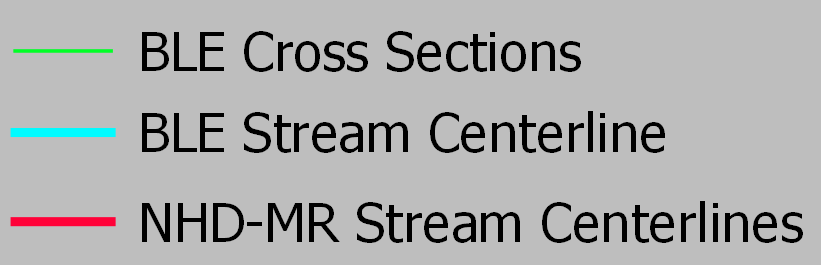 #1 BLE HEC-RAS model
Is shorter than the NHD-MR
stream
#3 NHD-MR 
has no corresponding
BLE model
#2 Stream studied in 
BLE but not in the 
NHD-MR dataset
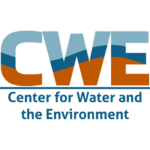 Limited Domain of Inundation Limits
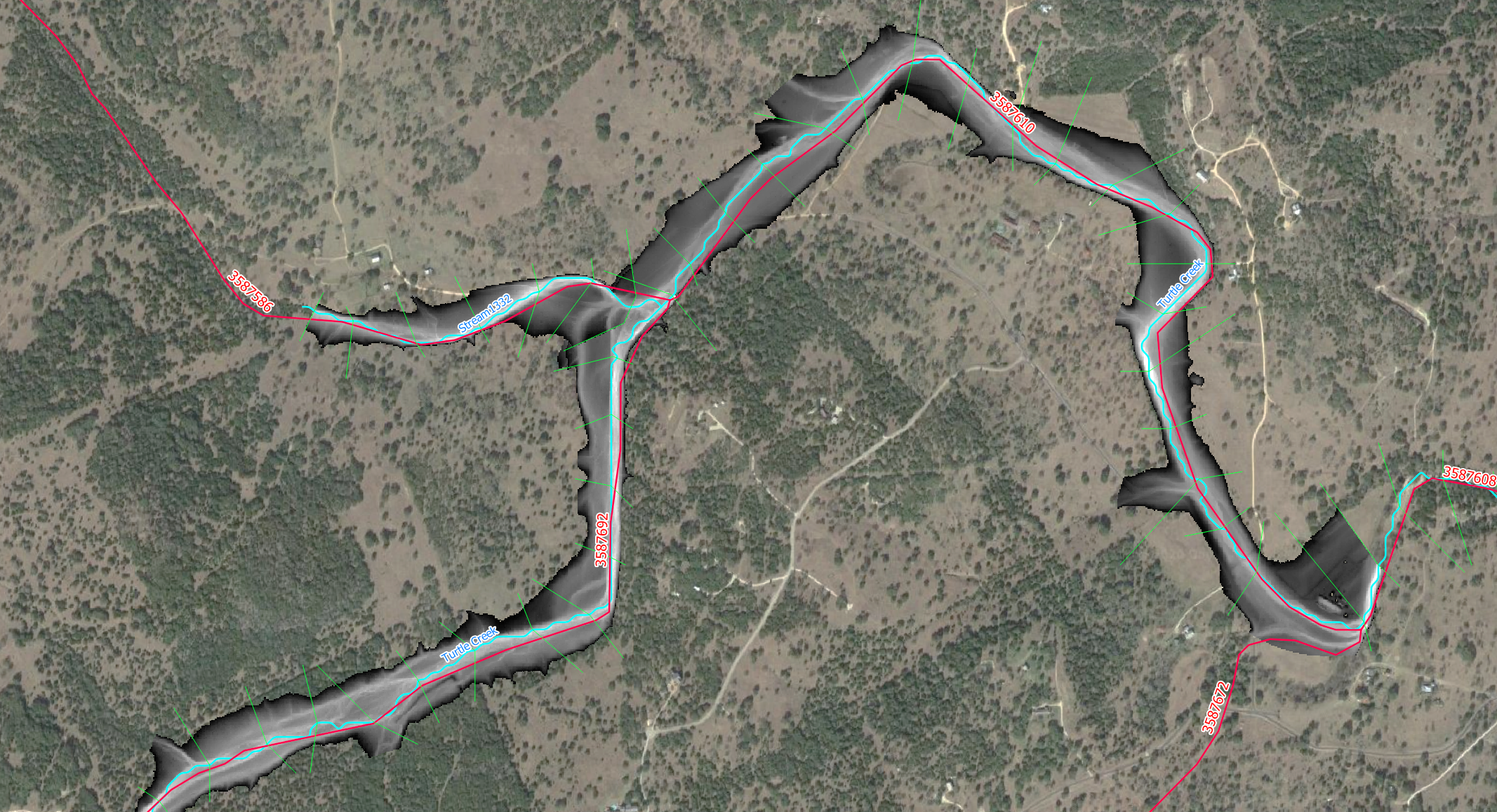 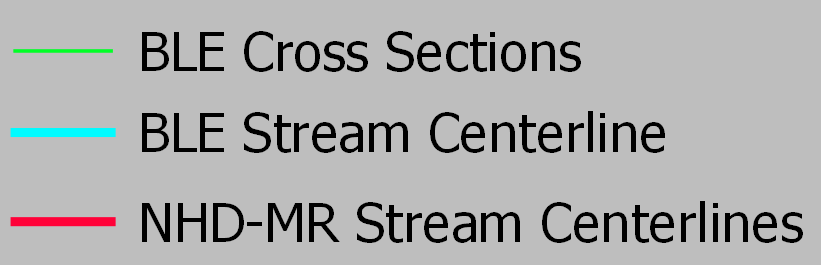 COMID #3587672 has no
BLE model to which it
 conflates
Inundation limits for COMID
#3587586 stops at limits of
BLE ‘Stream1332’ HEC-RAS
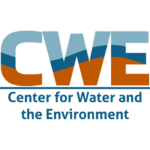 Five Gage Flood Map Datasets in Flood Decision Support Toolbox
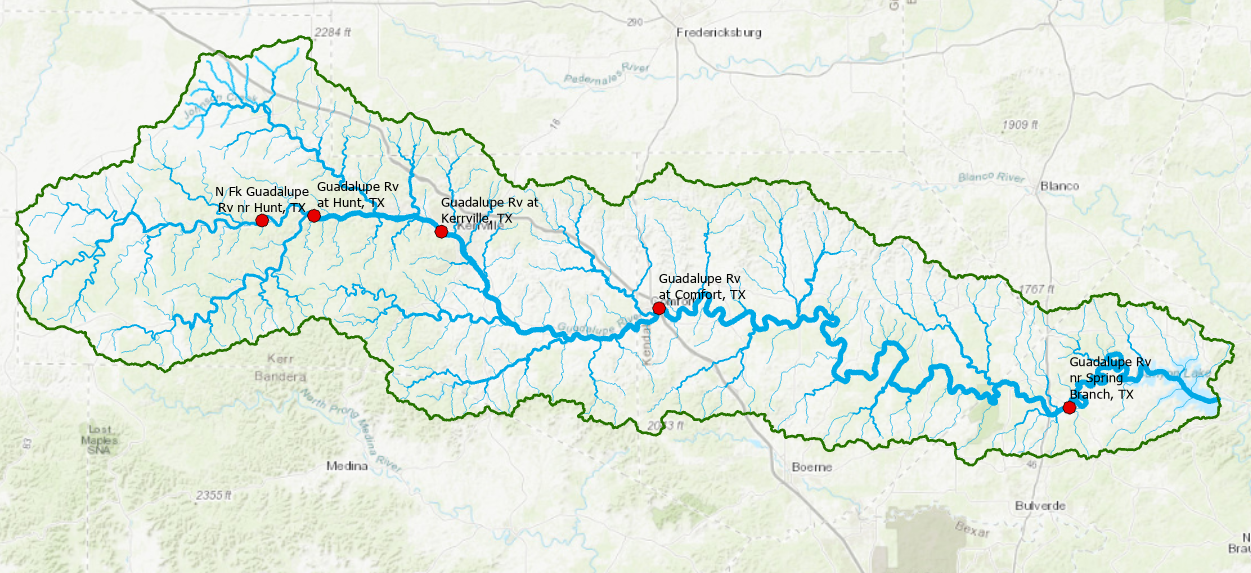 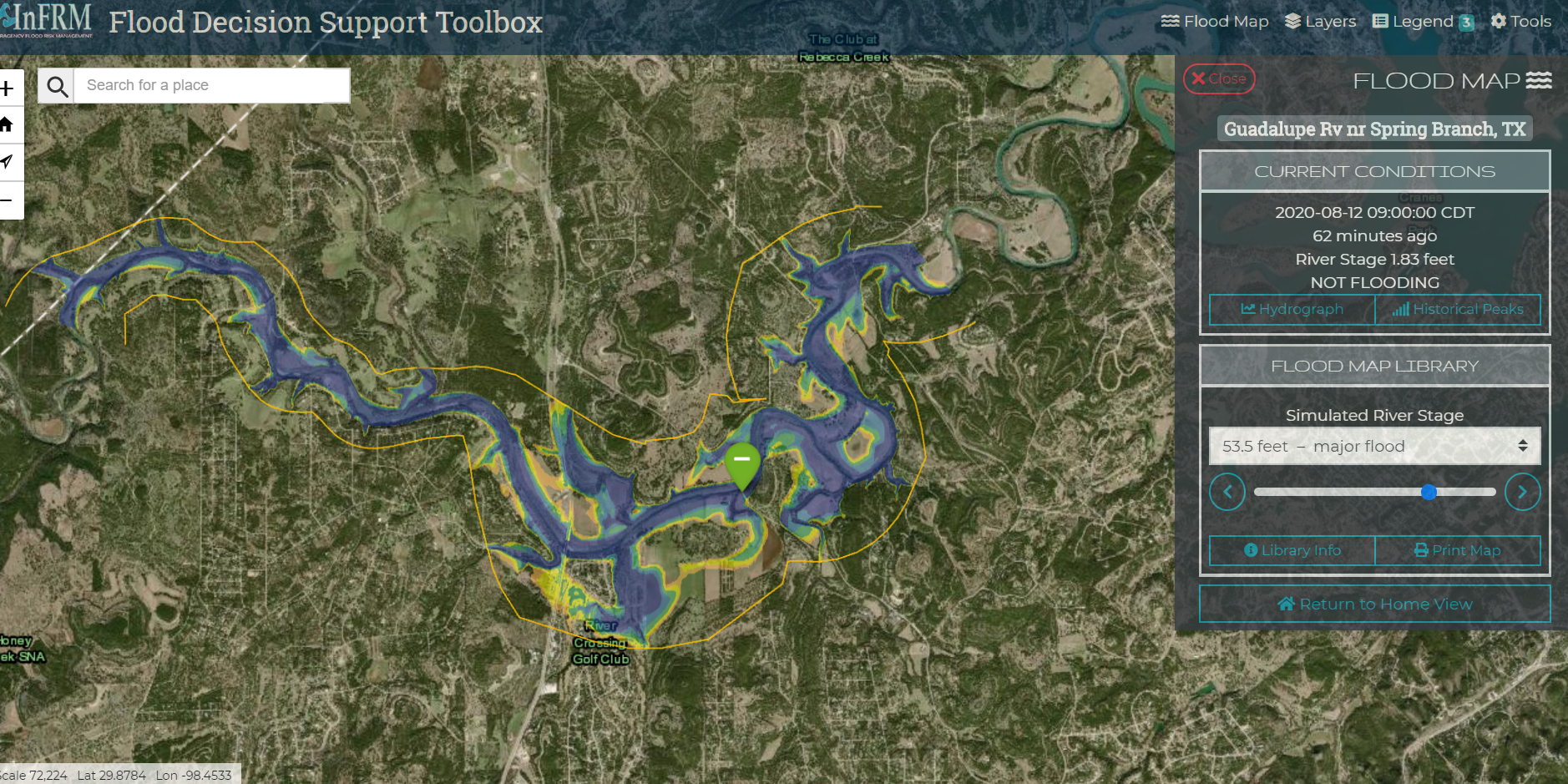 Transformed to 2020 Km or 1250 miles of river mapping in 
600+ reach flood map datasets in BLE to FIM library
Inundation Mapping from BLE Models at River Basin Scale
National Weather Service Flood Inundation Mapping (FIM) Services for Texas
Process for Base Level Engineering (BLE) to FIM for 1-D HEC-RAS Models
Example of 2-D HEC-RAS Model to FIM
Next Steps
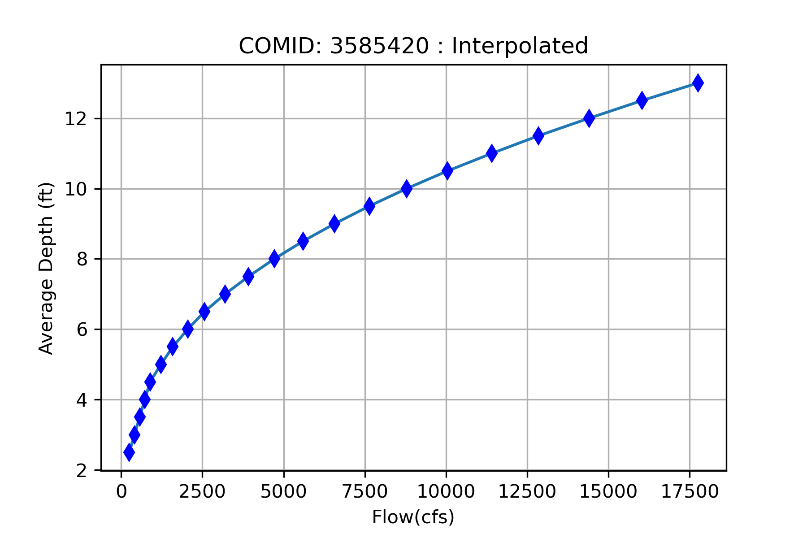 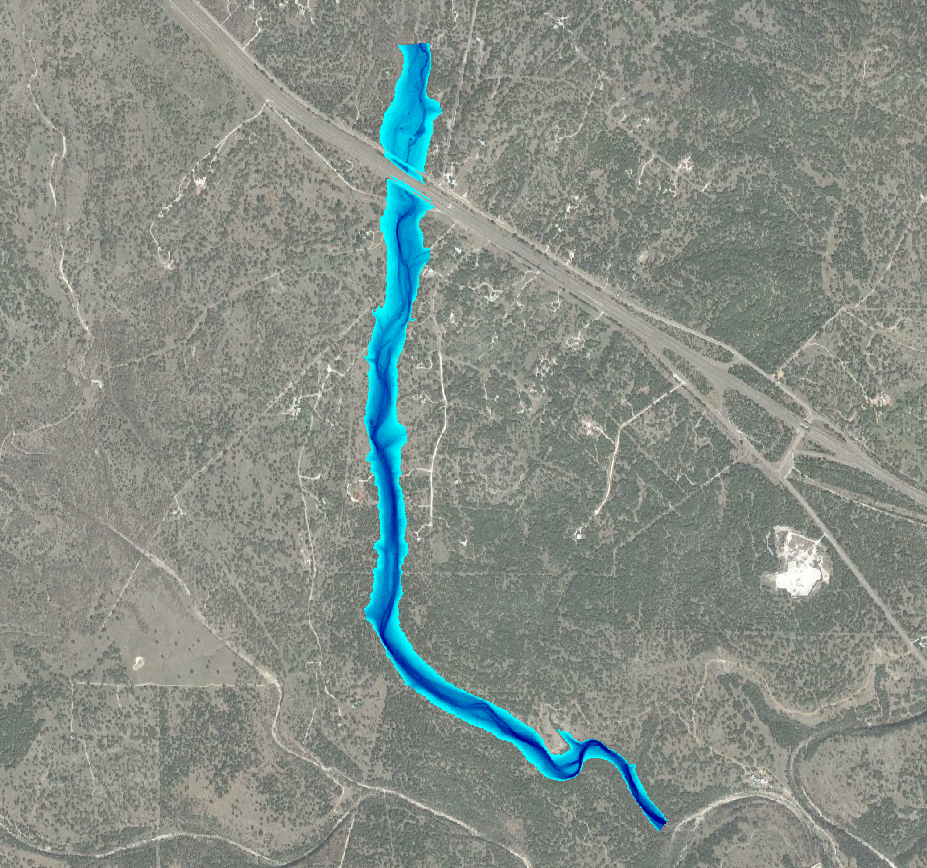 Flood Discharge Forecast 
from the National Water Model 
or WGRFC Model
Average 
Stream Depth
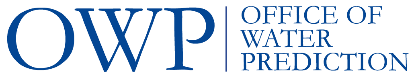 Rating 
Curve
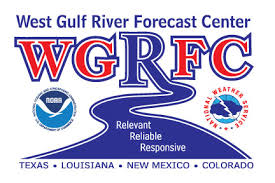 Inundation
Map
Flow Rate
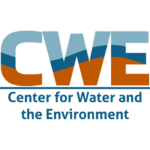 2D Analysis: West Navidad River at I-10
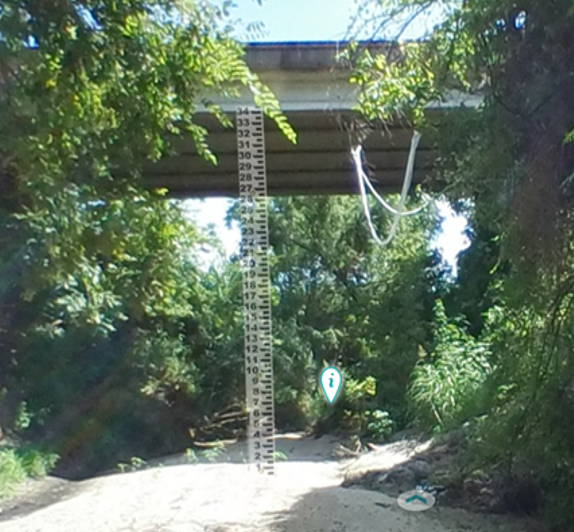 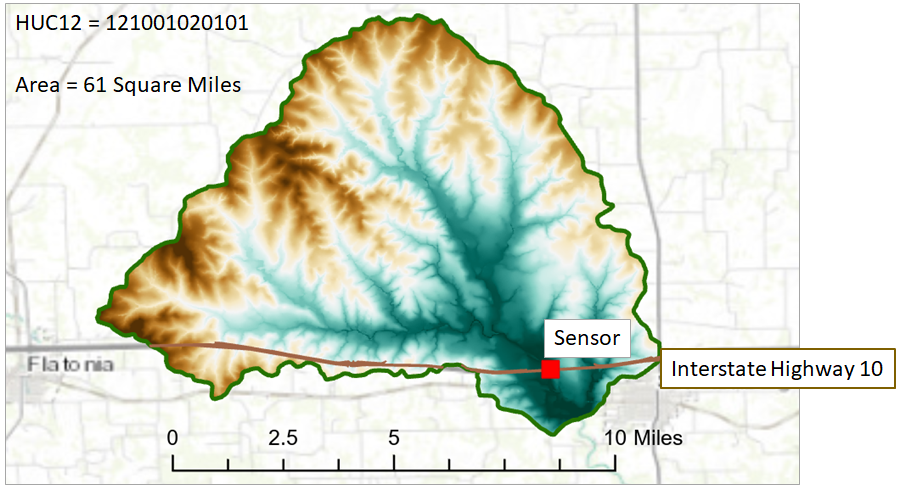 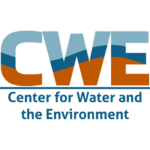 HEC-RAS 2D Model for the NWM Catchment at Bridge
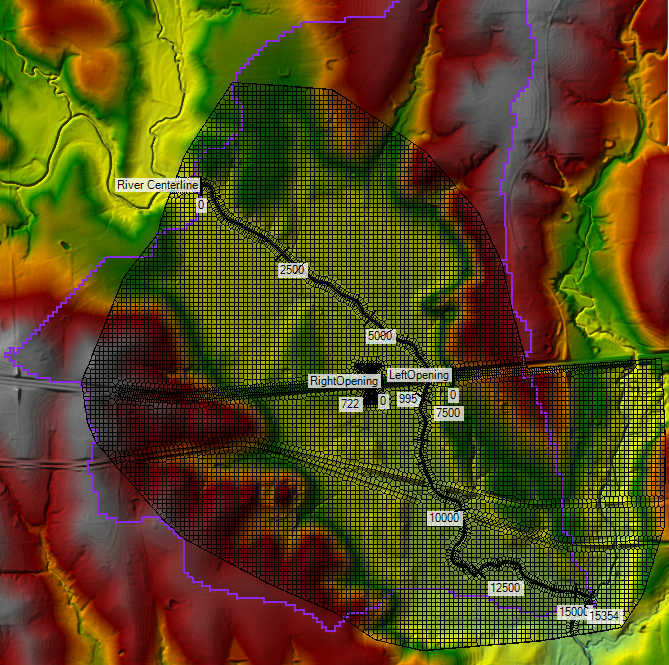 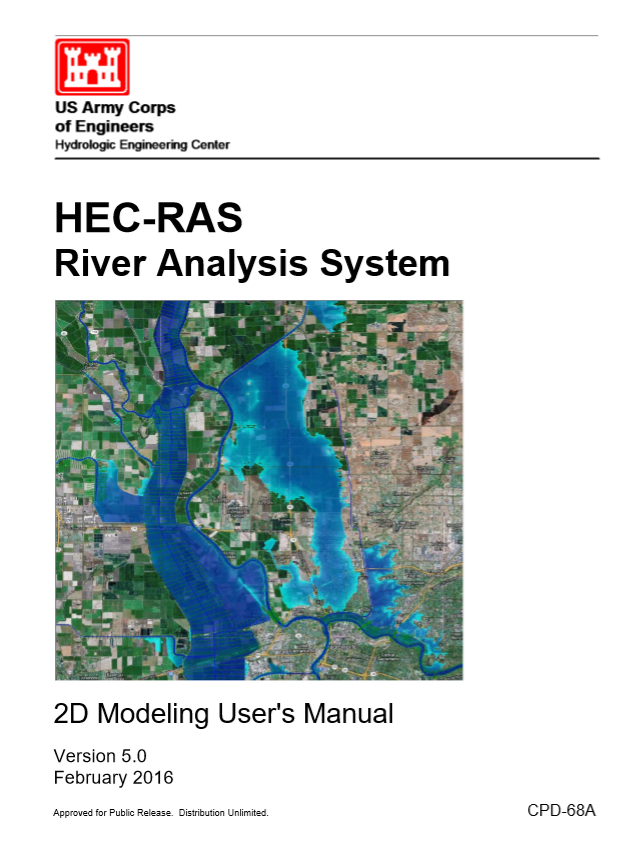 Credit: Cam Ackerman, USACE Hydrologic Engineering Center; Andy Carter, UT Austin
Mean Water Depths for Water Surface Profile along Stream
71,868 cfs

48,151 cfs
20,425 cfs
1,705 cfs
8,520 cfs
I-10 bridge
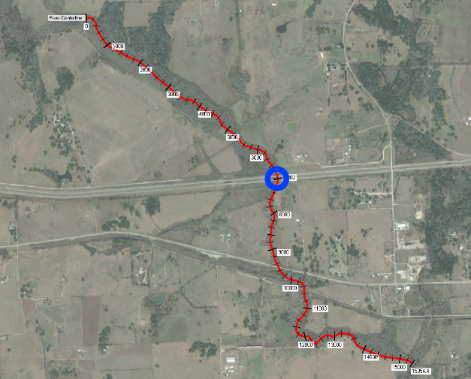 Rating Curves for Stream Reach and Bridge
Inundation Mapping from BLE Models at River Basin Scale
National Weather Service Flood Inundation Mapping (FIM) Services for Texas
Process for Base Level Engineering (BLE) to FIM for 1-D HEC-RAS Models
Example of 2-D HEC-RAS Model to FIM
Next Steps
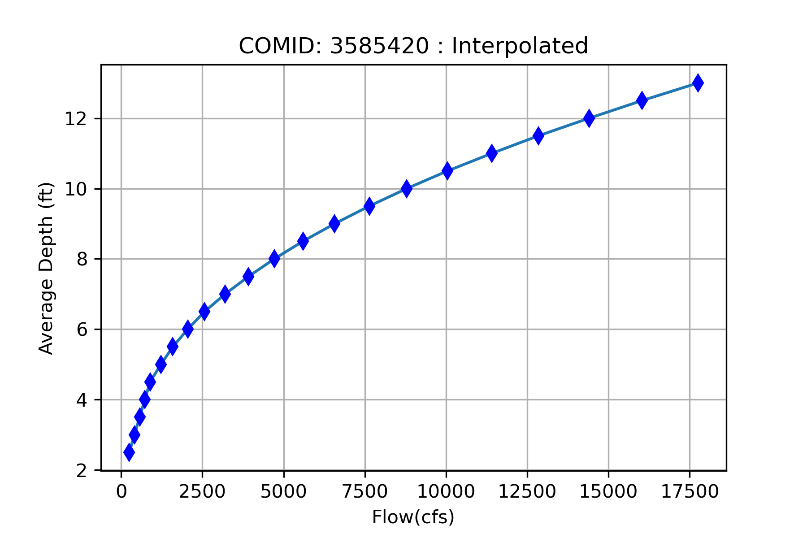 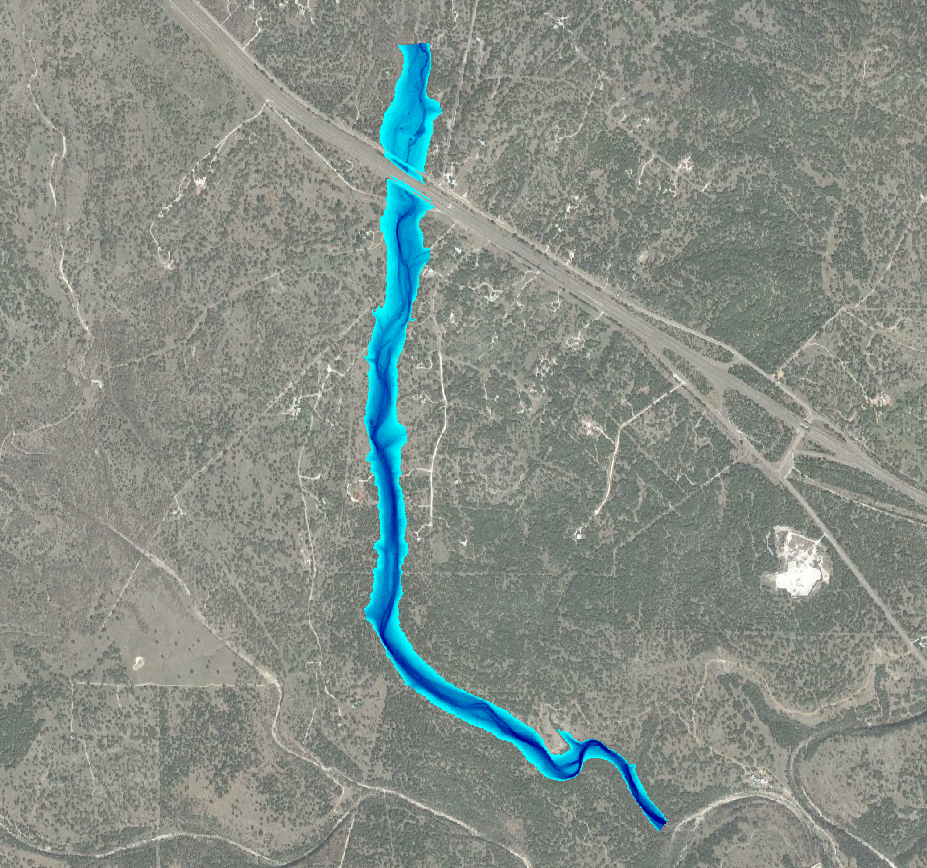 Flood Discharge Forecast 
from the National Water Model 
or WGRFC Model
Average 
Stream Depth
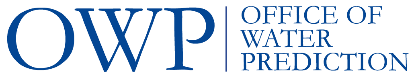 Rating 
Curve
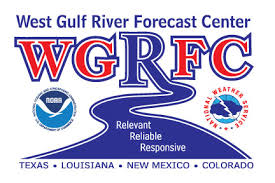 Inundation
Map
Flow Rate
Base Level Engineering to Flood Inundation Mapping
Next Steps
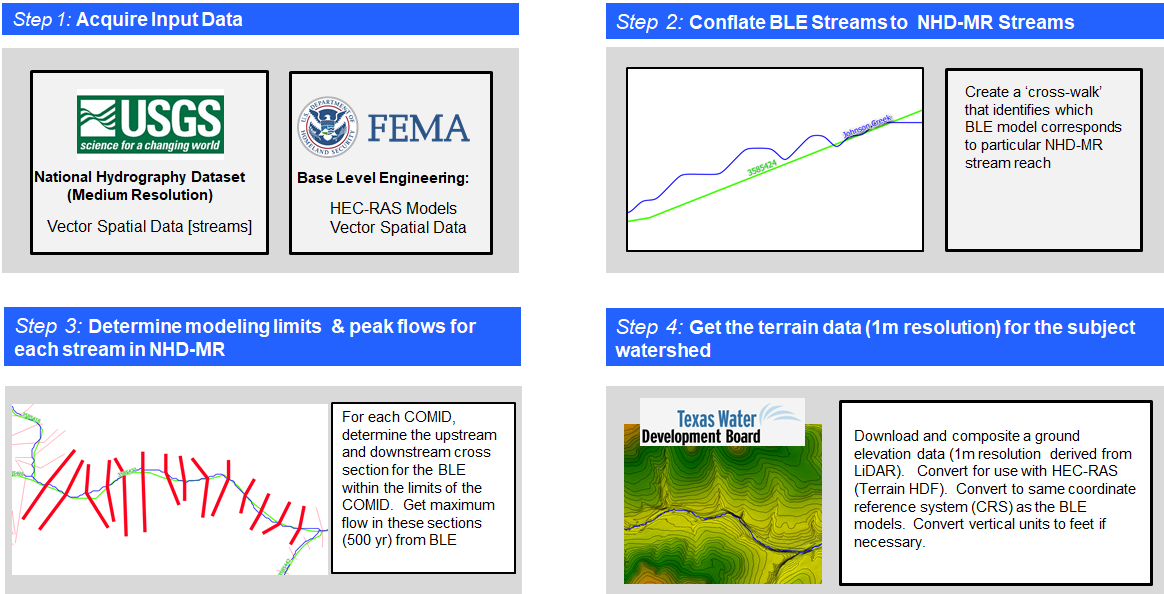 What we have now:
Solid foundation for state-wide flood forecasting
WGRFC Model for main stems and National Water Model for tributaries
Operational state-wide flood inundation mapping services 
Built using HAND on 10m National Elevation Dataset


Build flood inundation map services on LIDAR
Use BLE models where available
Use HAND for the rest
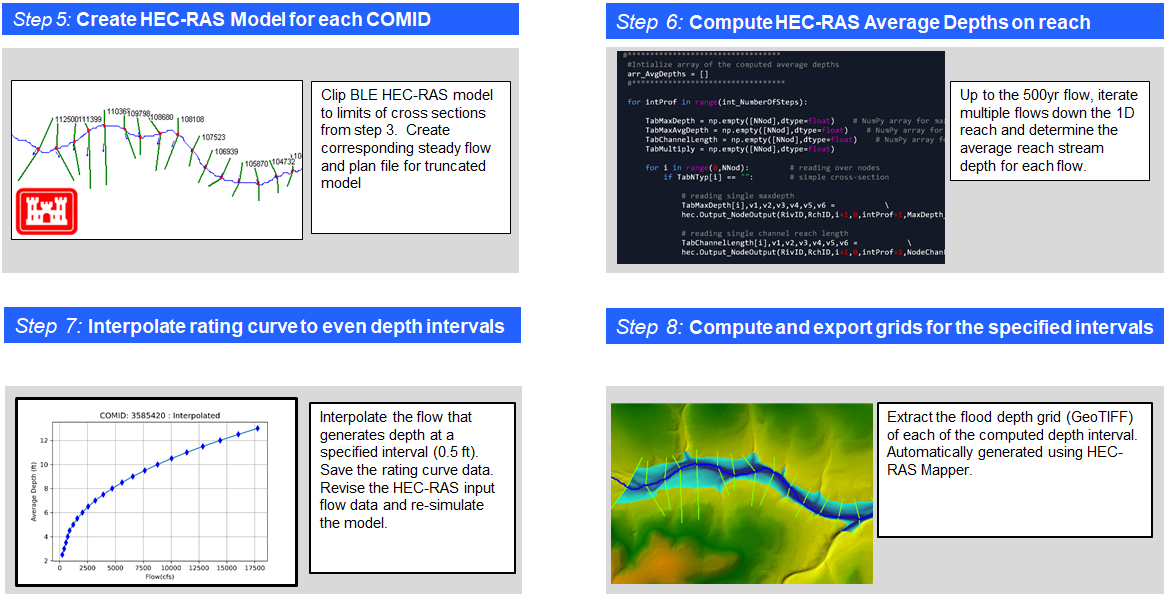 What is needed:
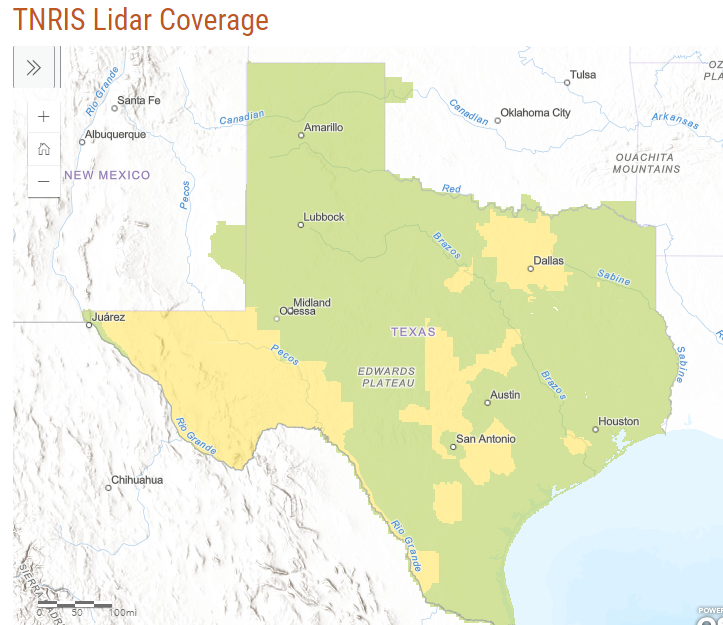 Elevation data on 1m grid
Build BLE to FIM into a production system
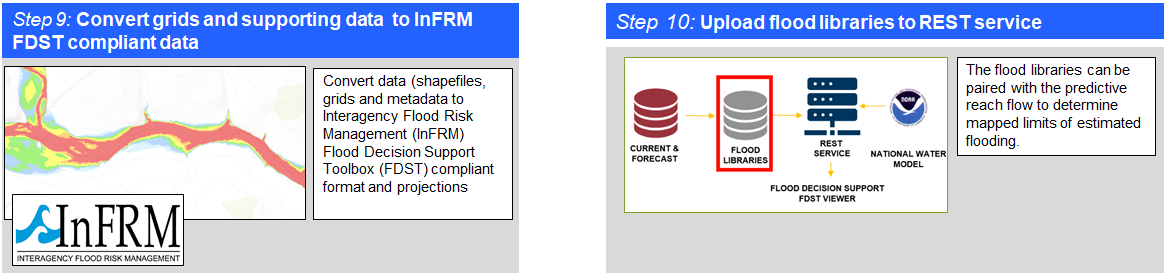 Implement BLE to FIM for Main Stem Rivers?Support Replace and Route with HEC-RAS inundation mapping
Many HEC-RAS models 
available for these rivers
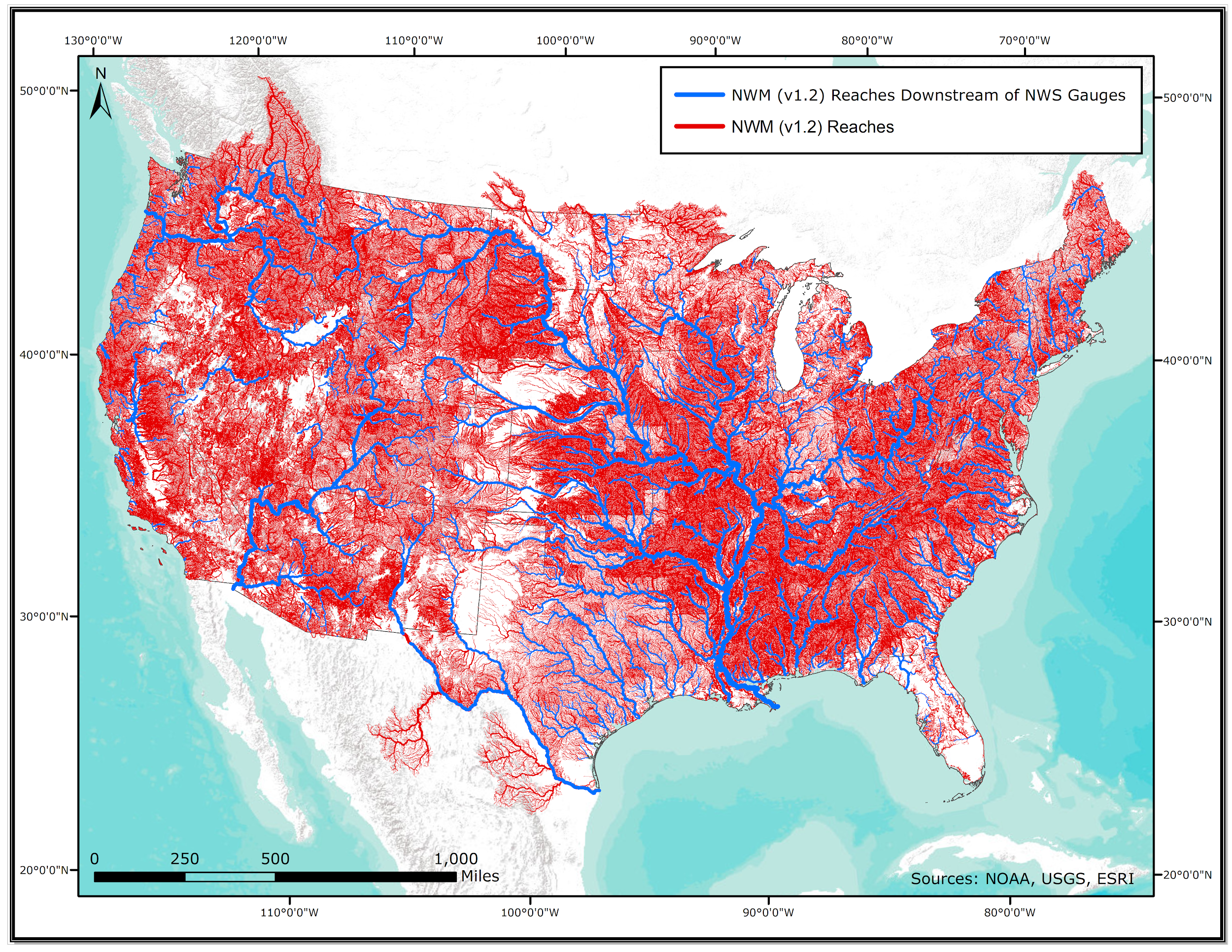 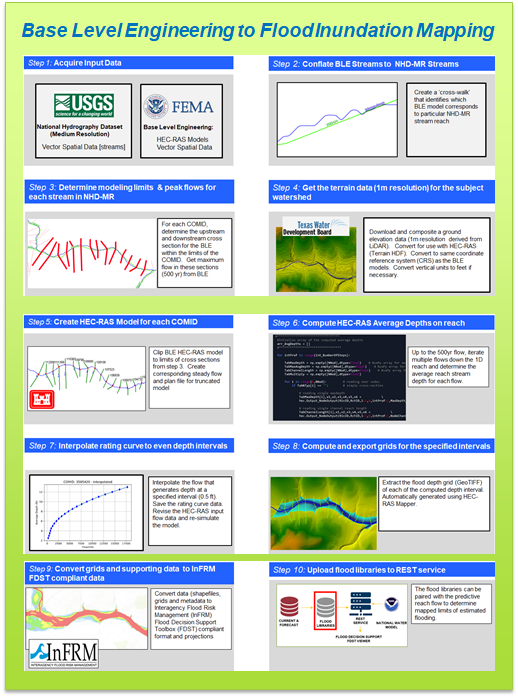